٤
صفحة  ١٢٠
الفصل
القسمة
الفصل الرابع:القسمة
٤-٣ القسمة على عدد من رقم واحد
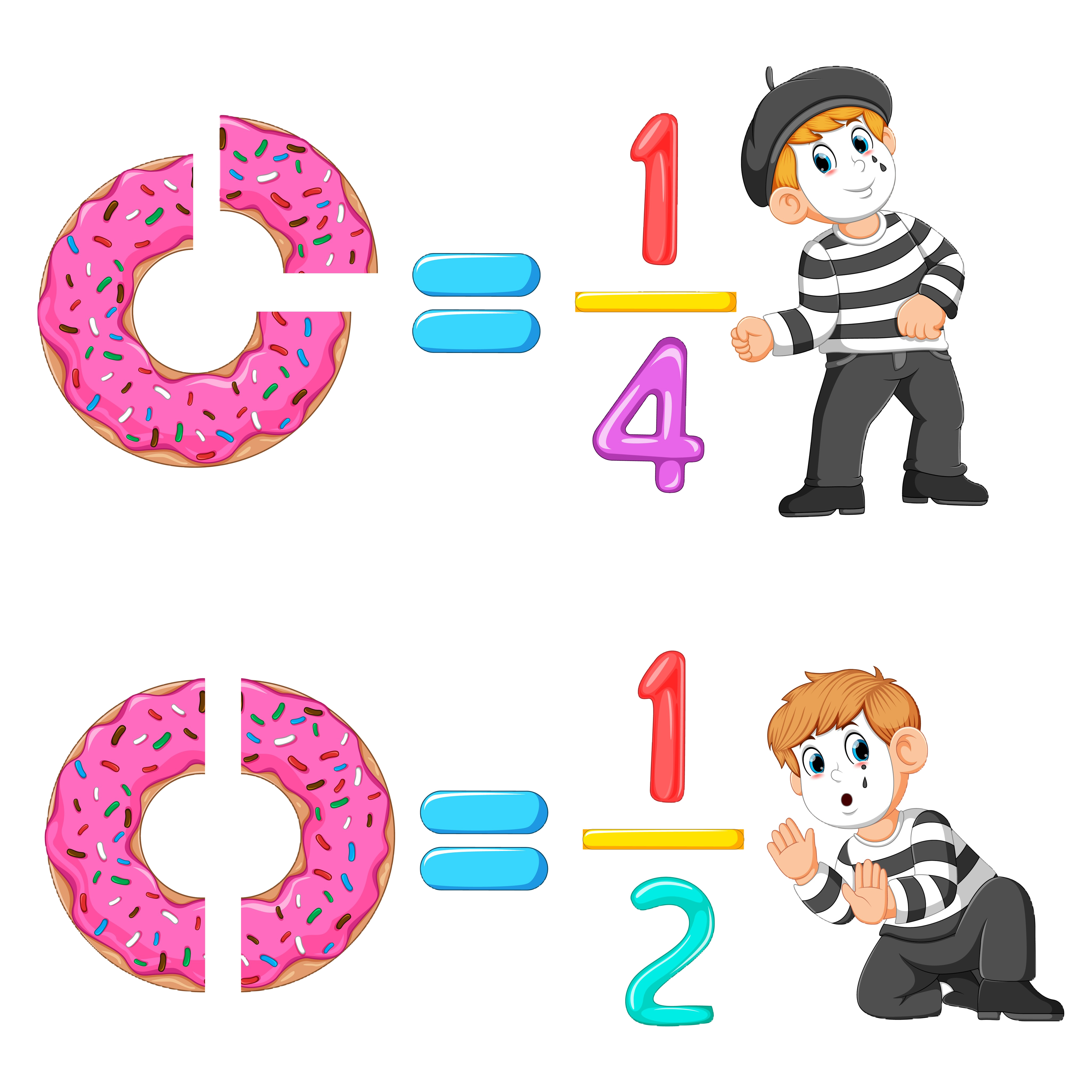 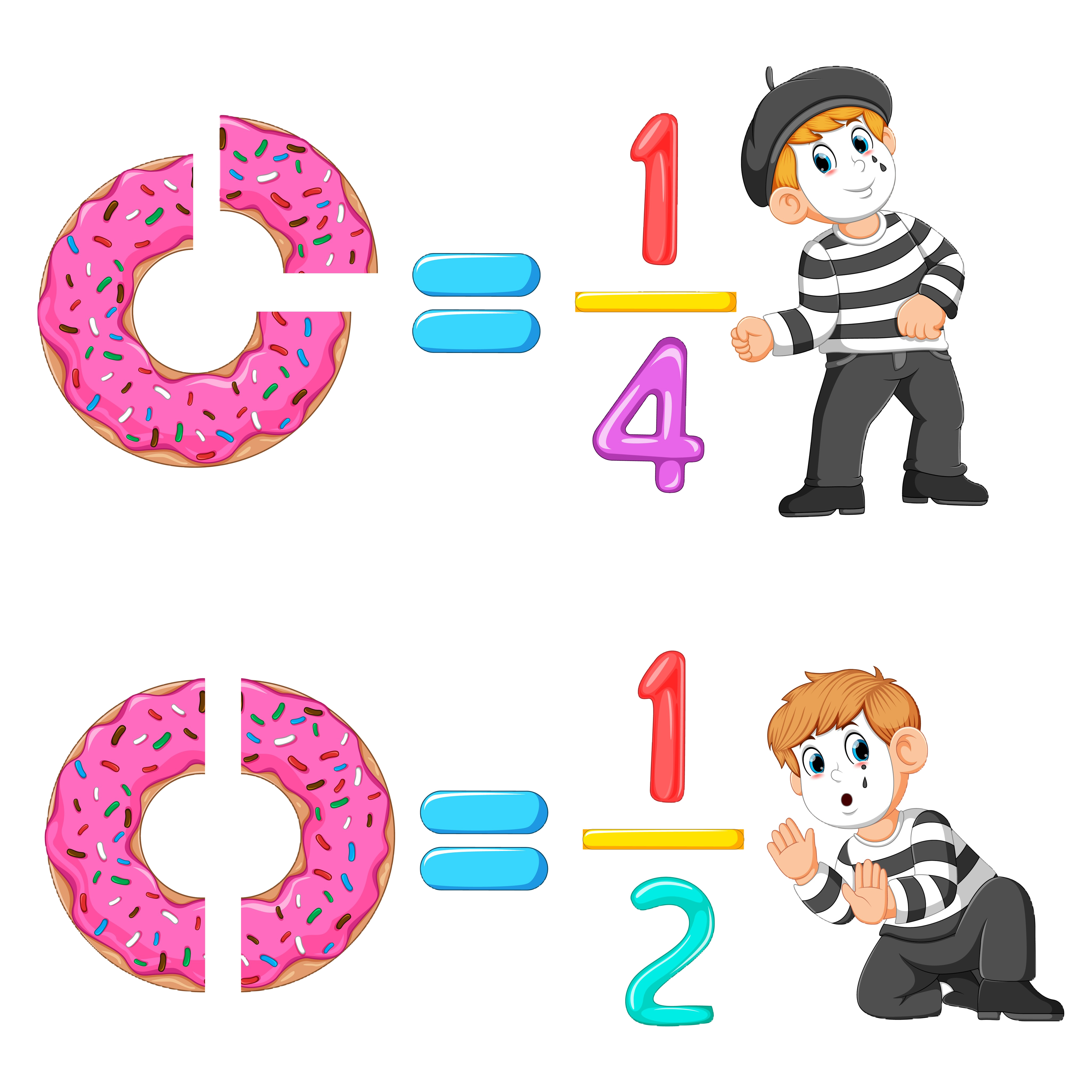 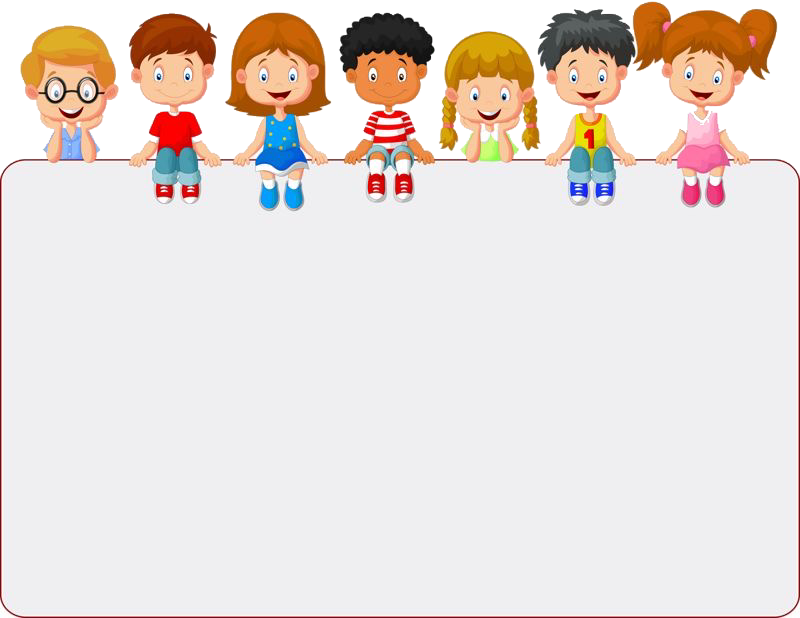 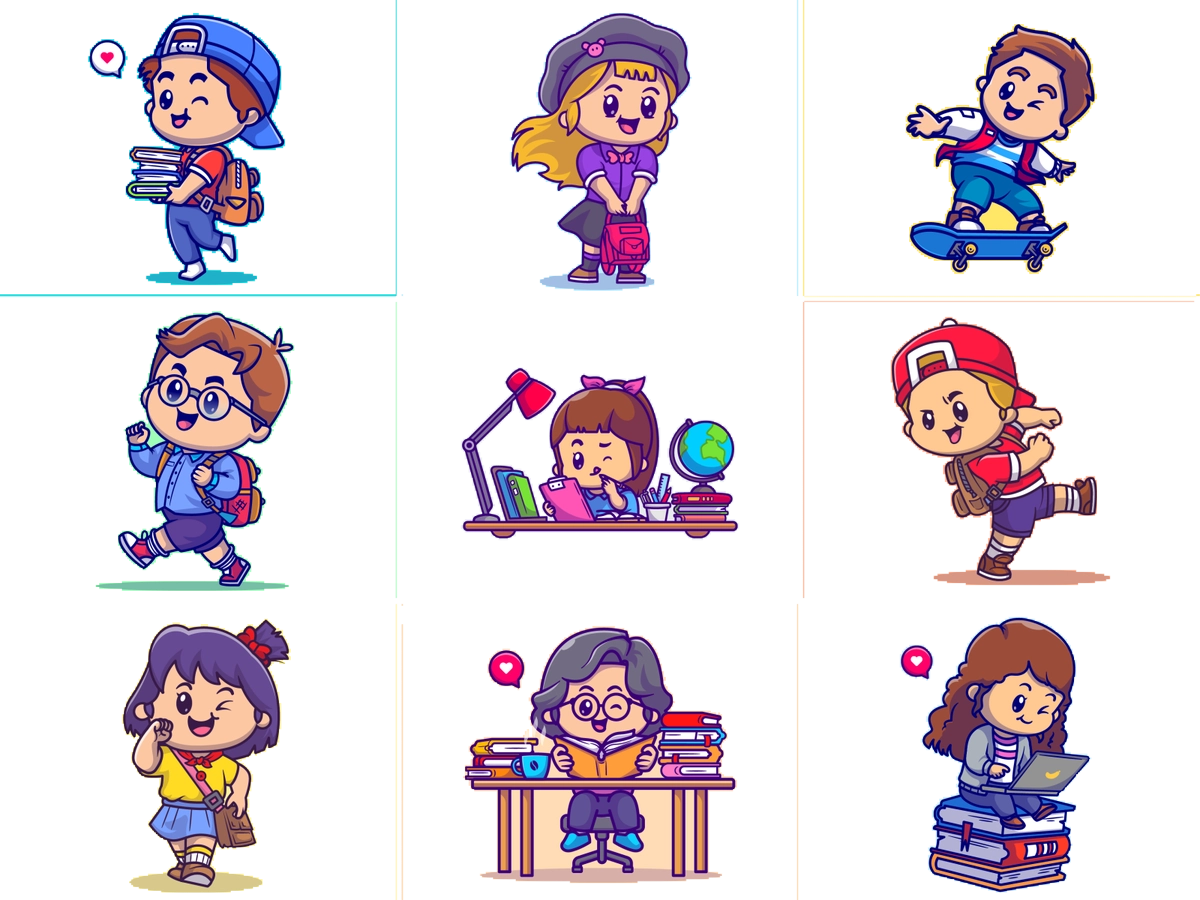 جدول التعلم
ماذا أعرف
ماذا تعلمت
ماذا أريد أن أعرف
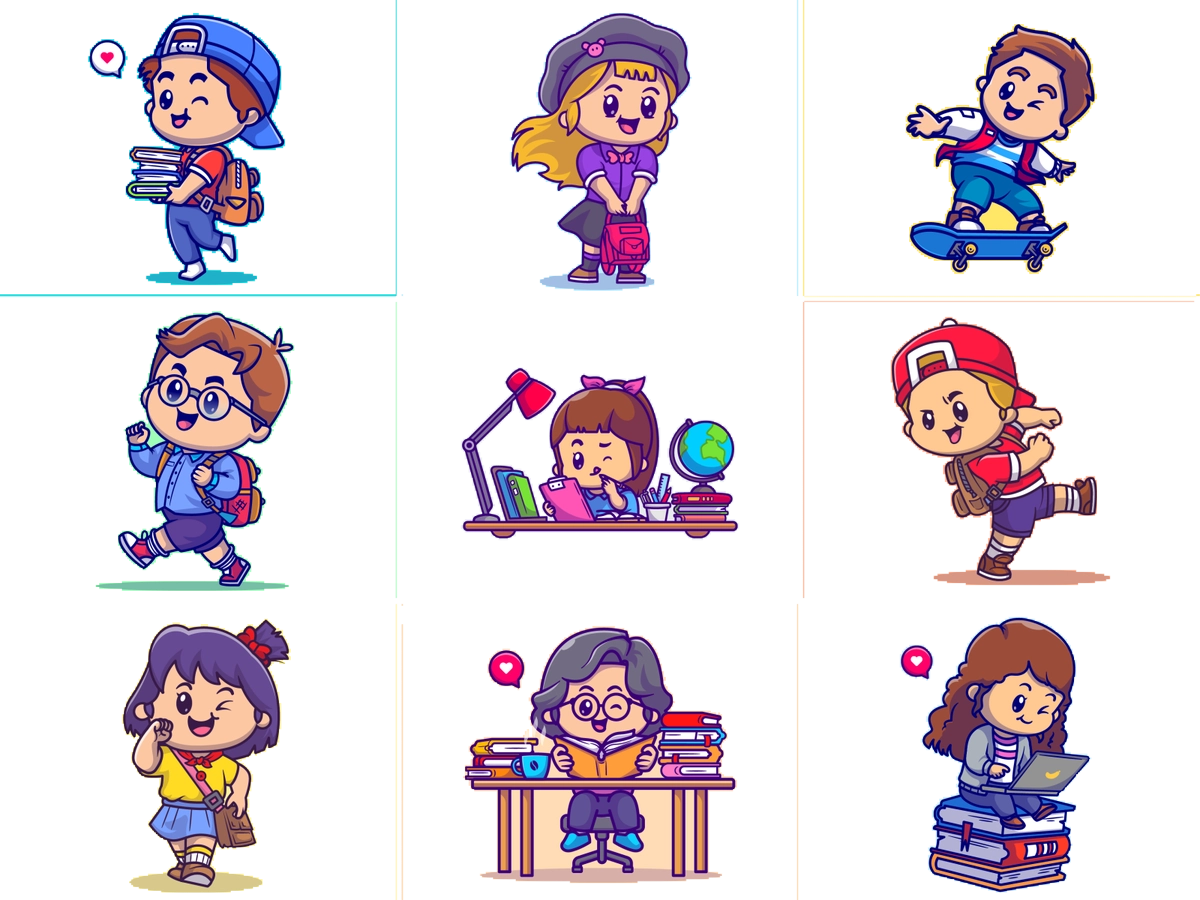 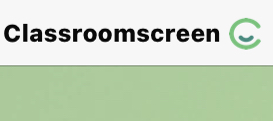 أدوات
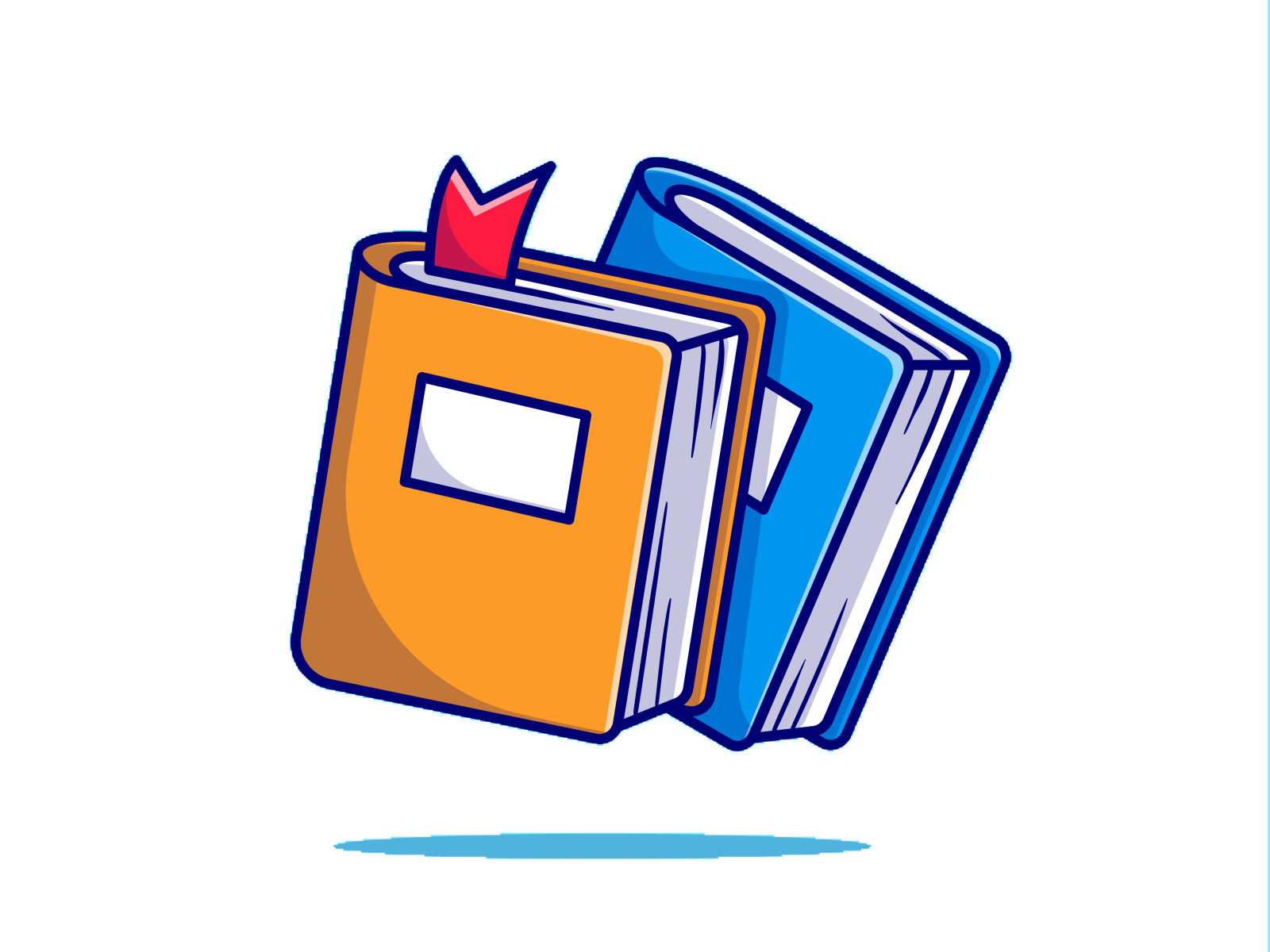 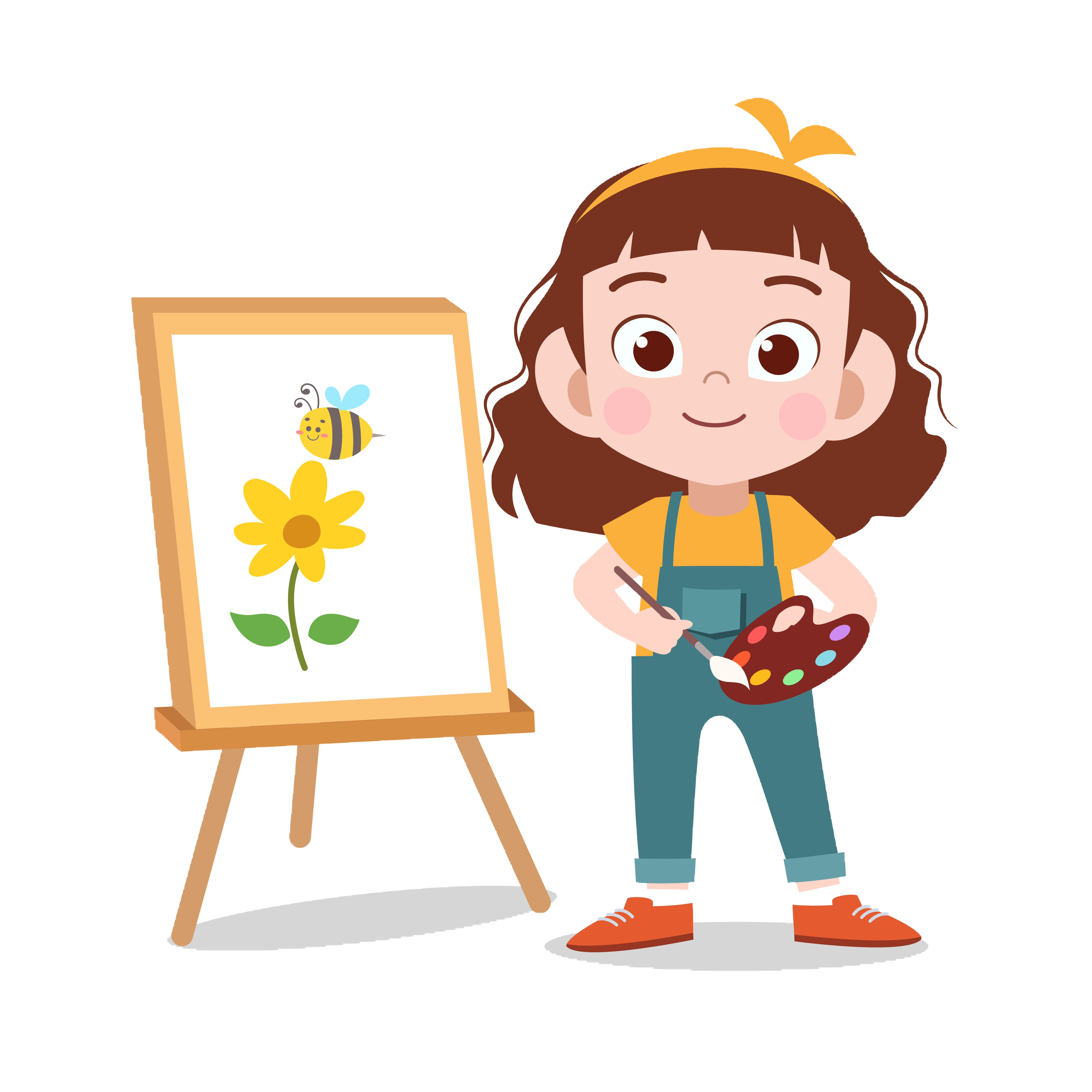 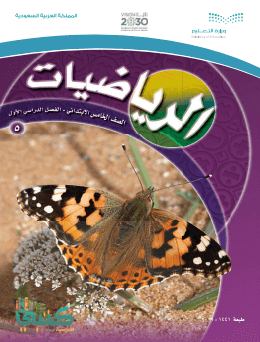 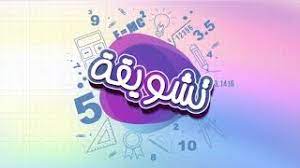 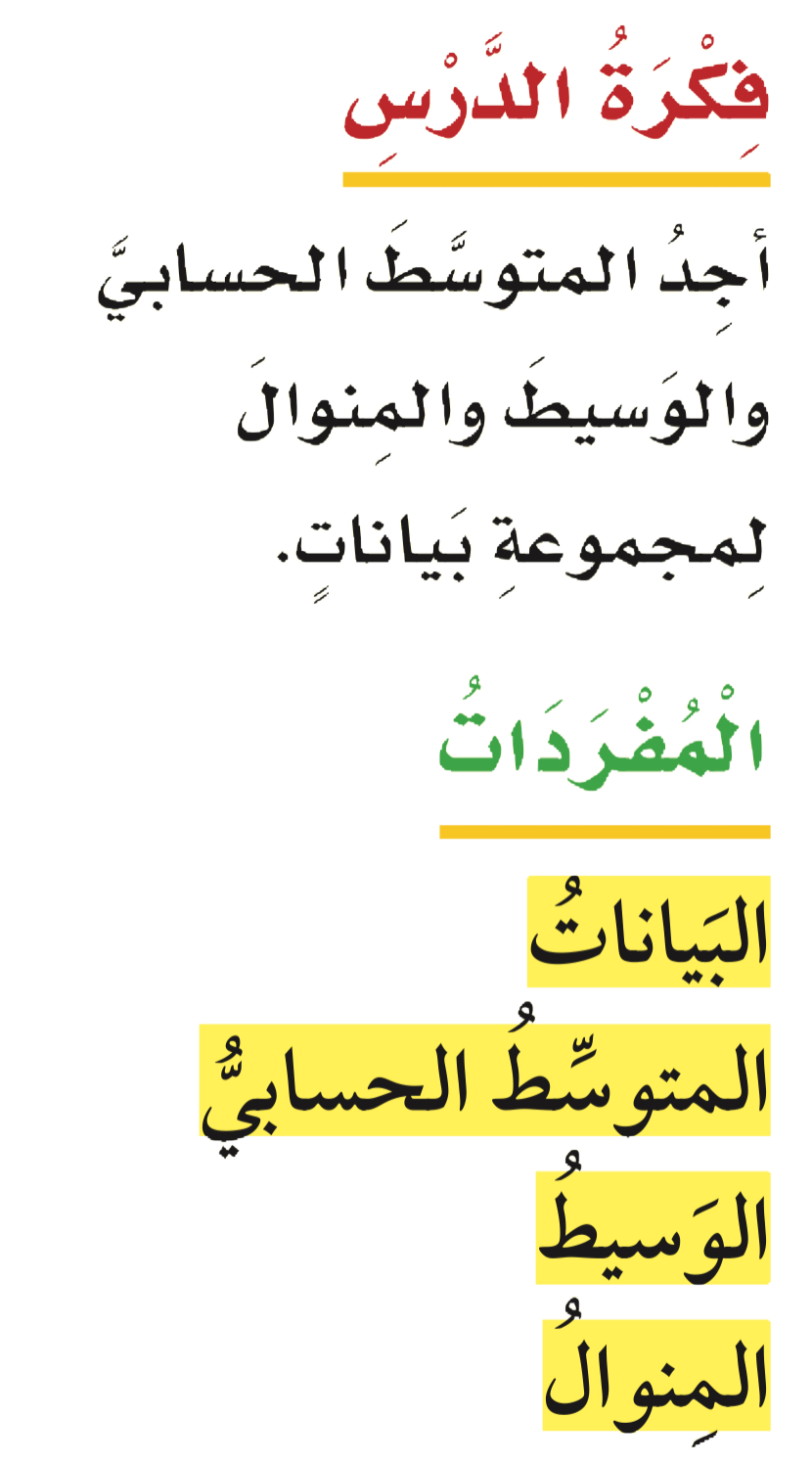 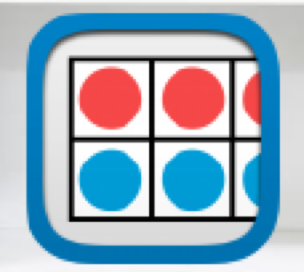 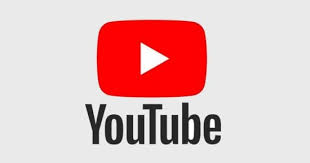 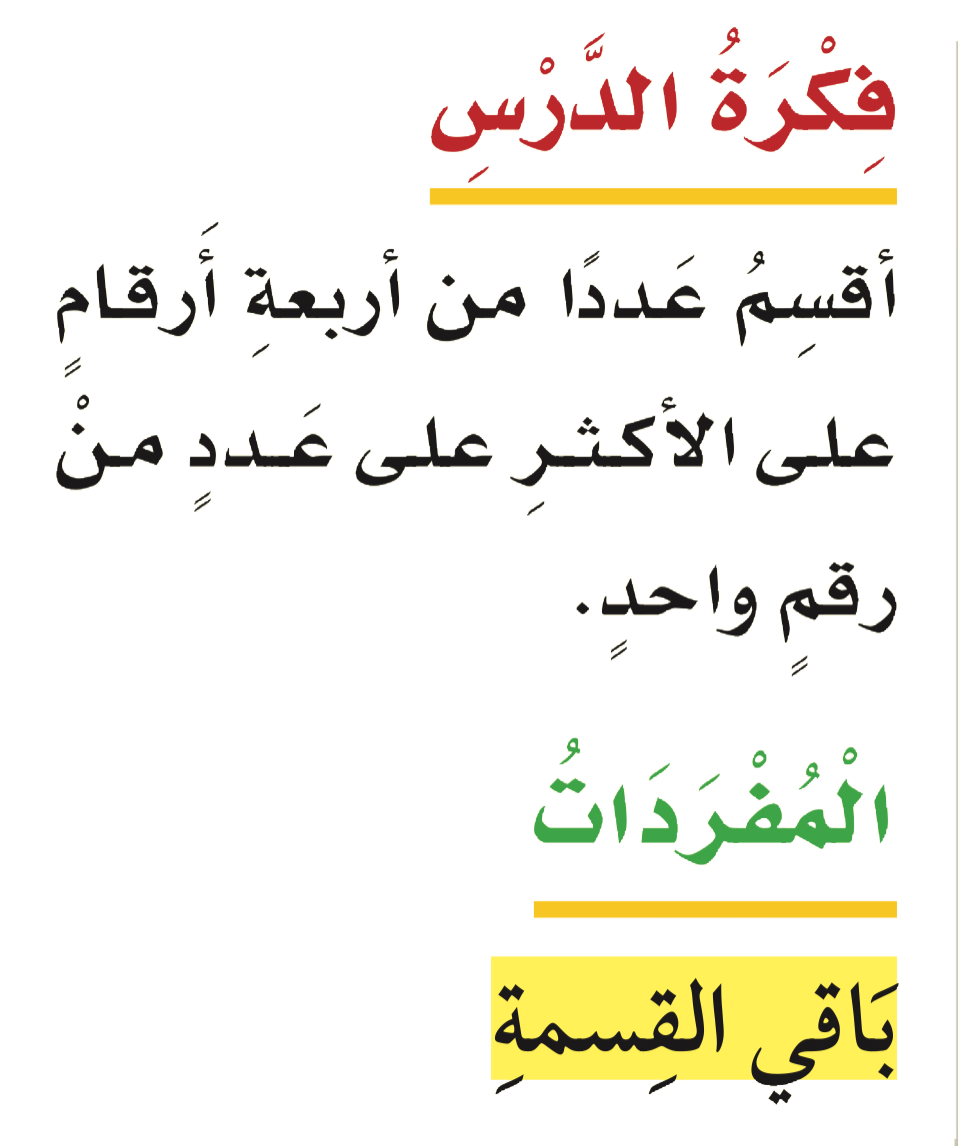 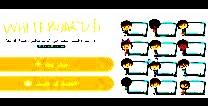 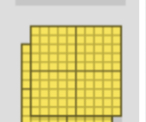 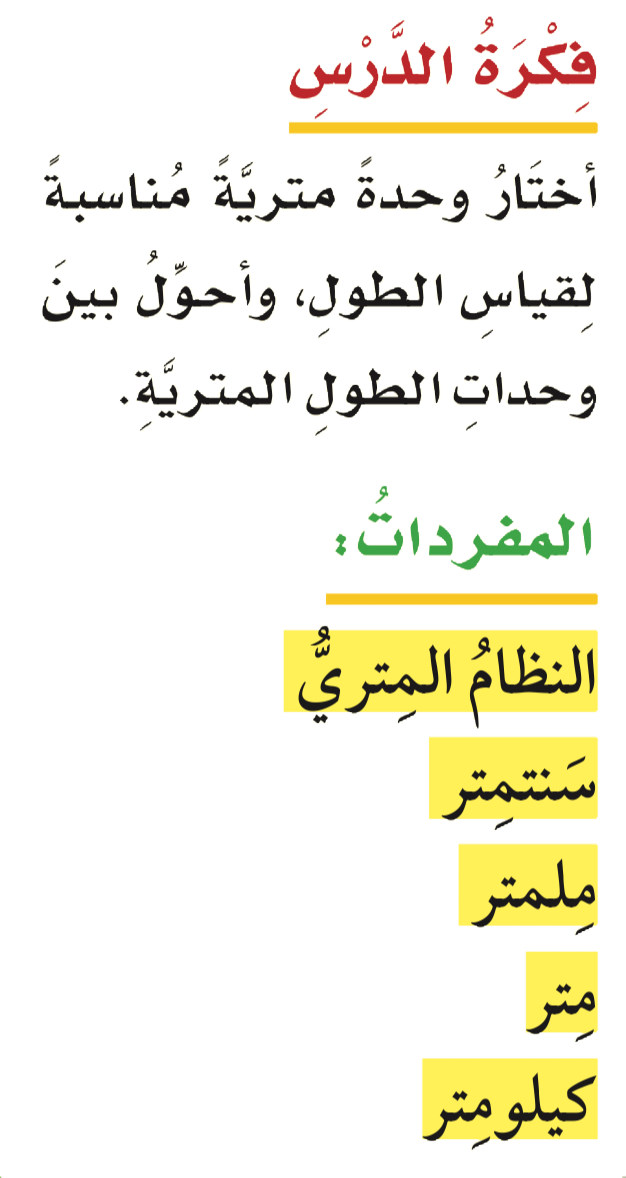 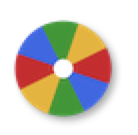 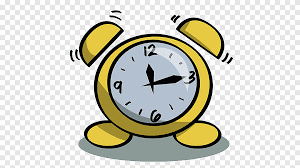 نشاط
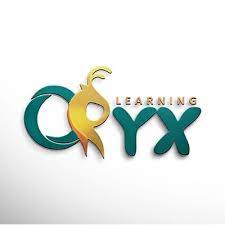 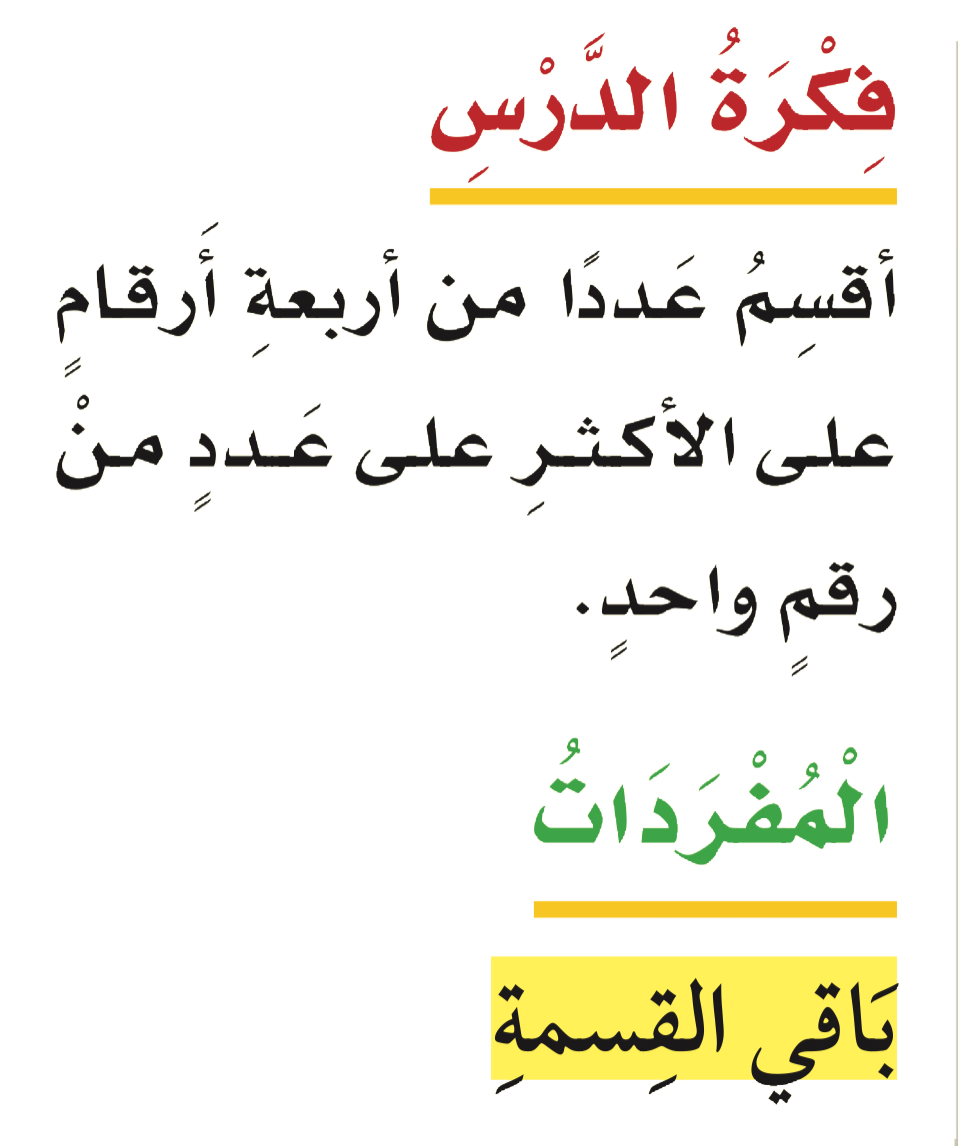 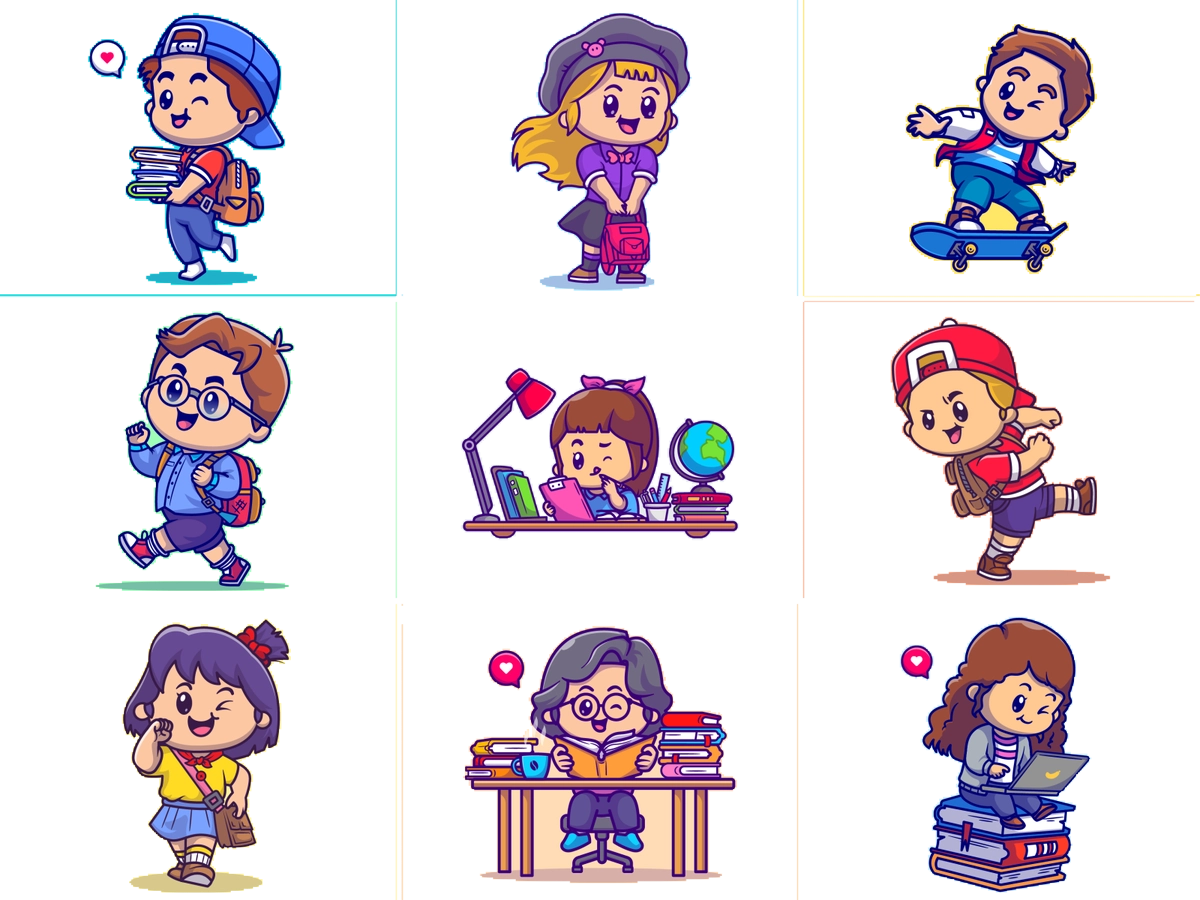 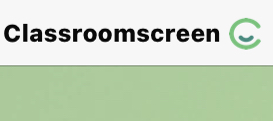 أدوات
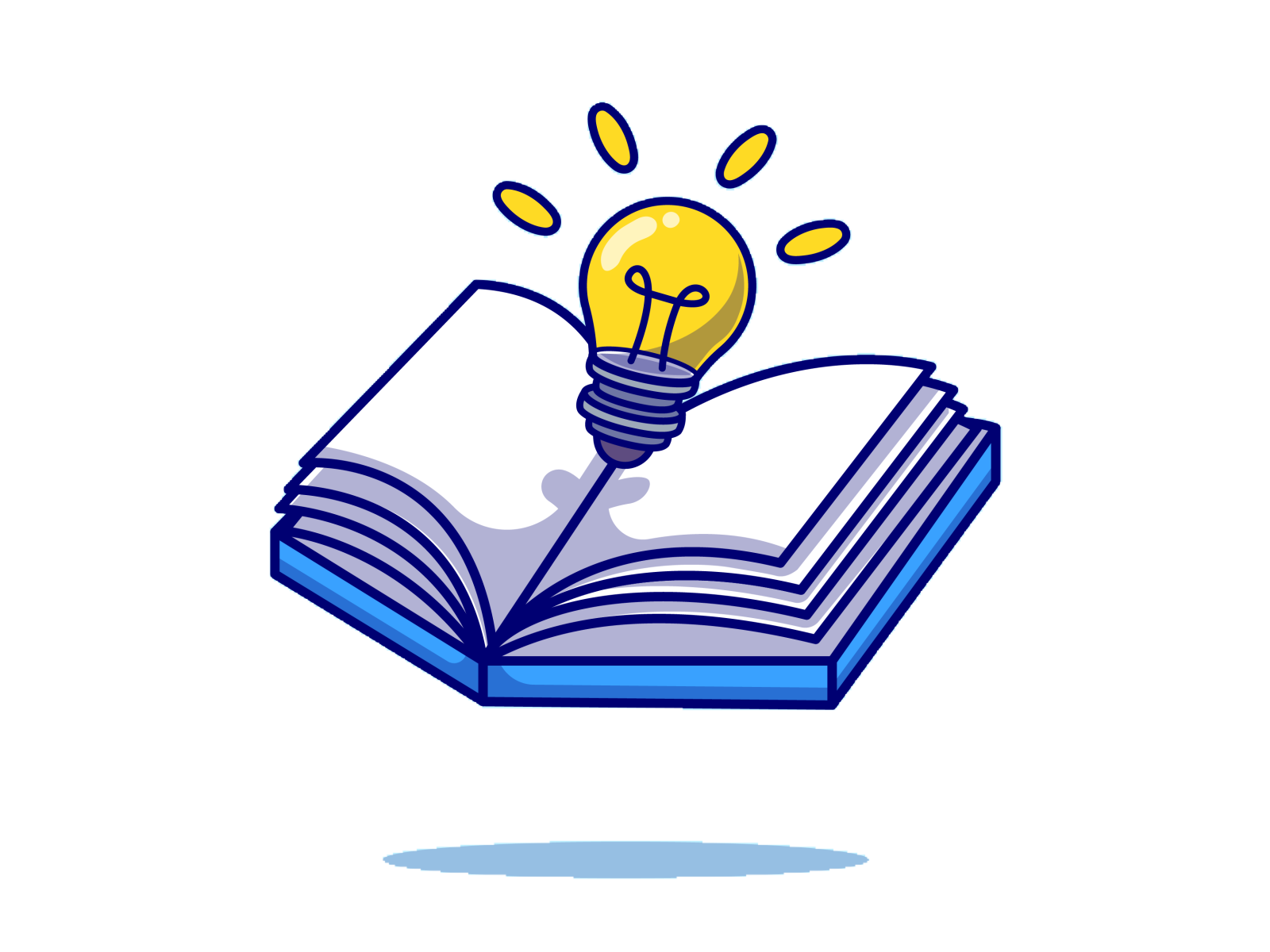 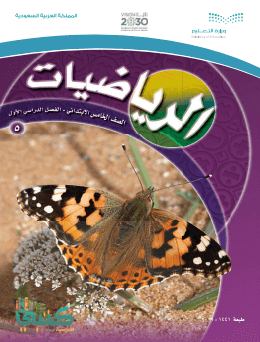 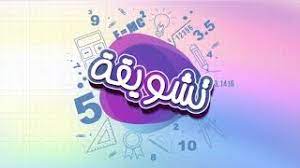 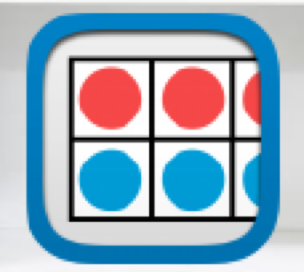 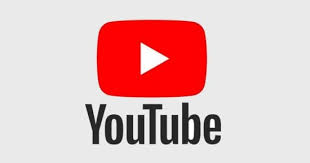 استعد
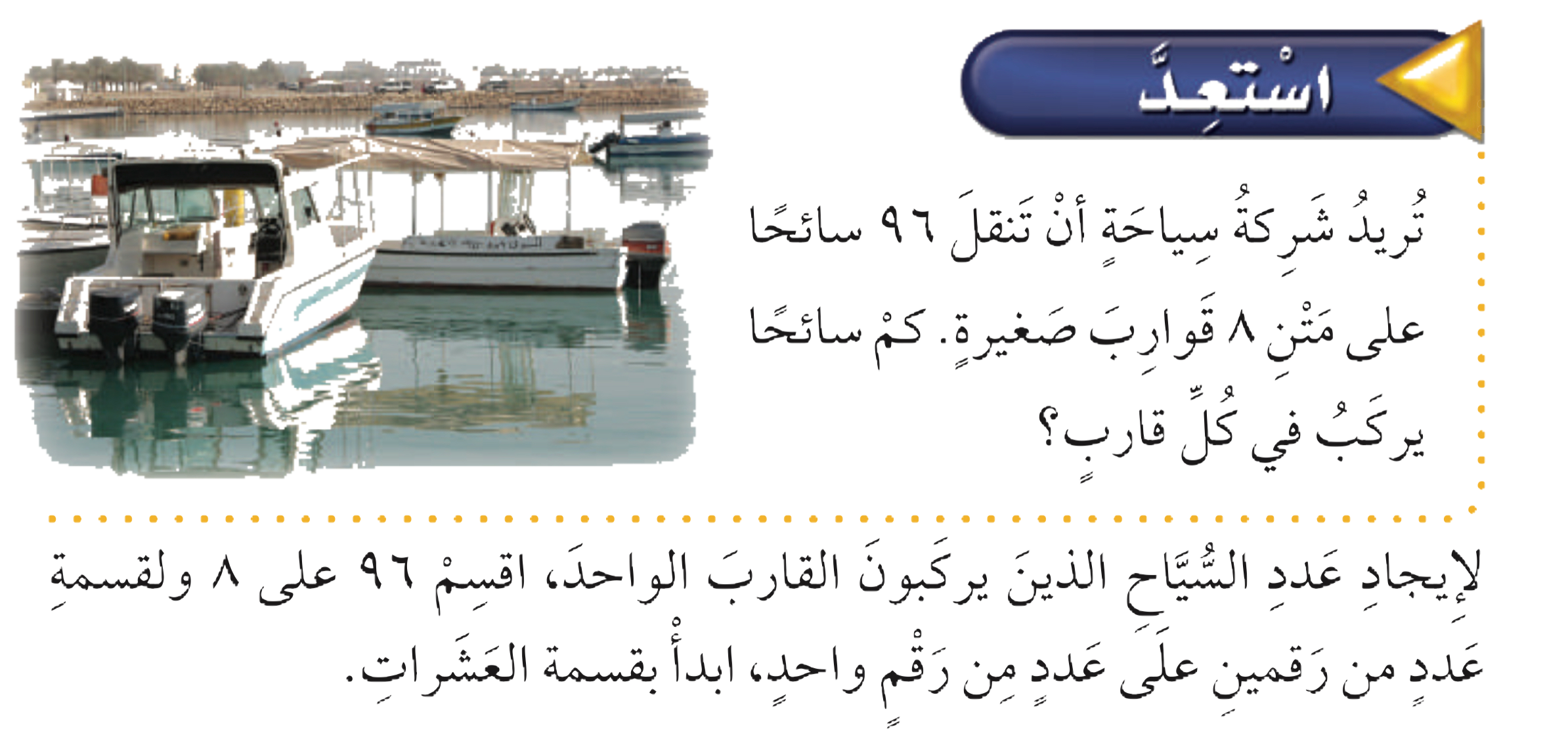 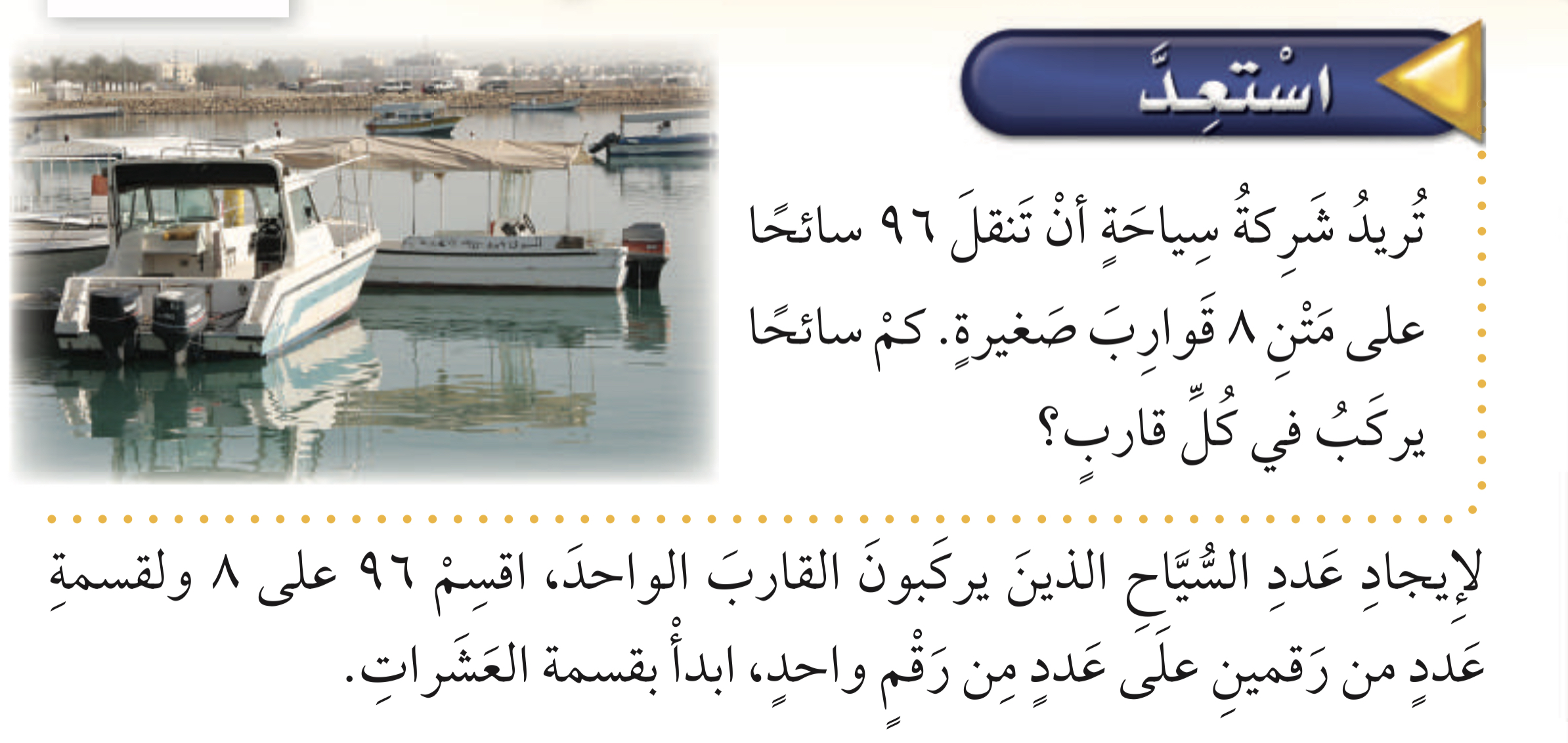 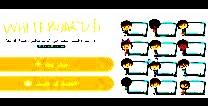 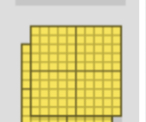 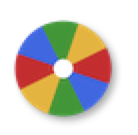 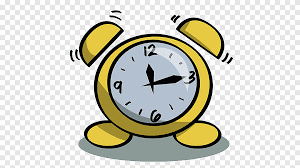 نشاط
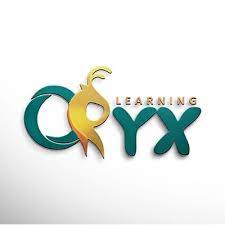 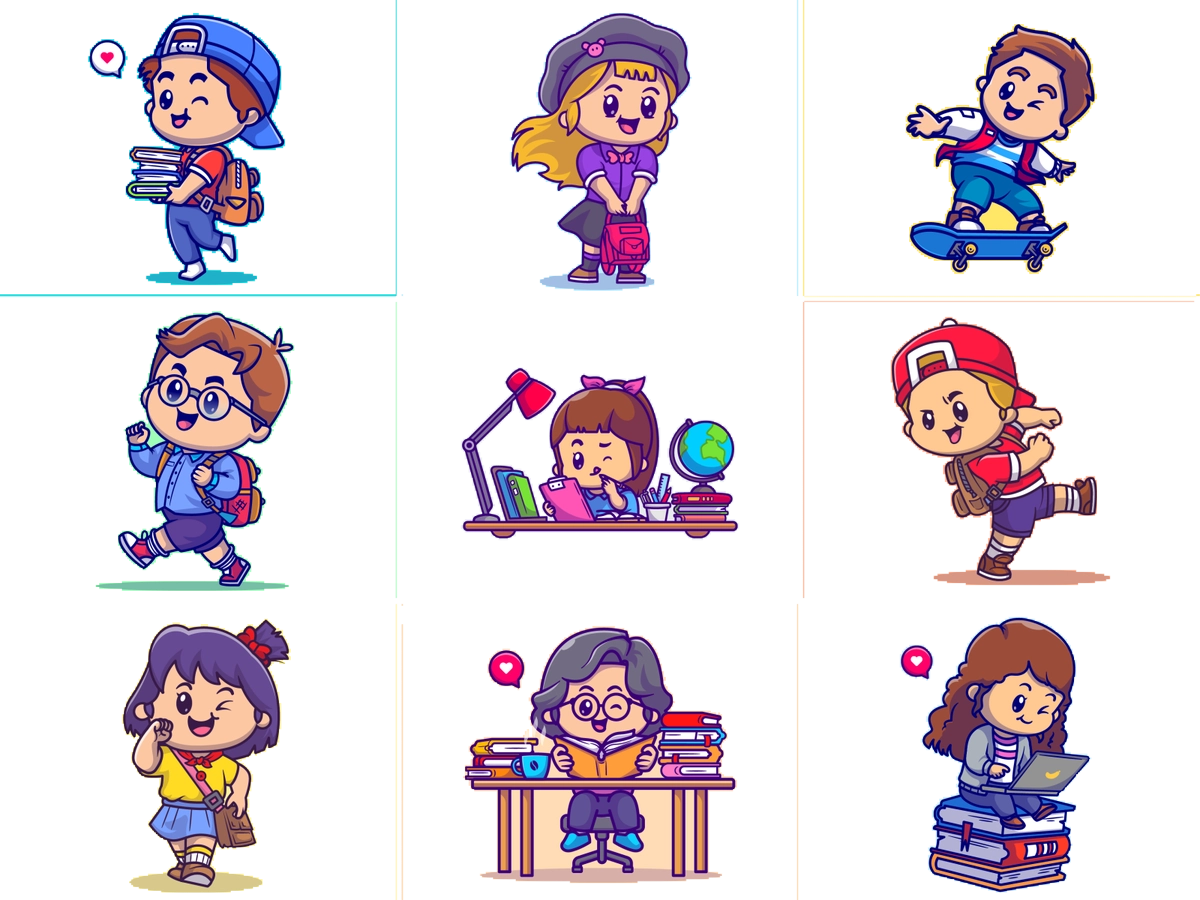 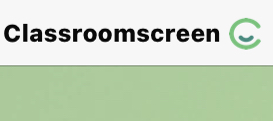 أدوات
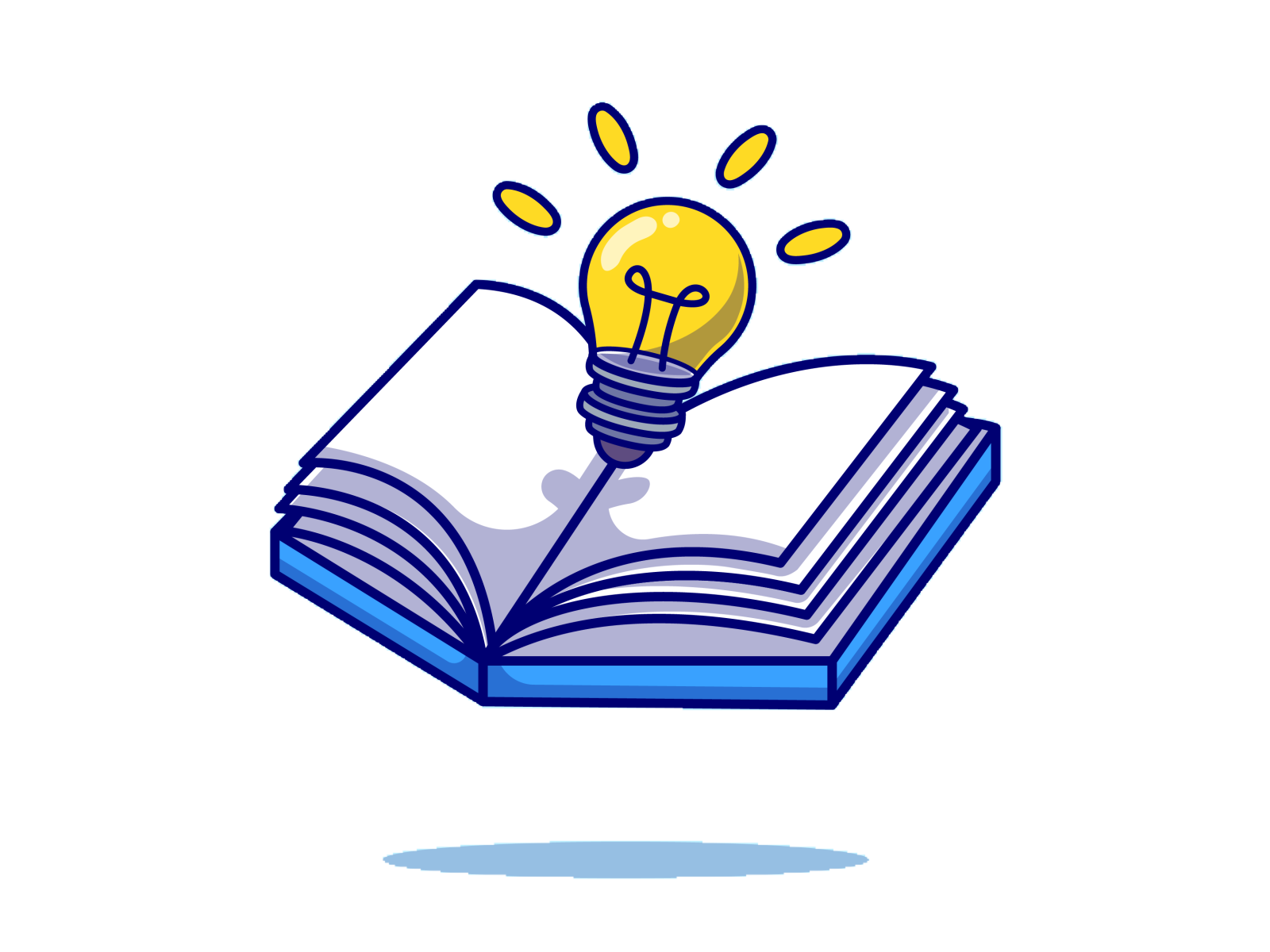 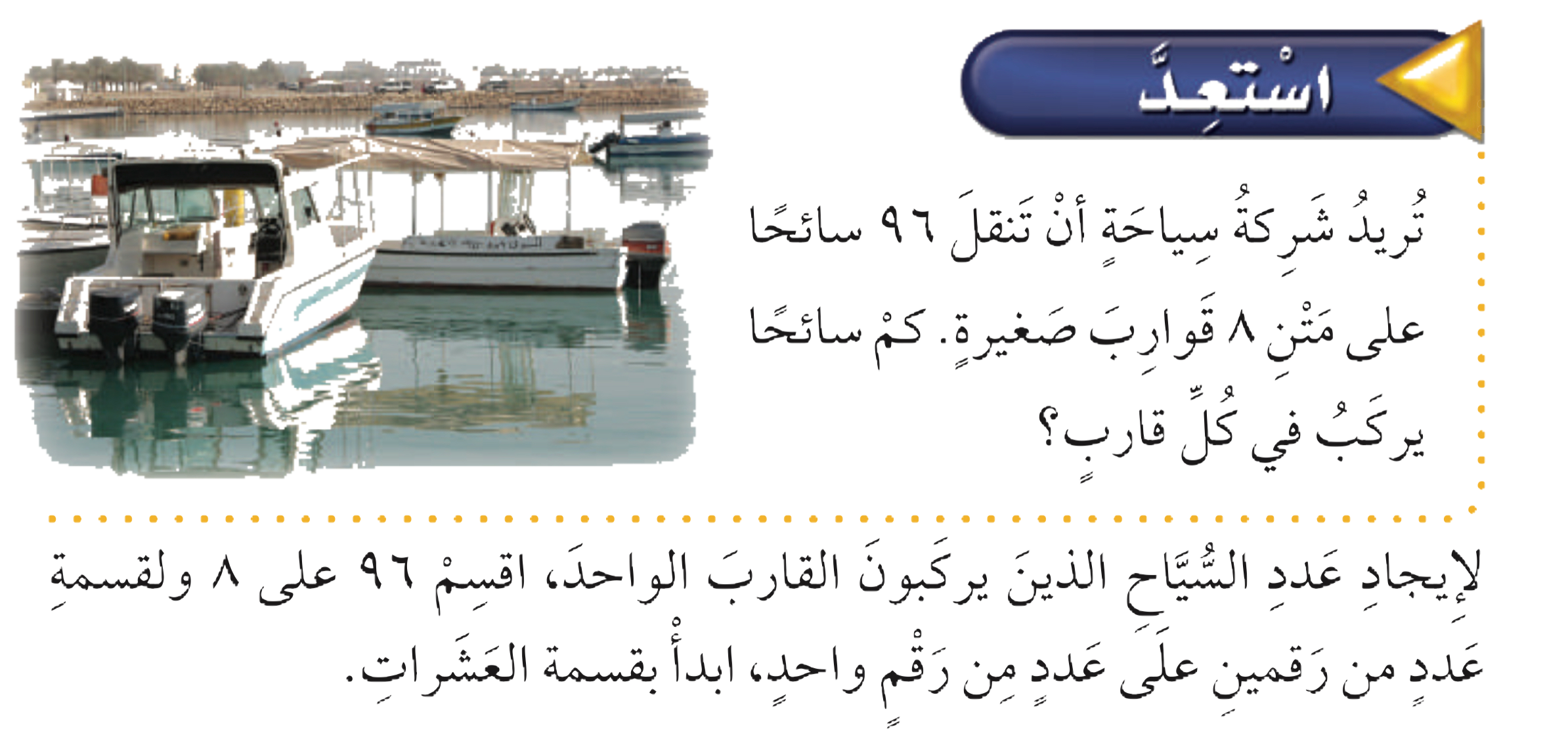 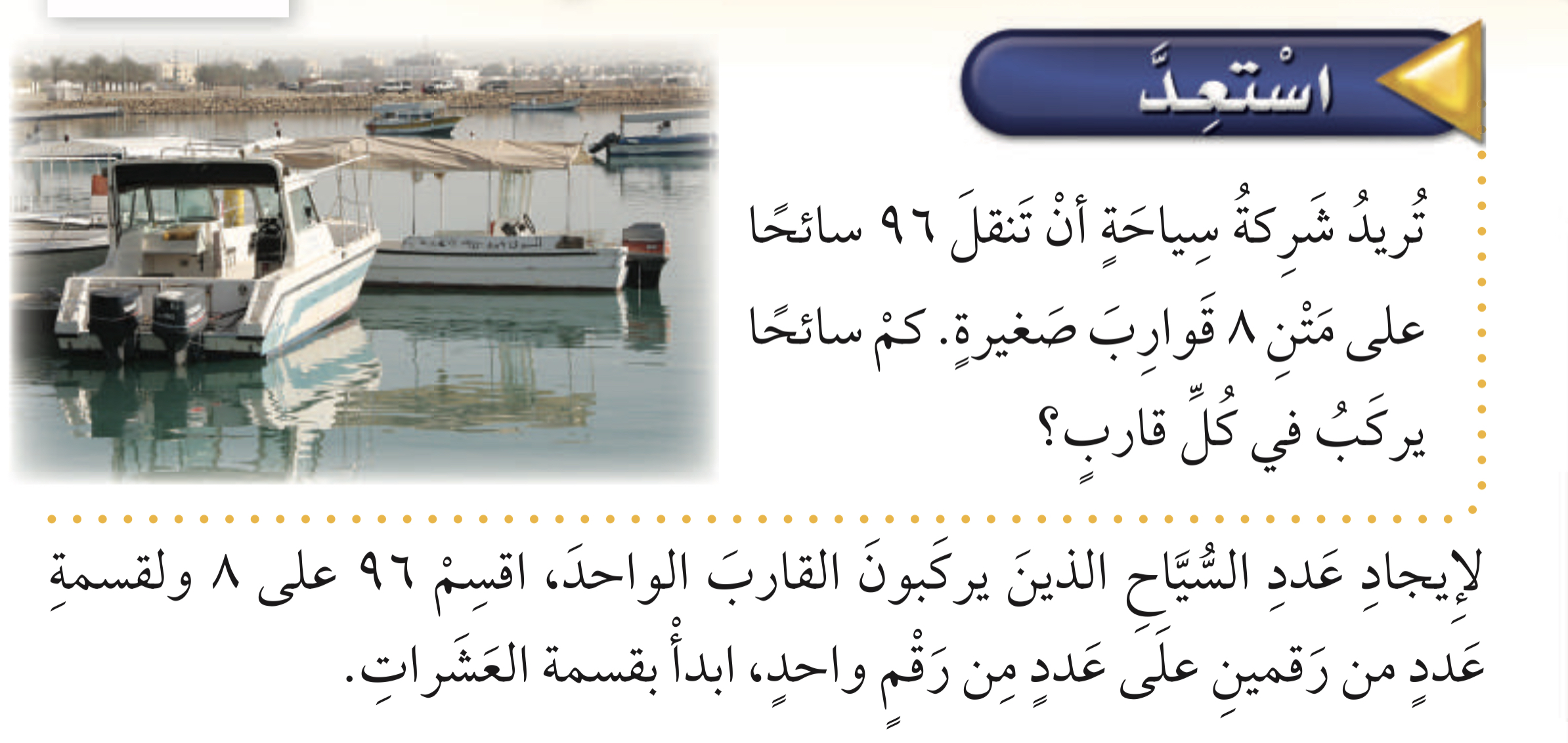 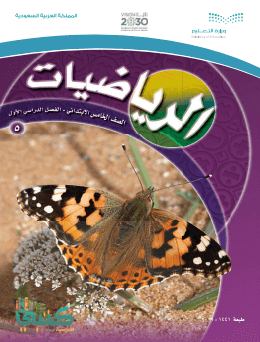 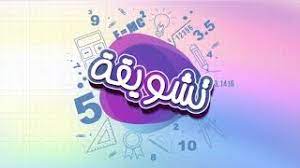 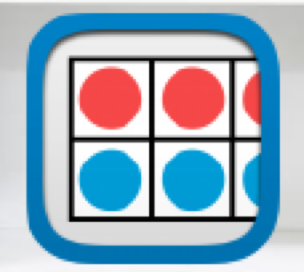 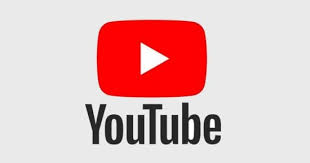 استعد
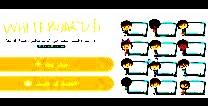 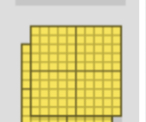 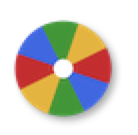 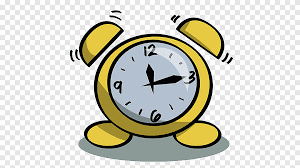 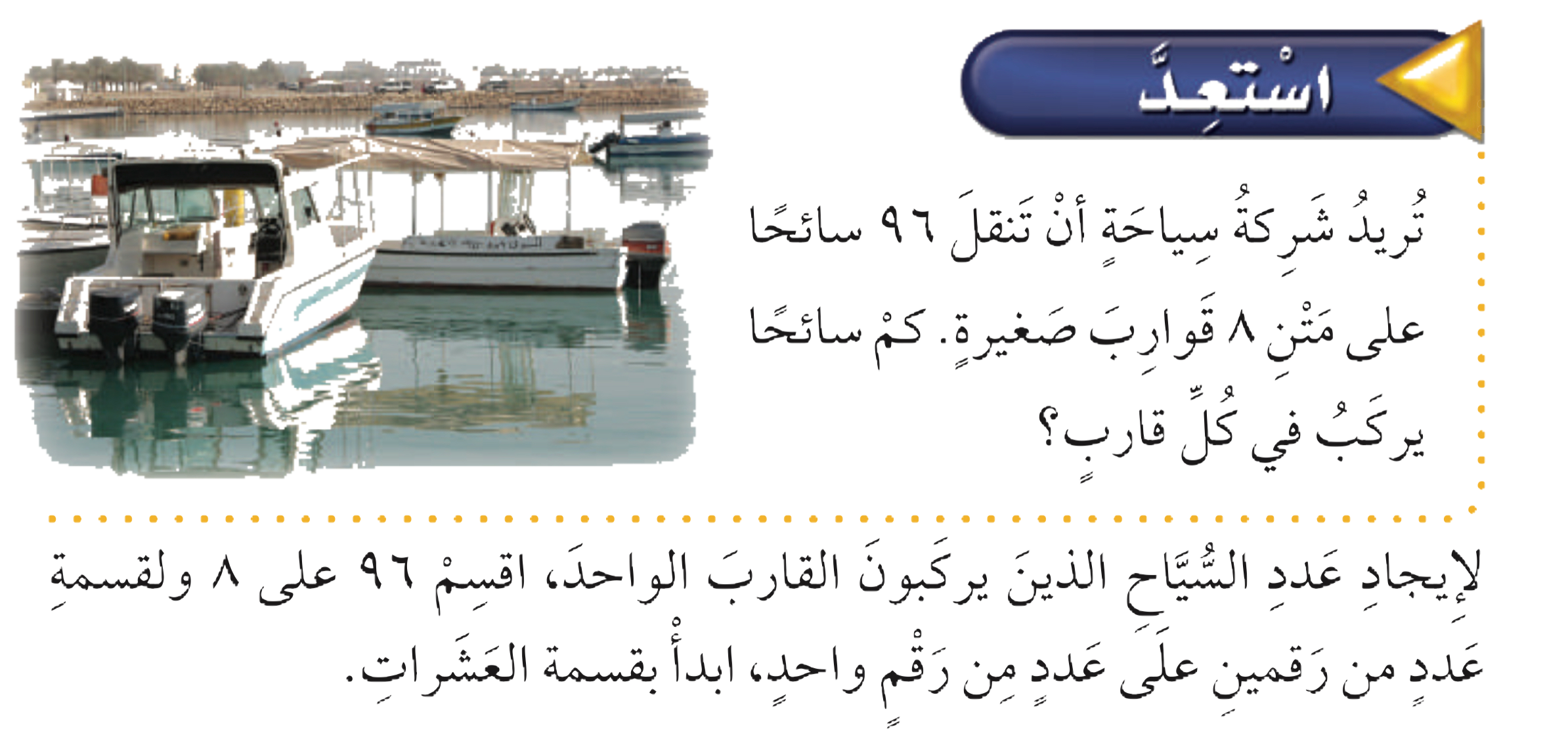 نشاط
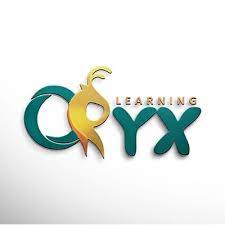 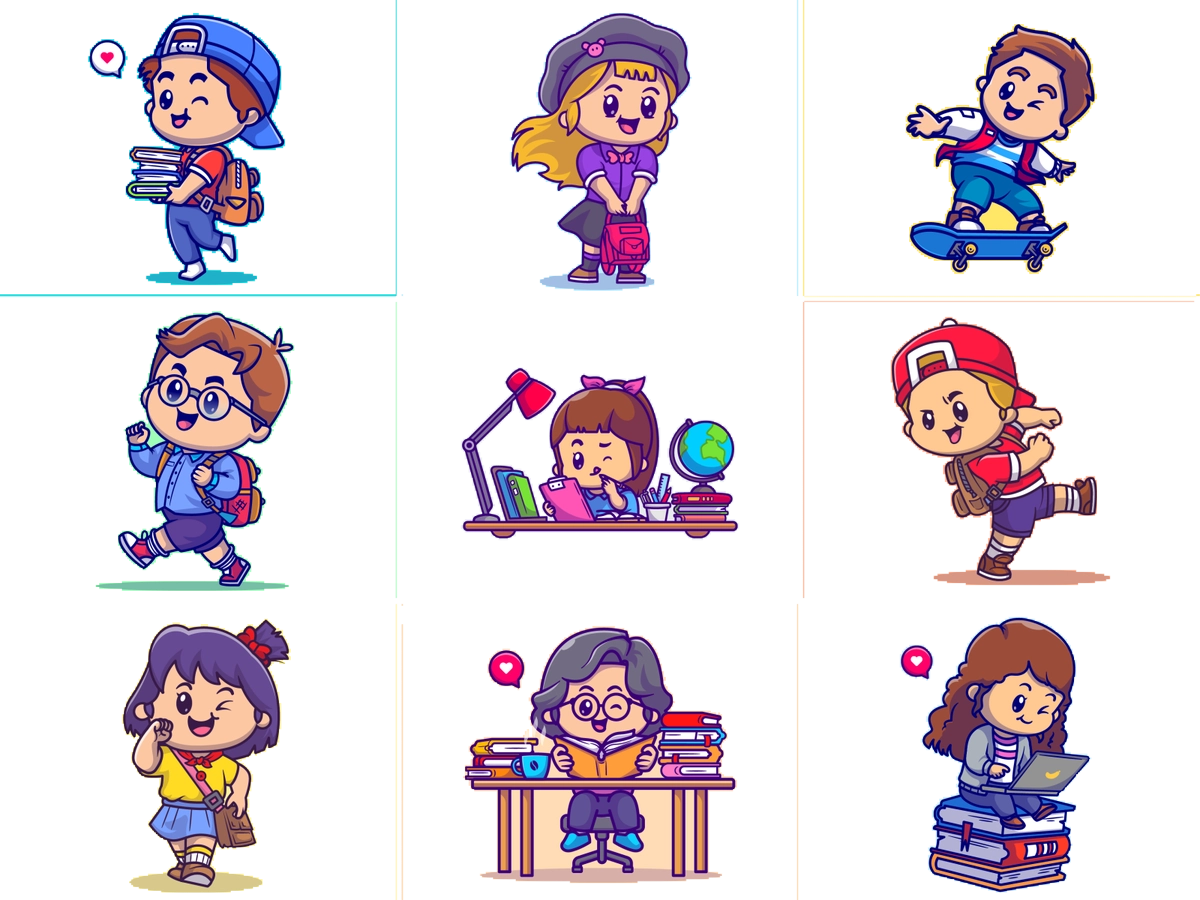 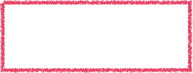 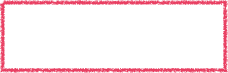 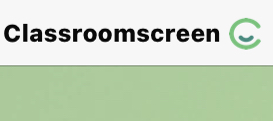 أدوات
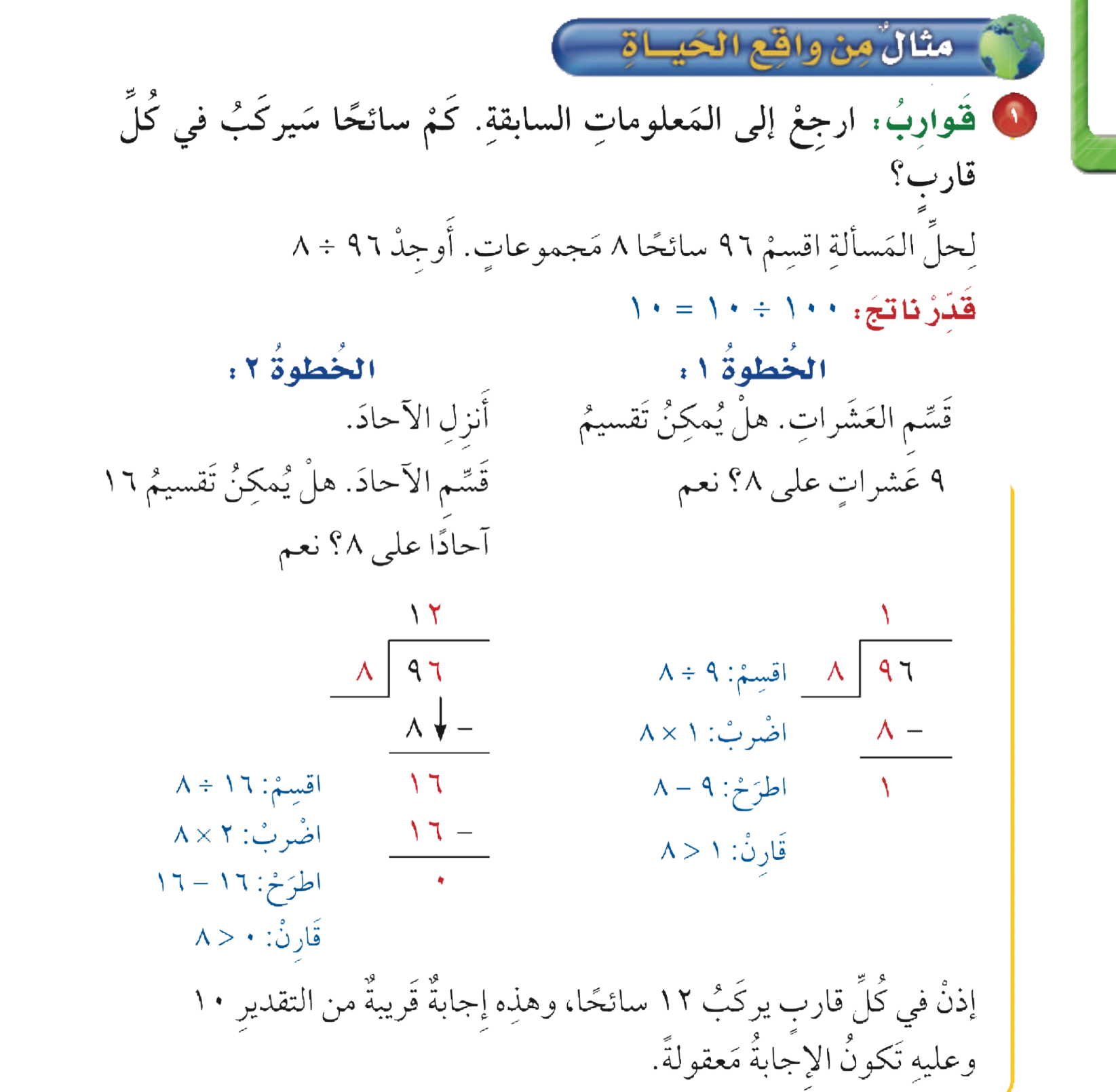 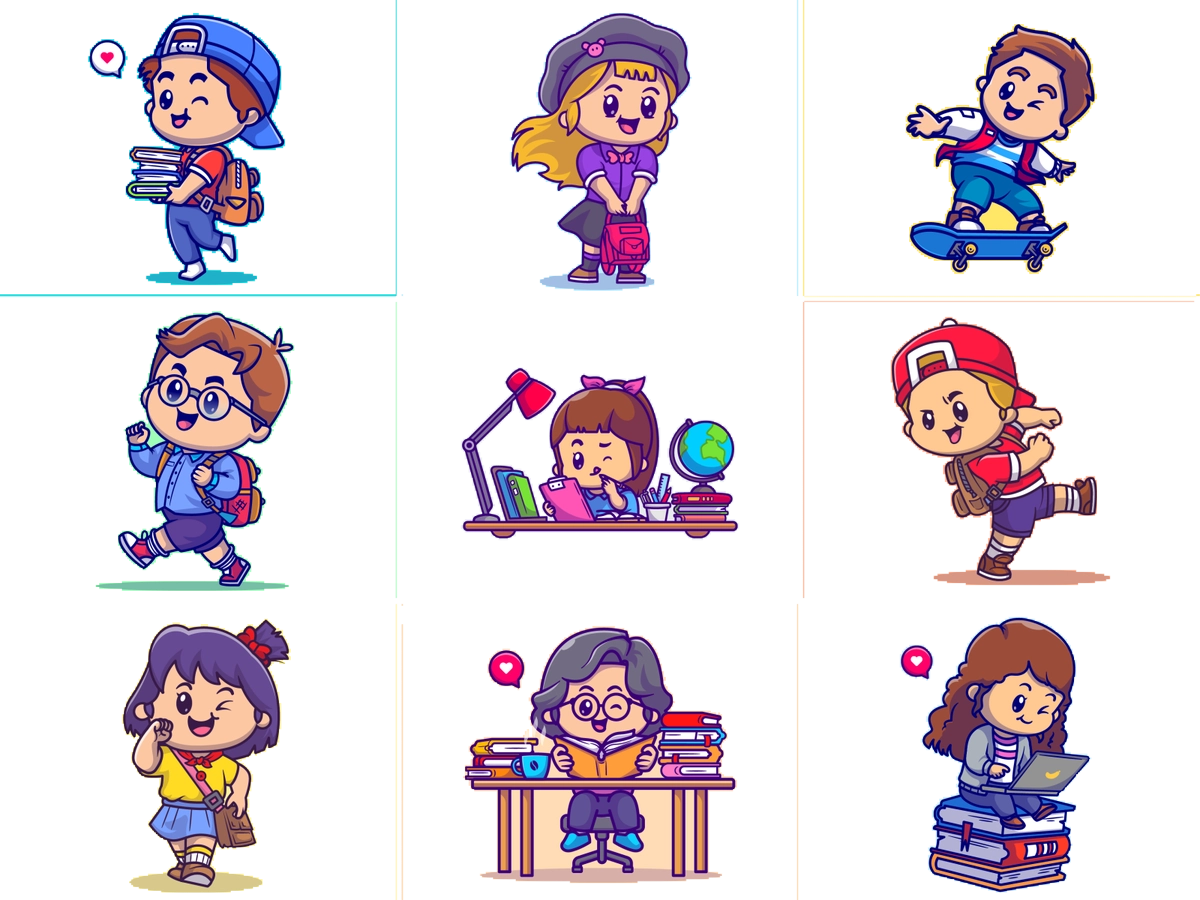 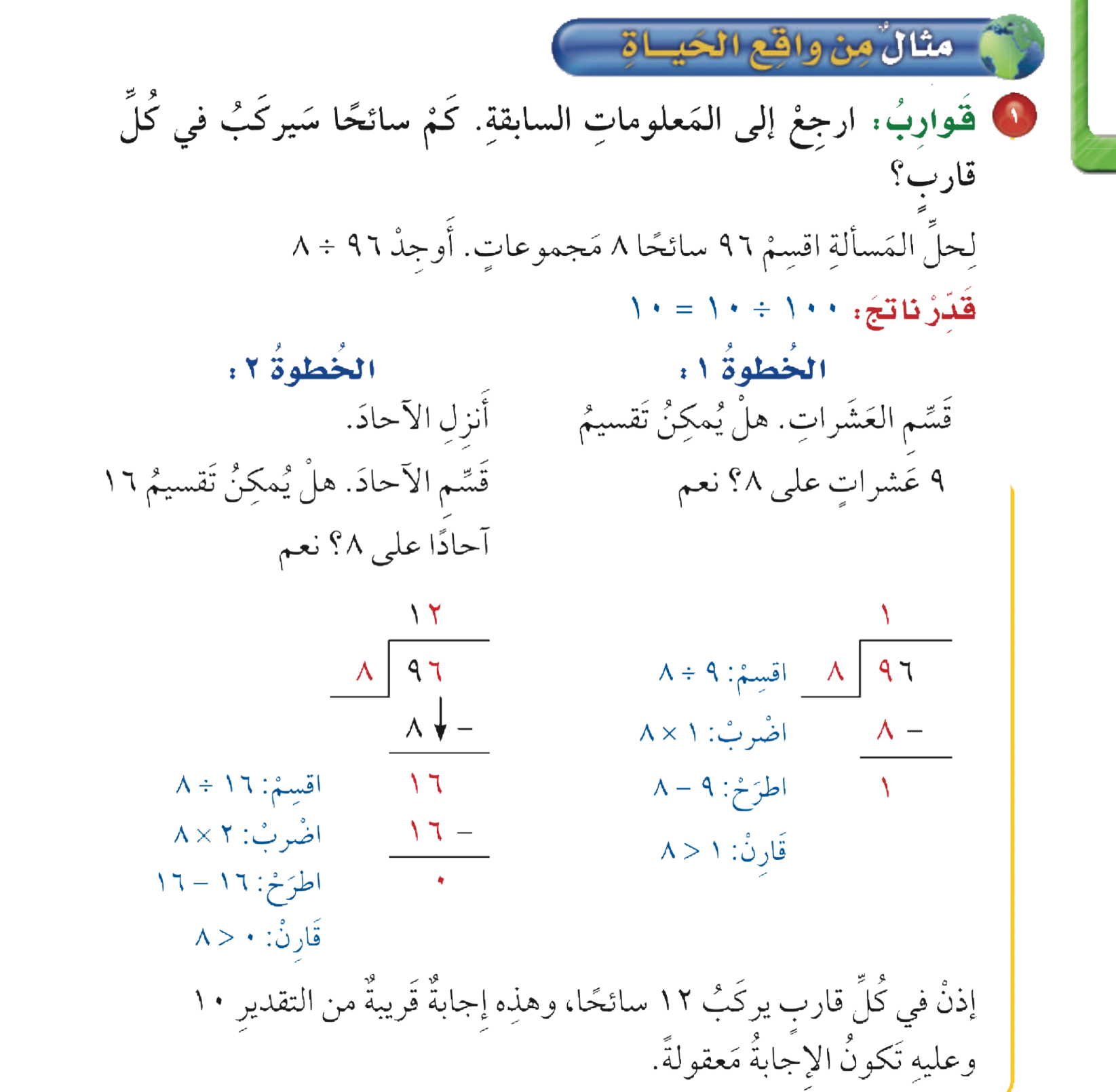 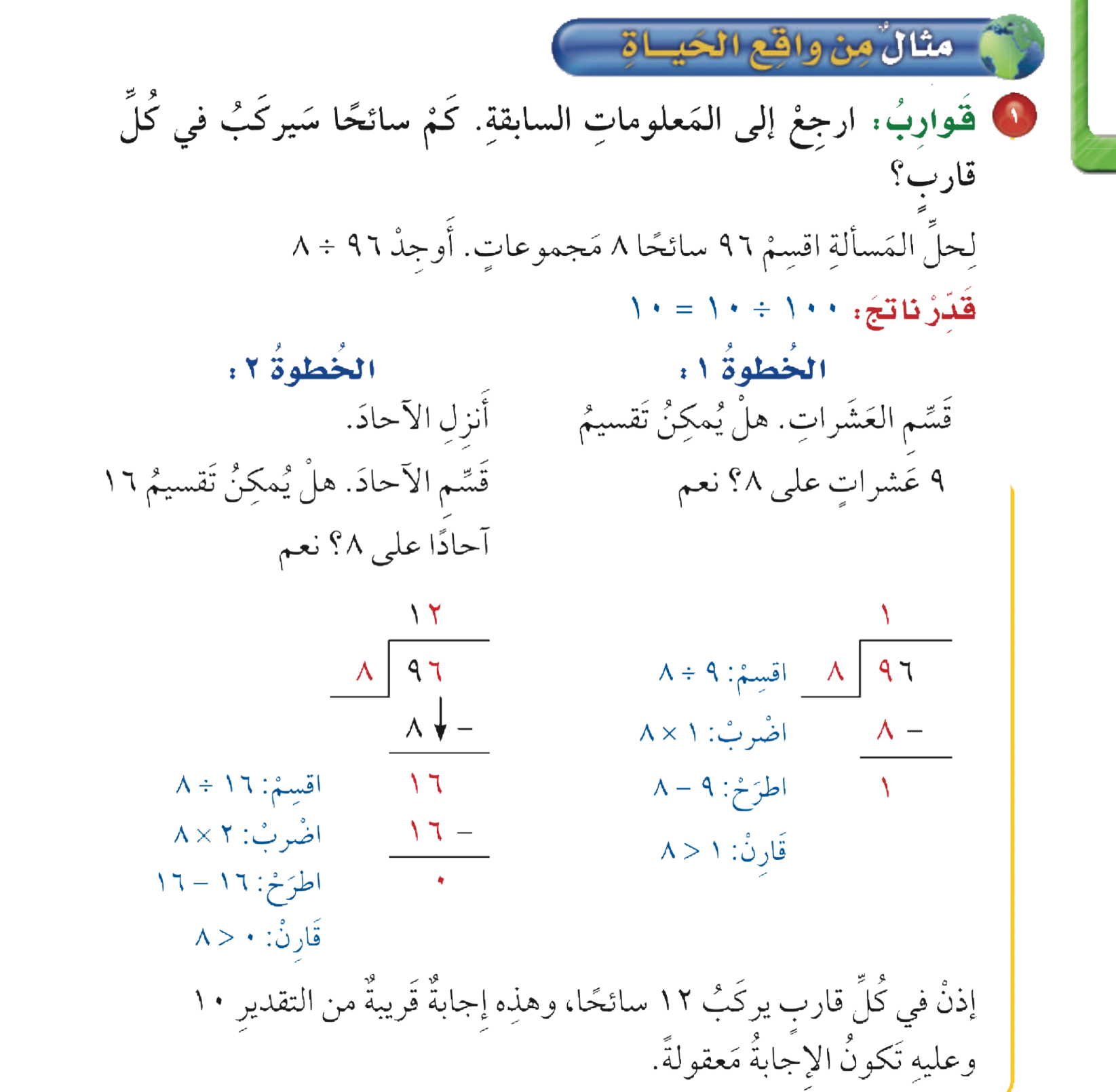 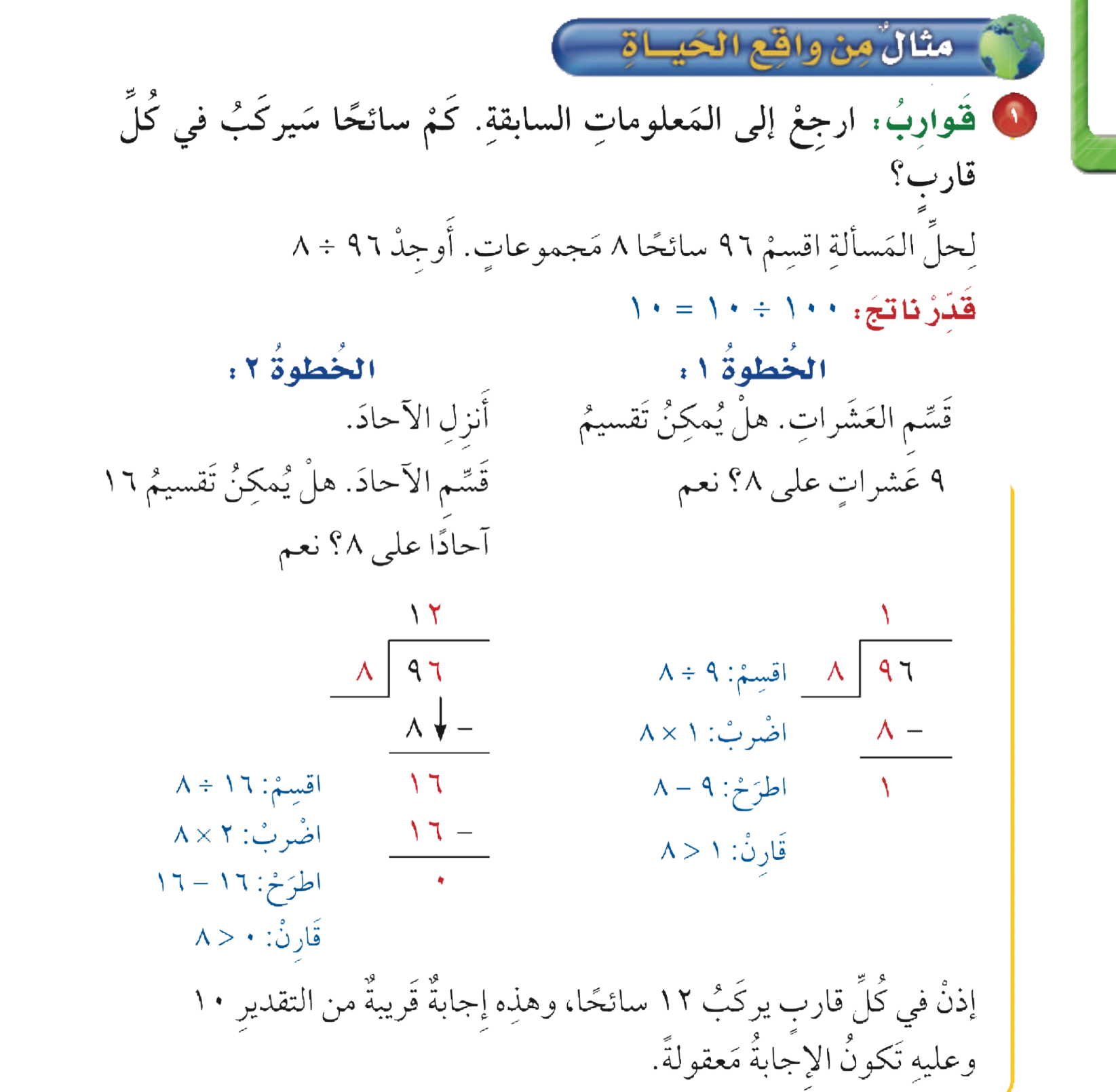 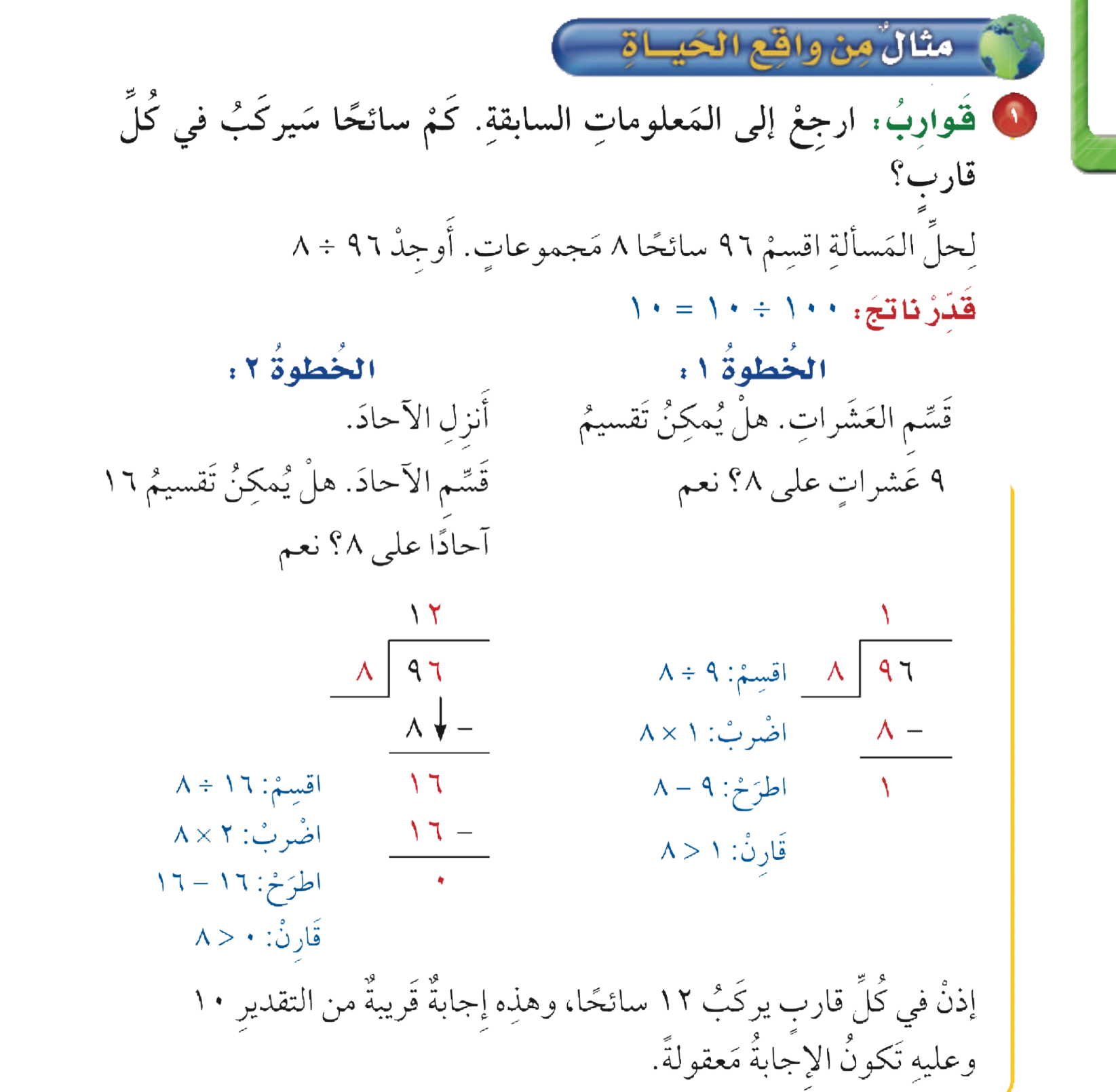 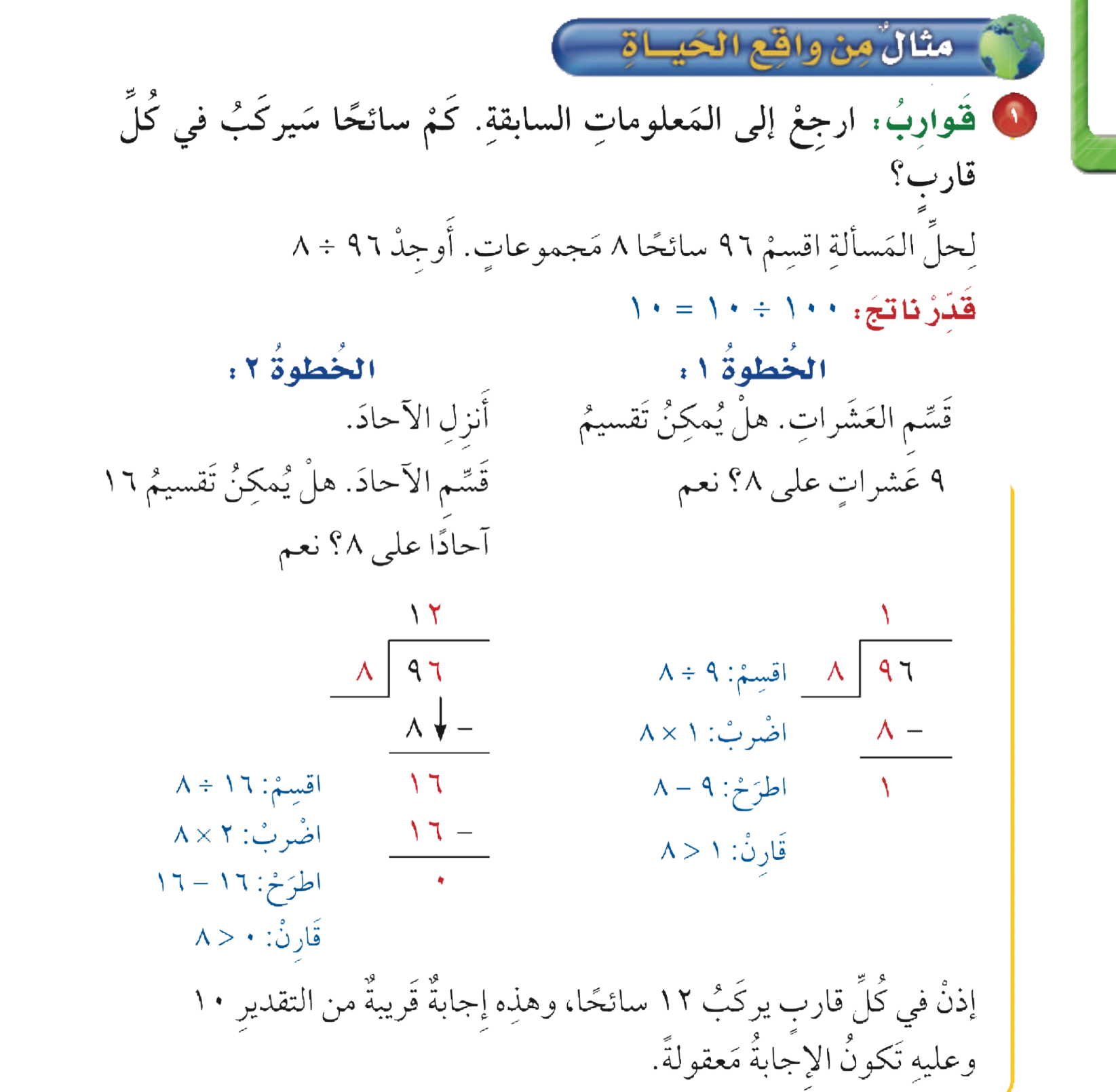 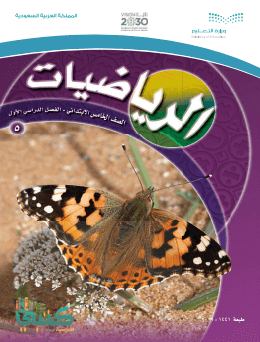 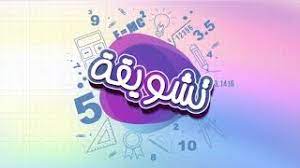 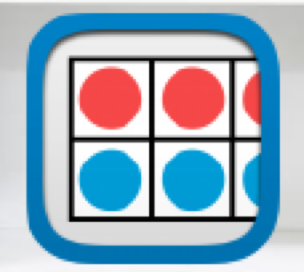 مثال
 من واقع الحياة
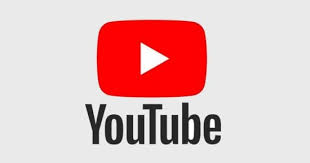 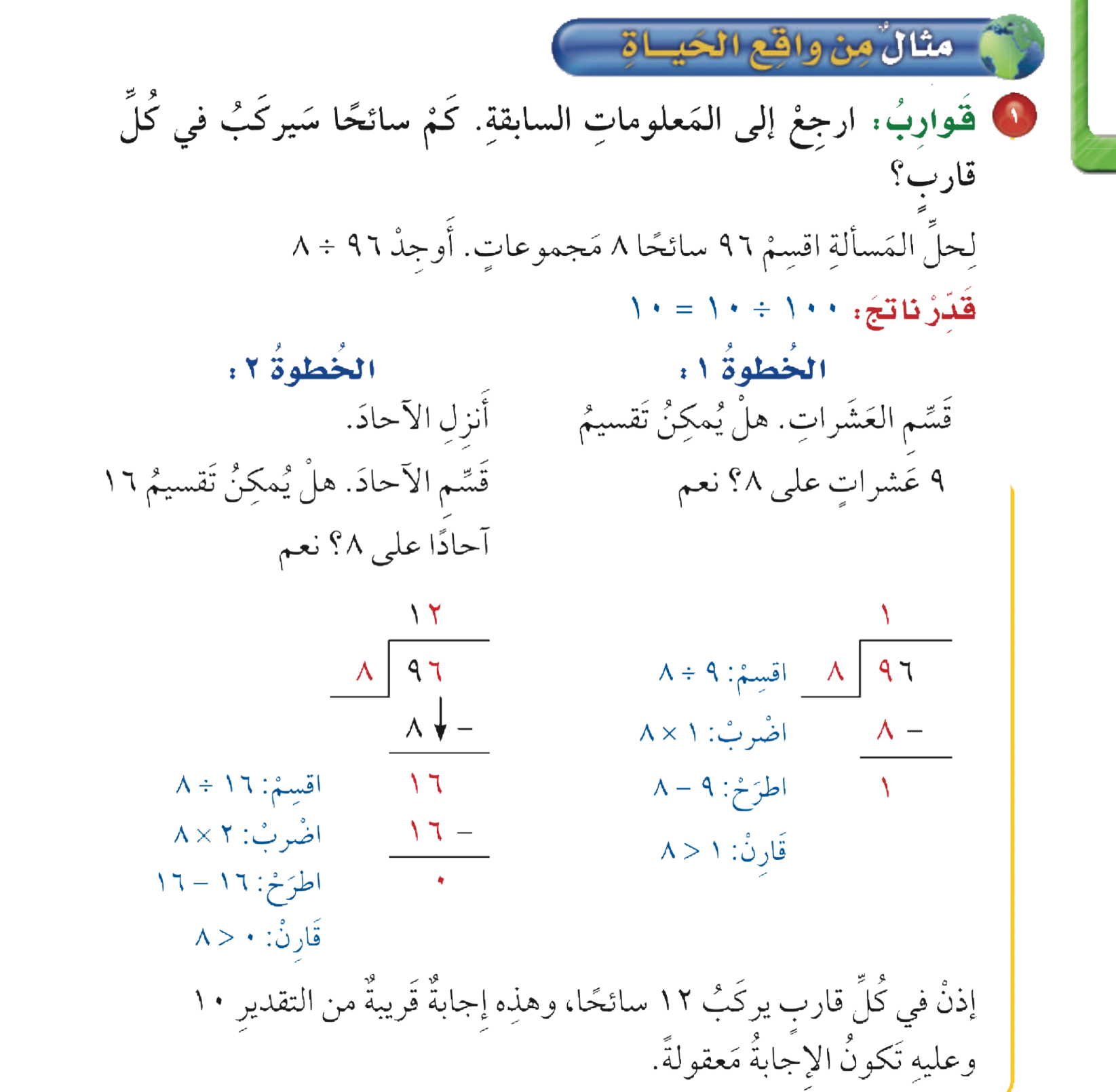 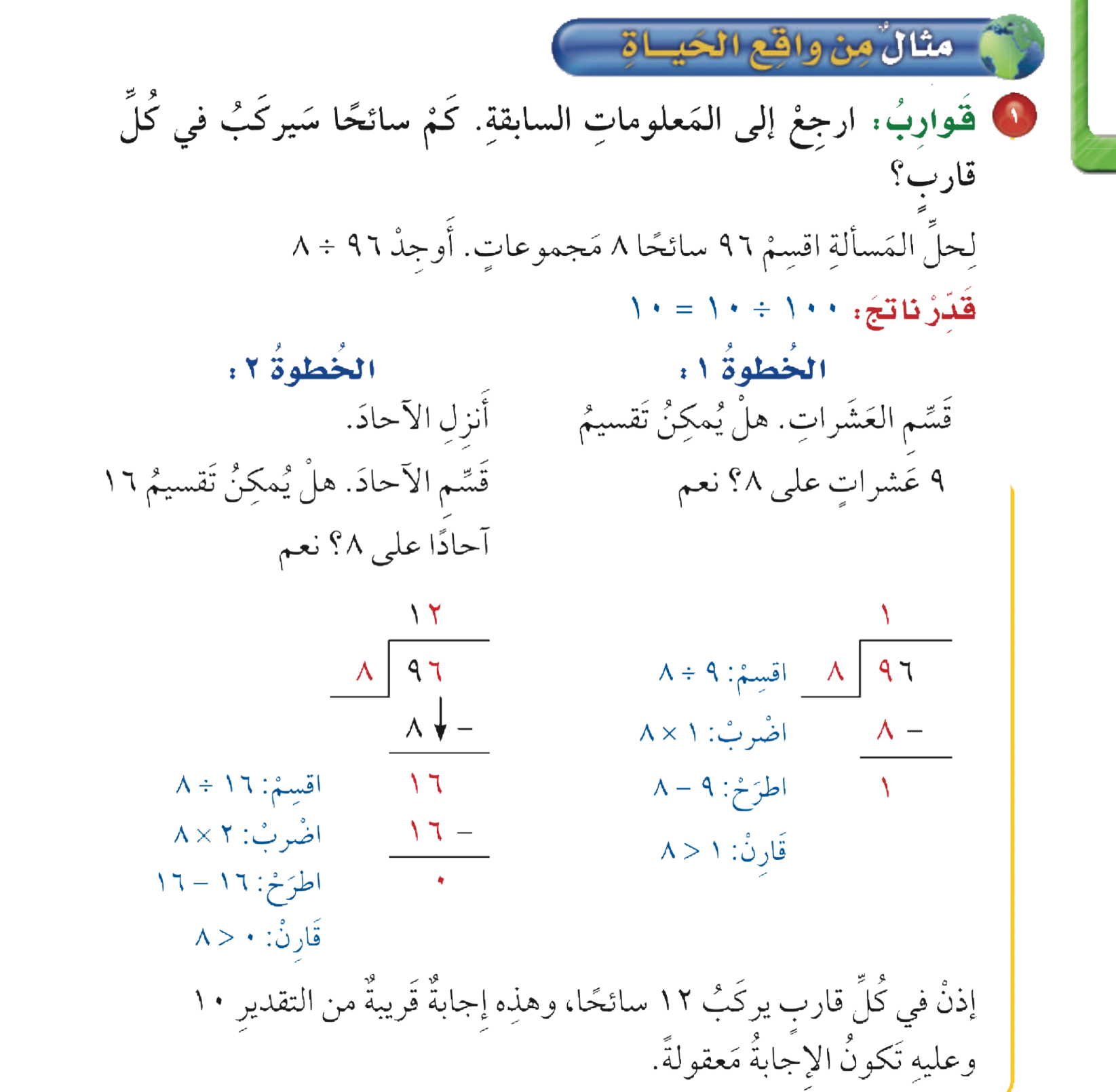 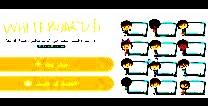 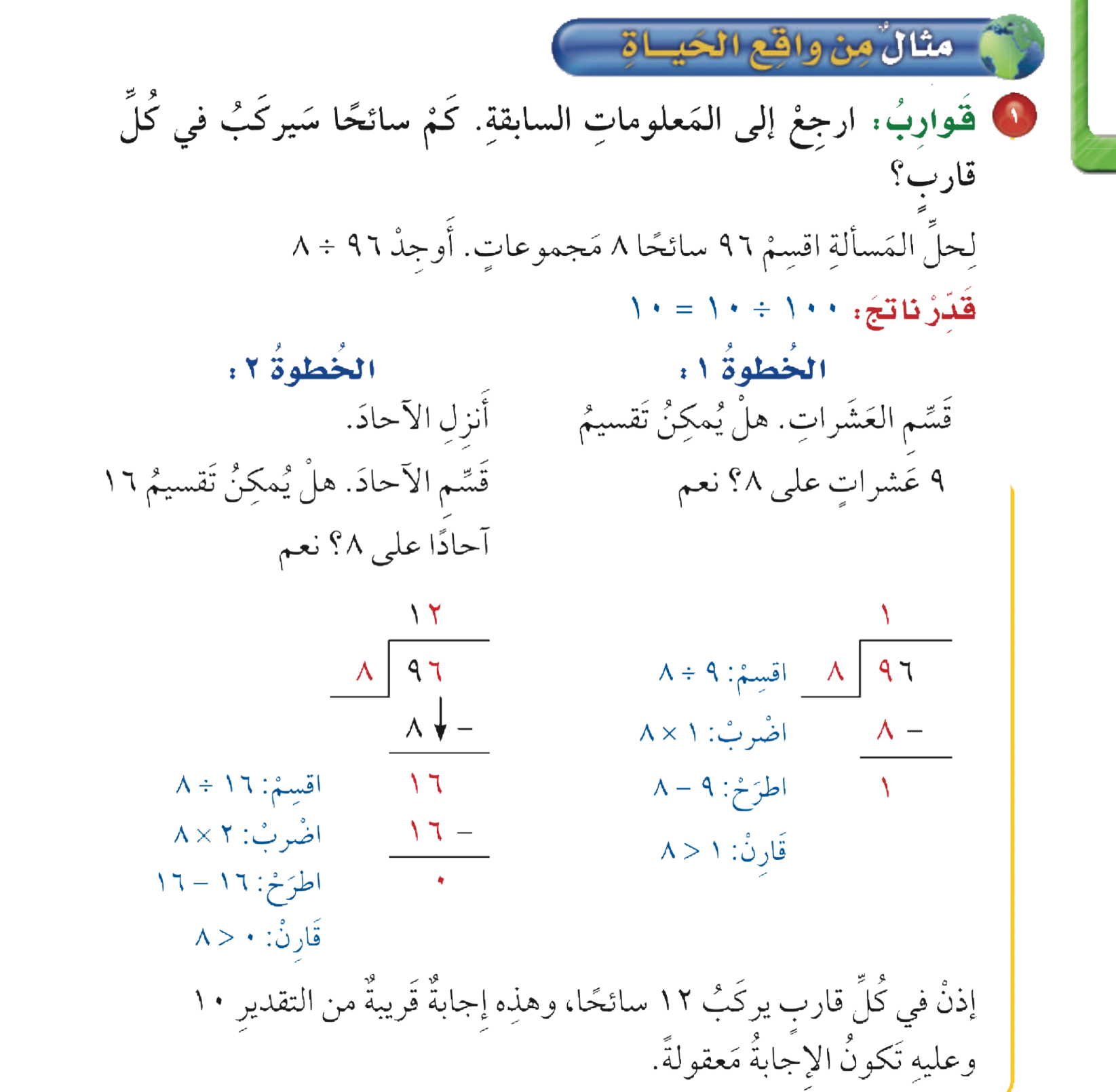 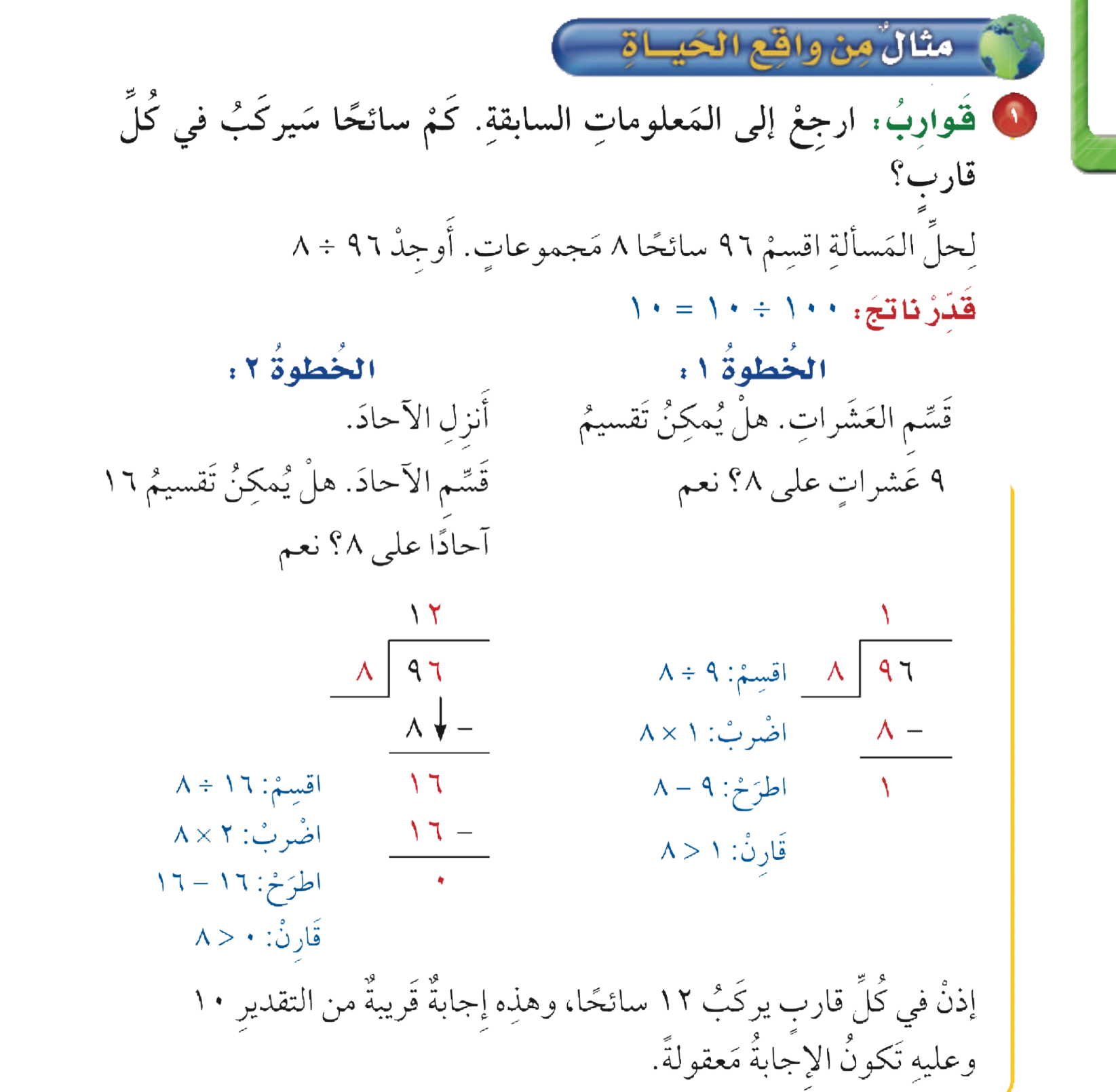 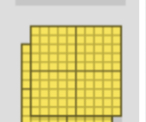 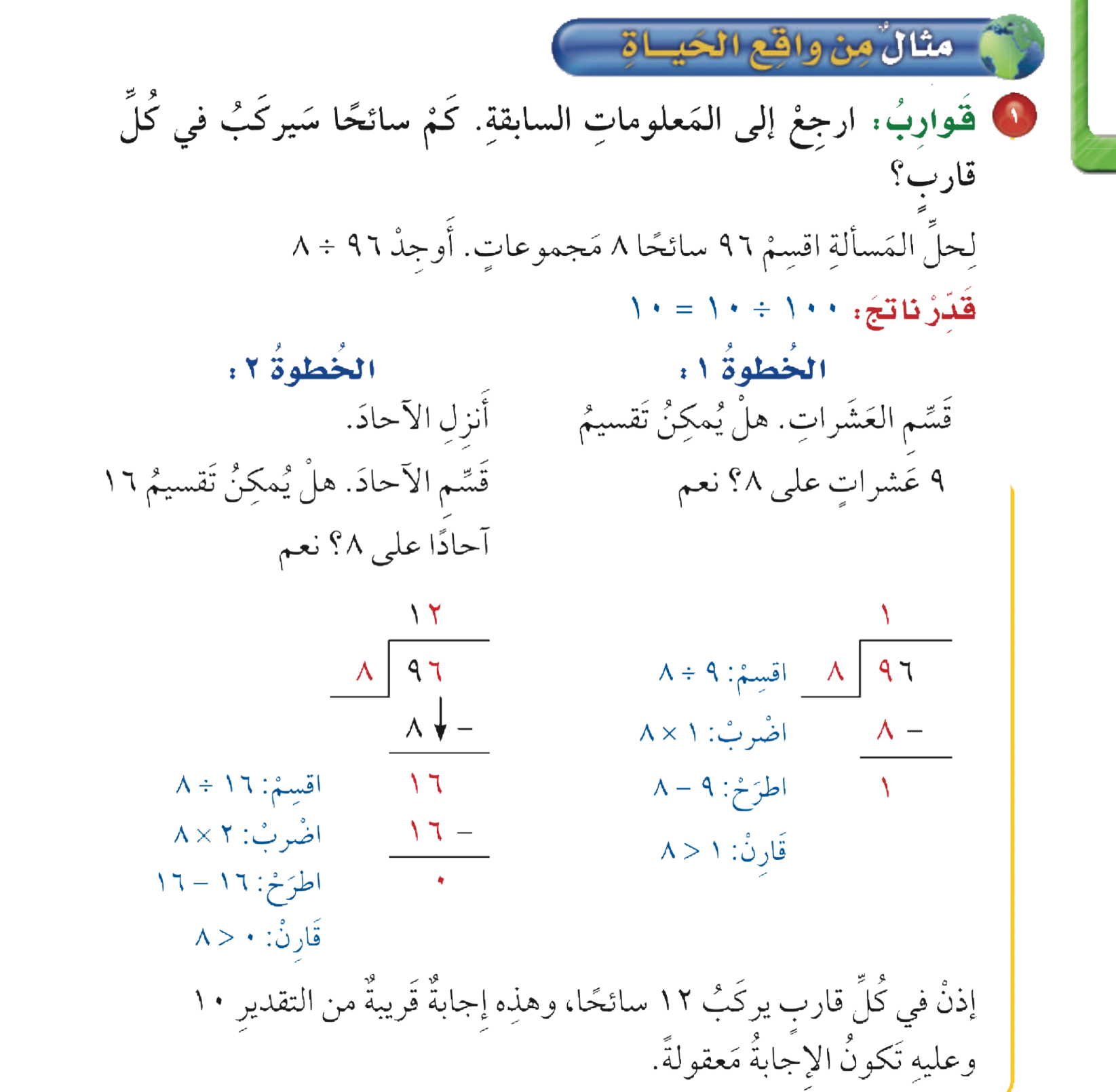 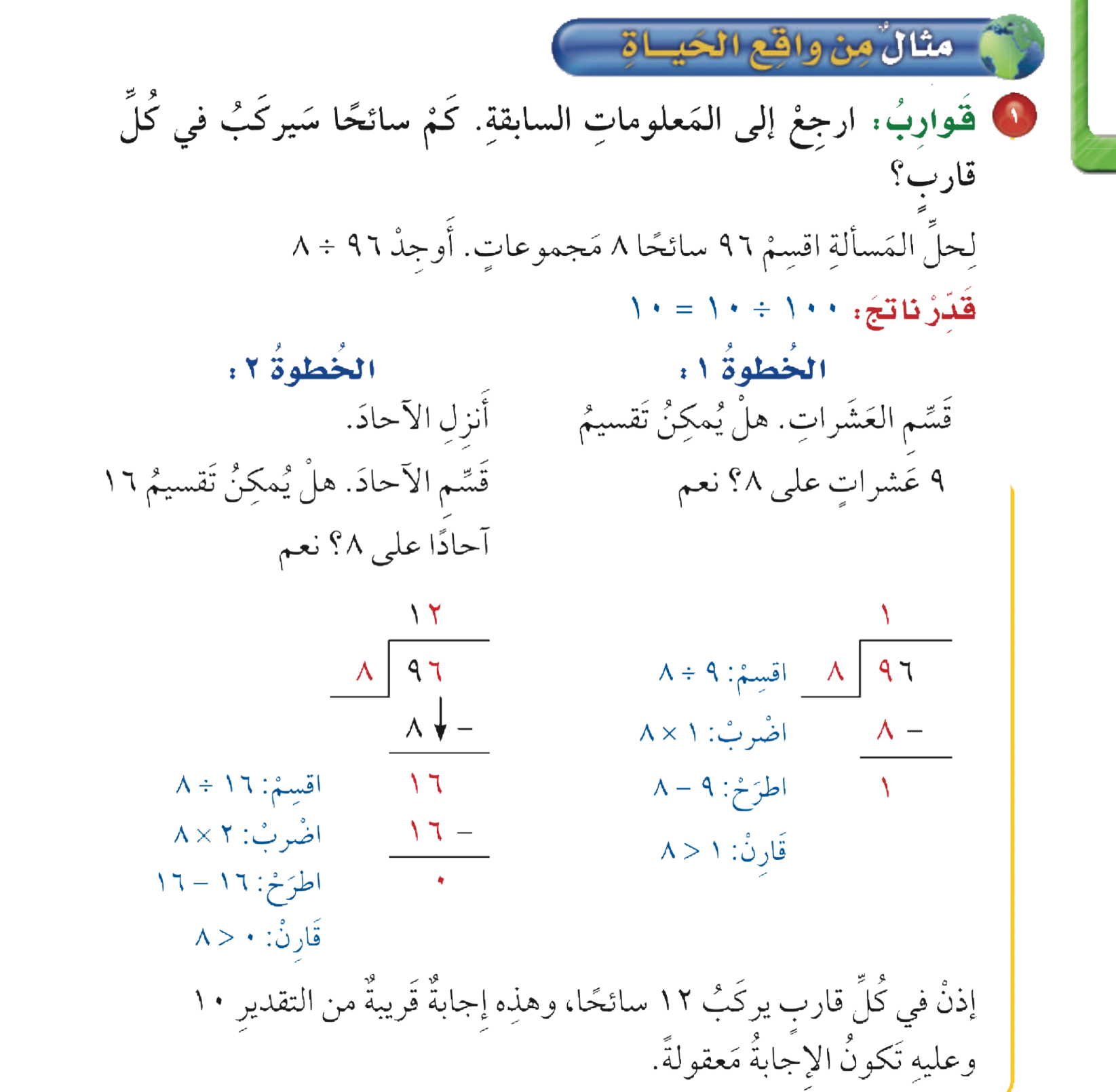 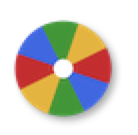 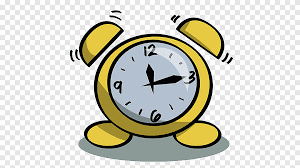 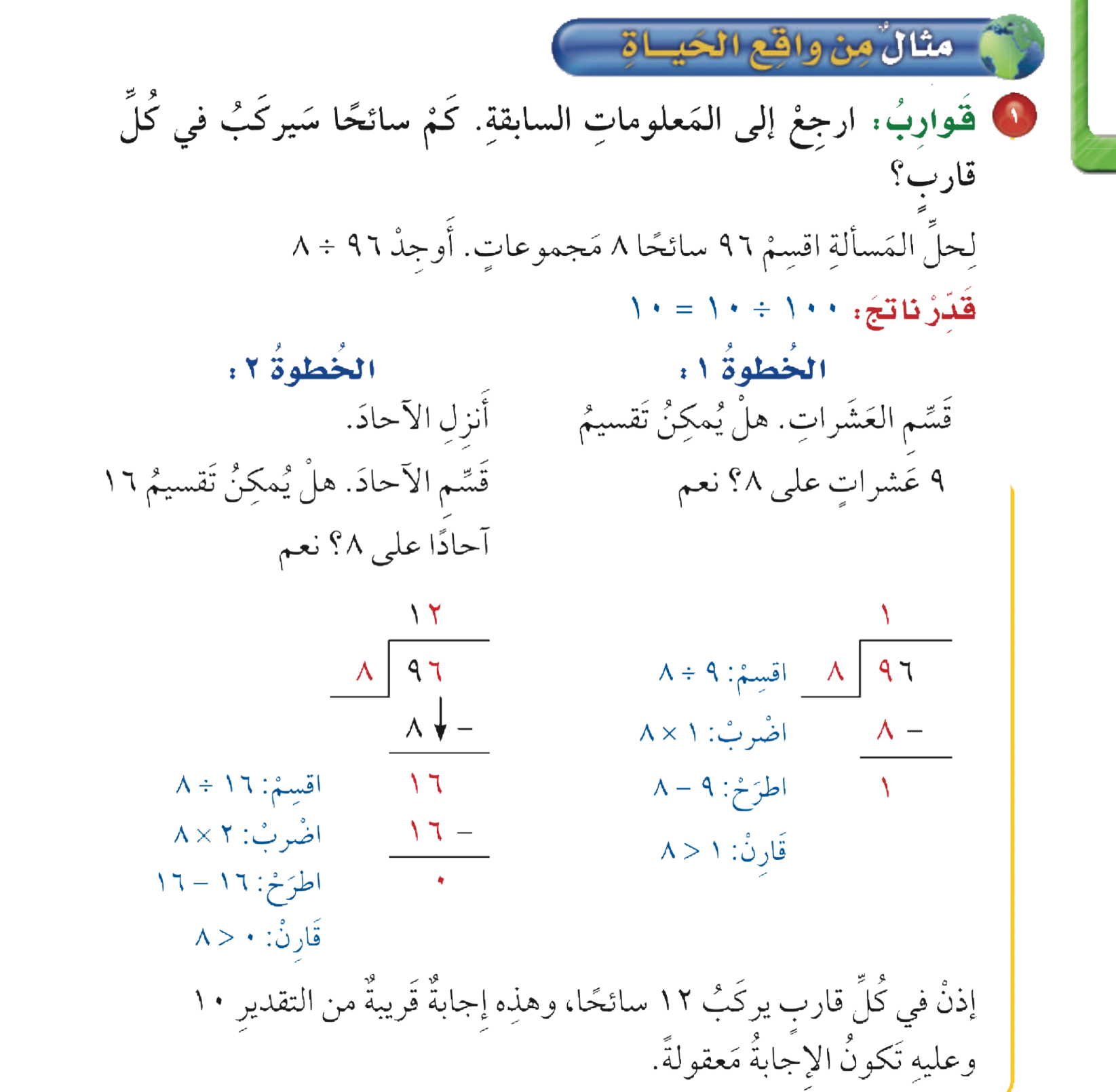 نشاط
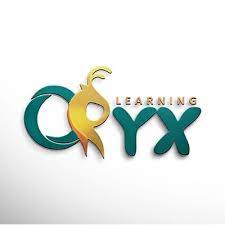 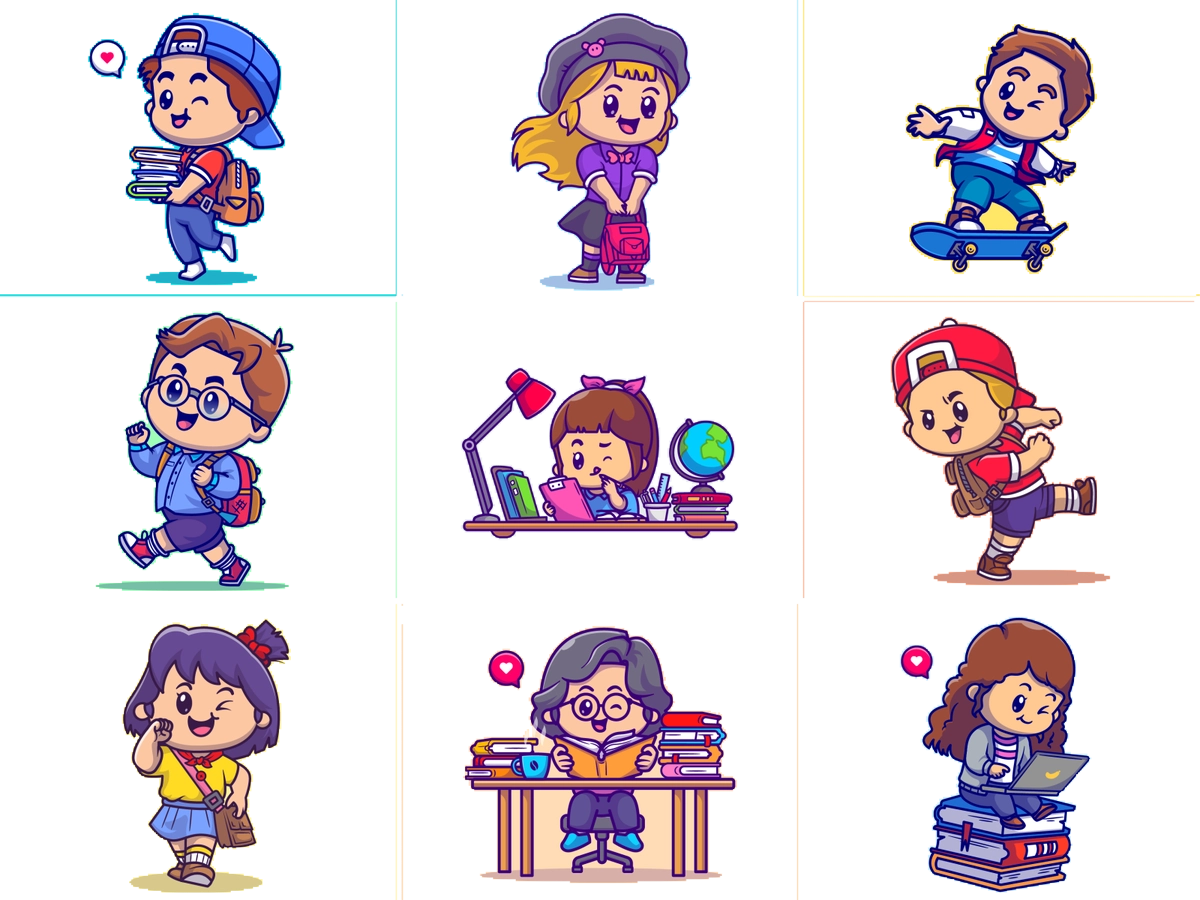 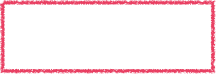 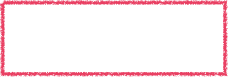 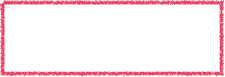 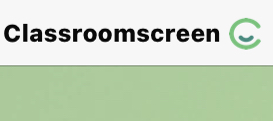 أدوات
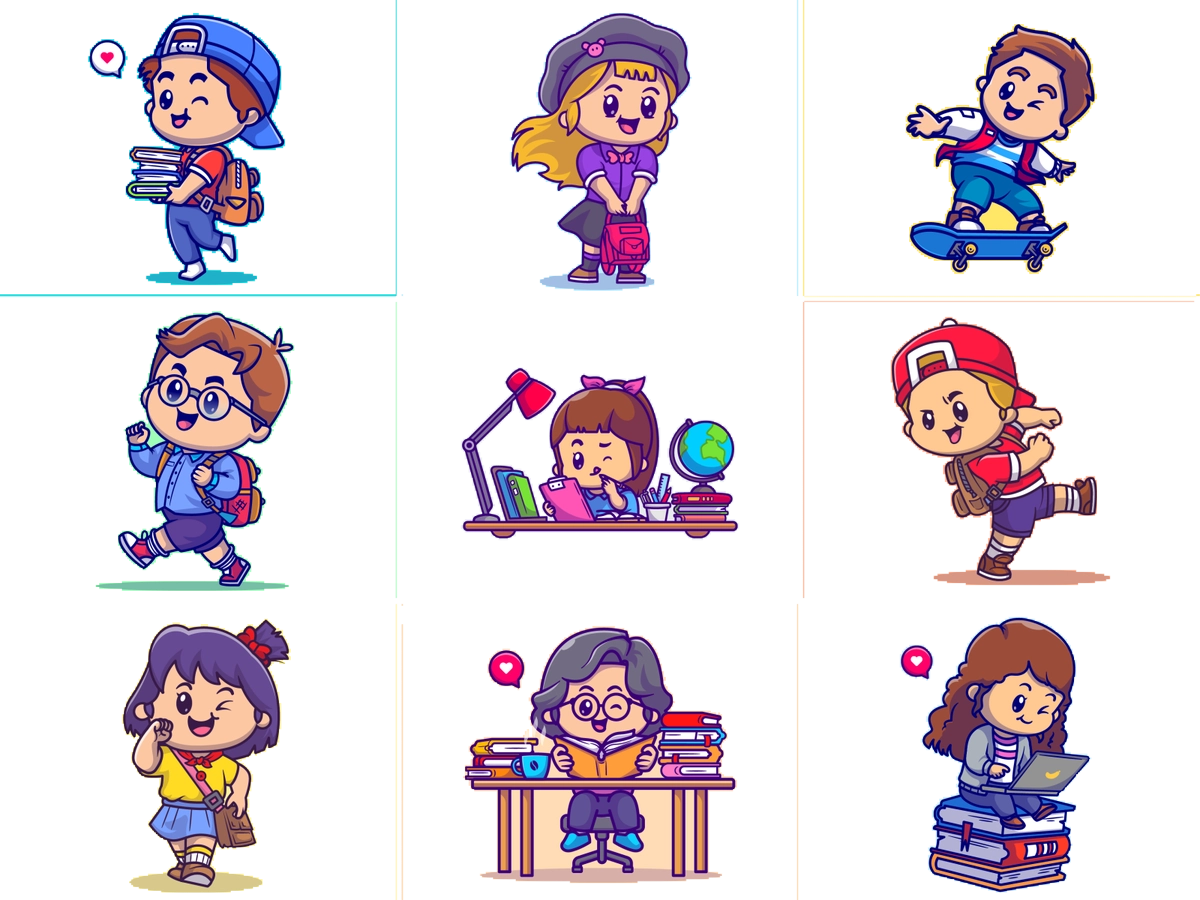 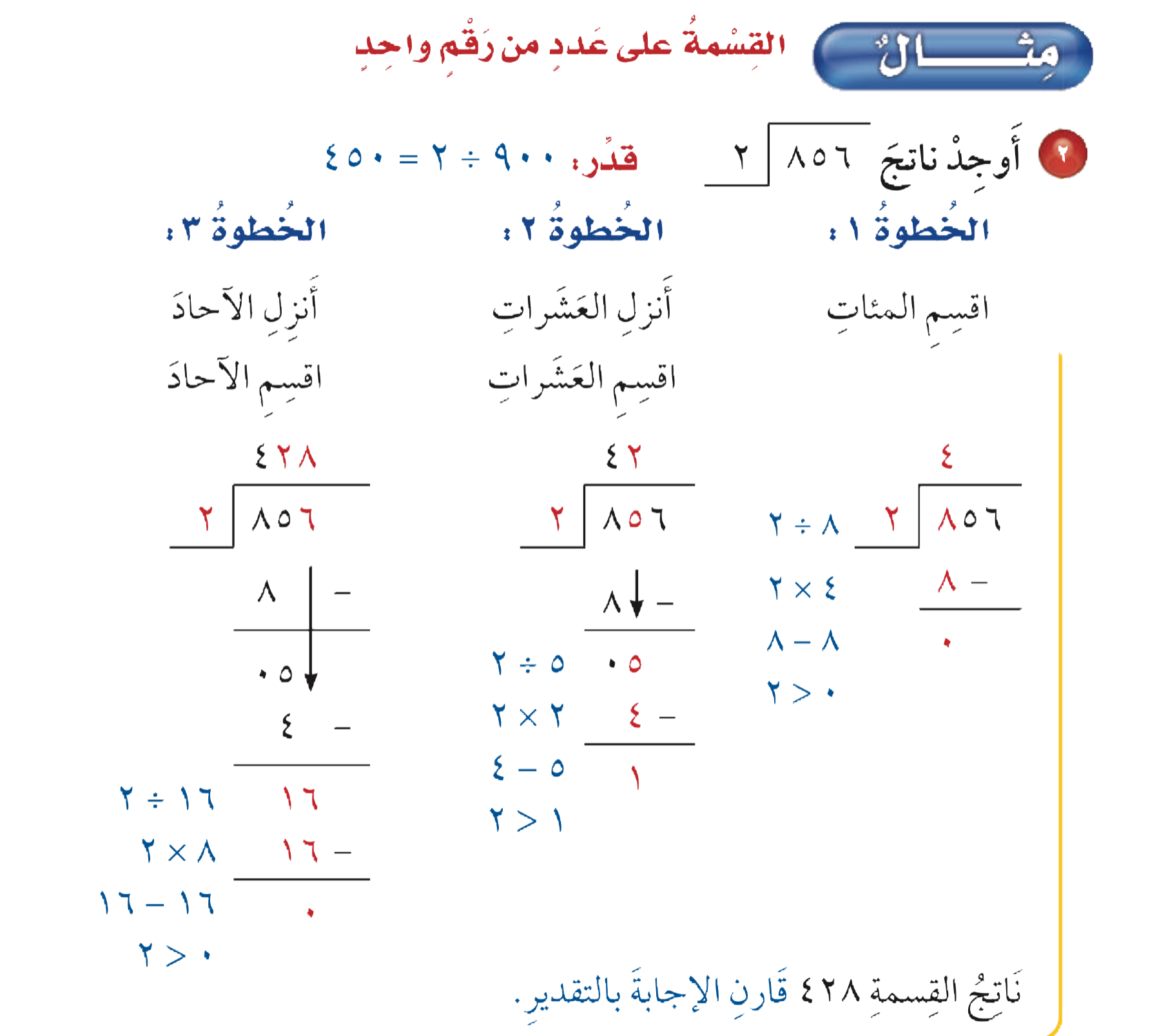 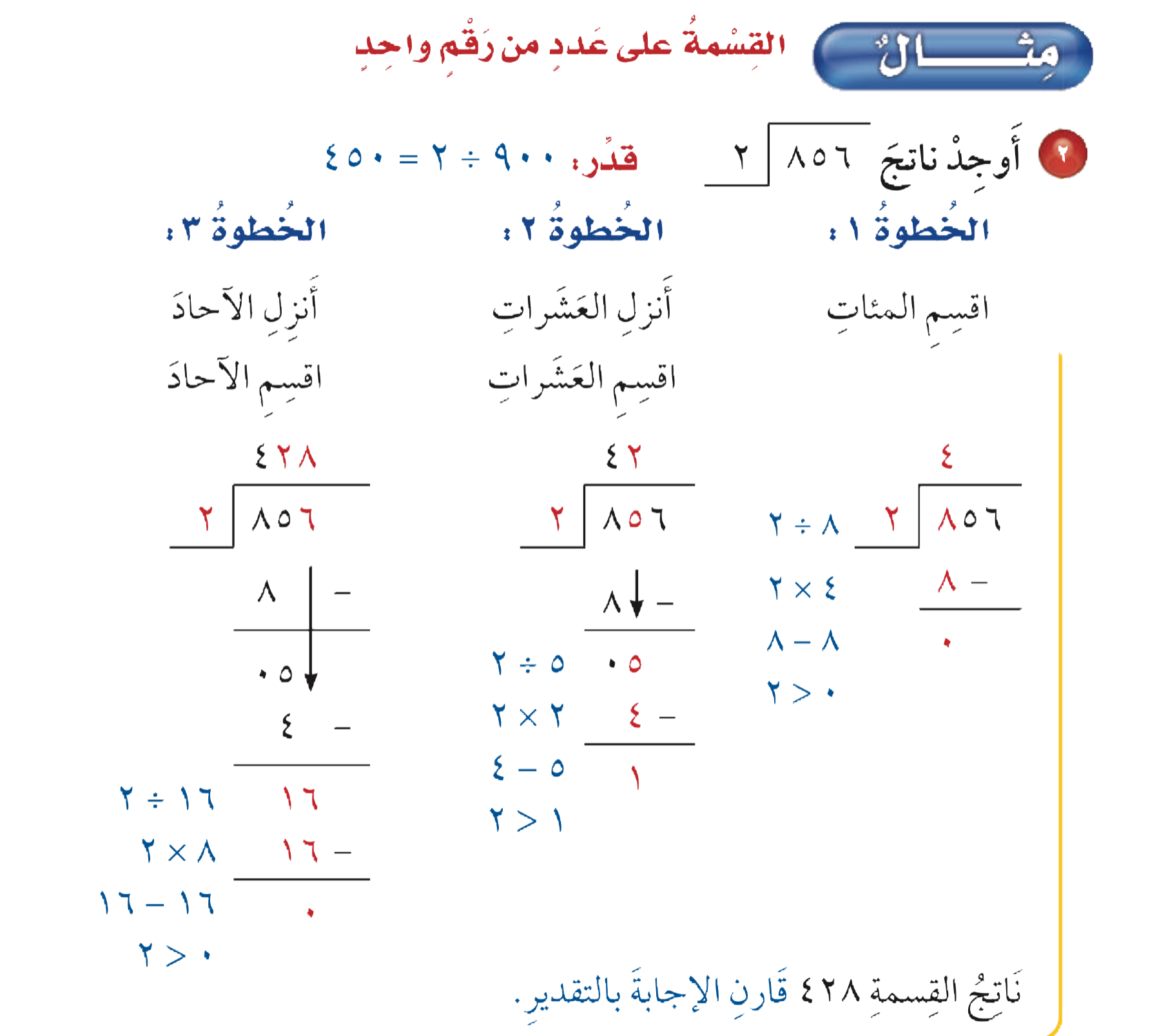 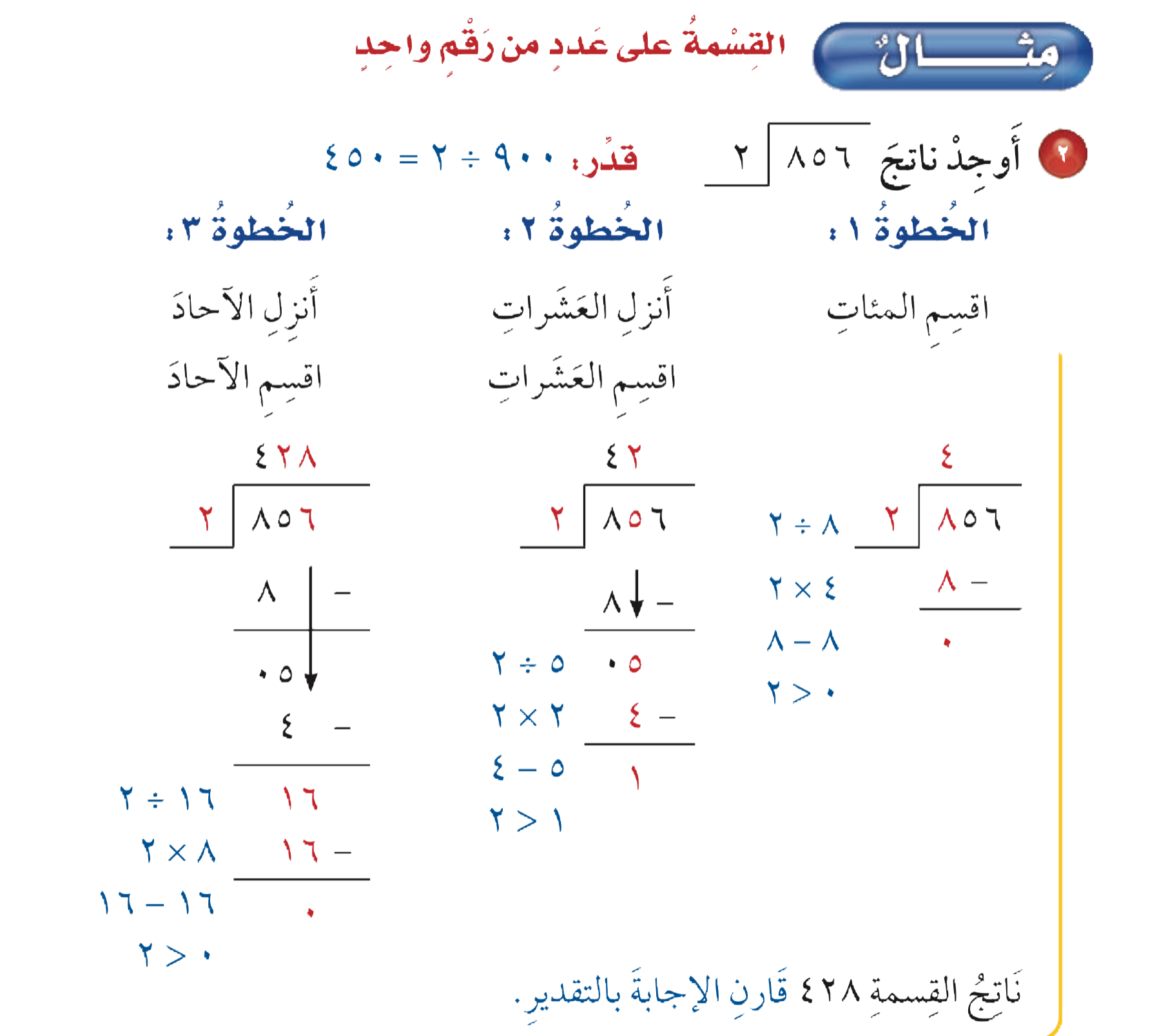 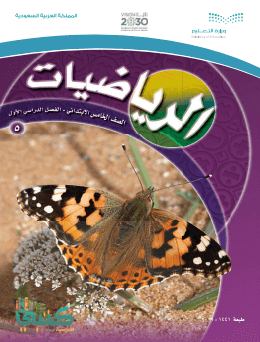 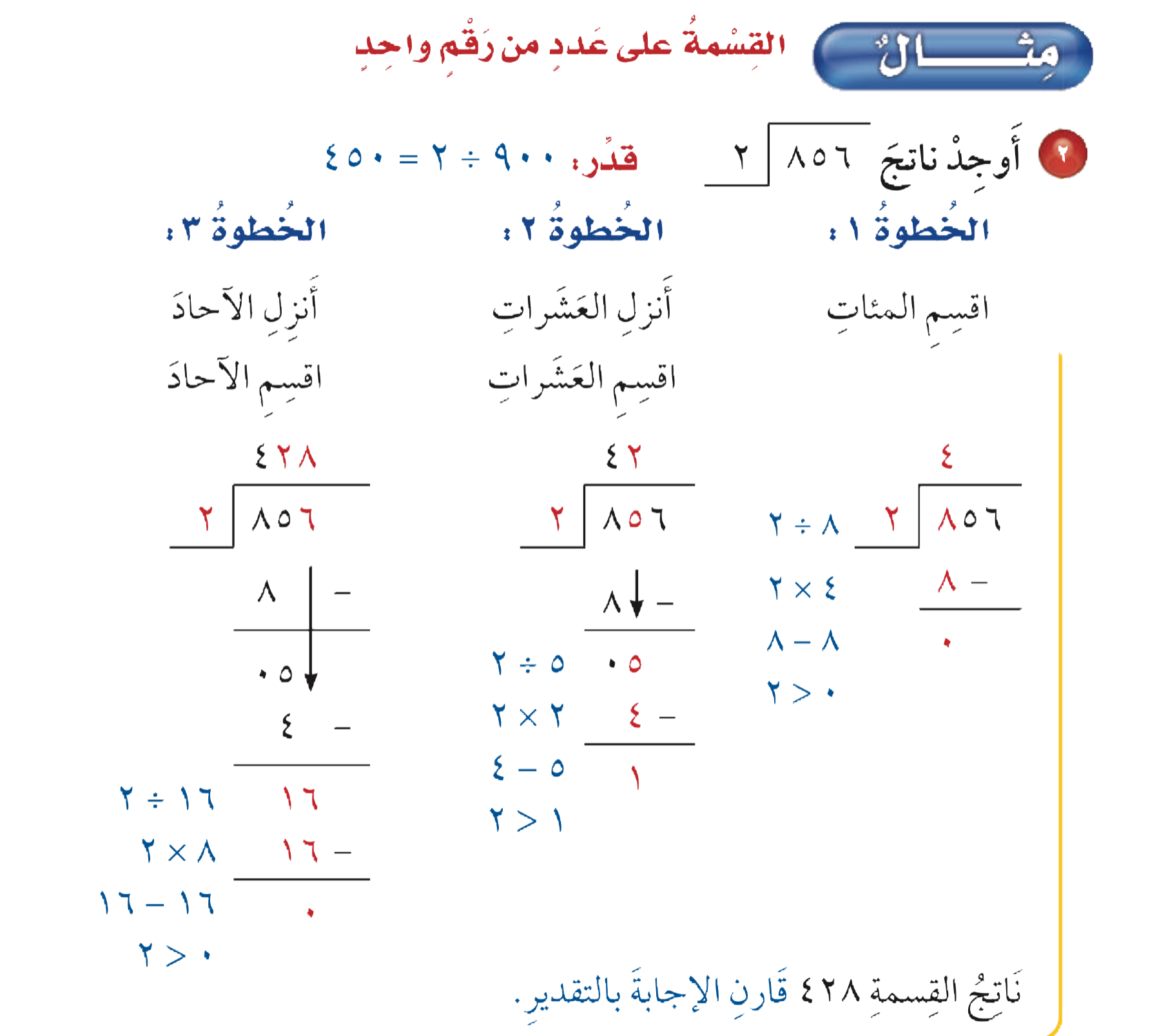 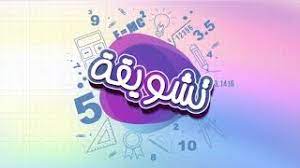 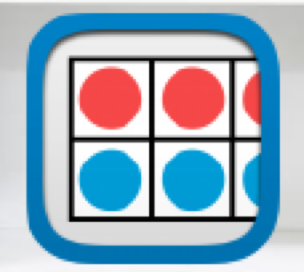 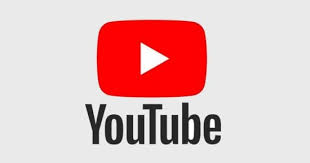 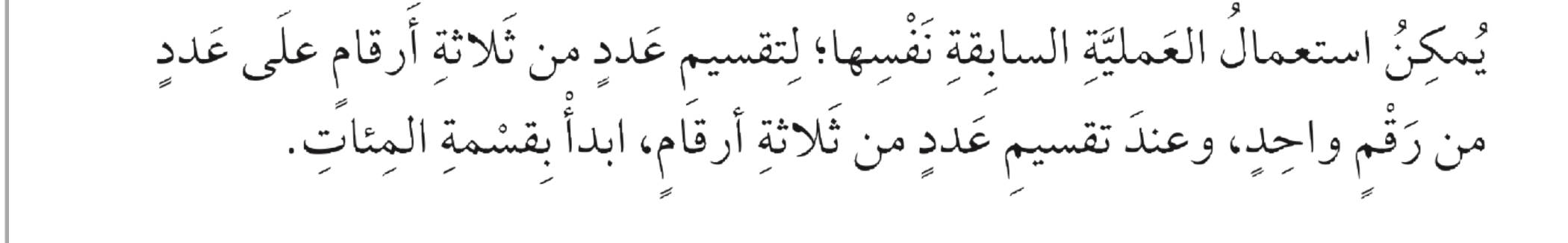 مثال
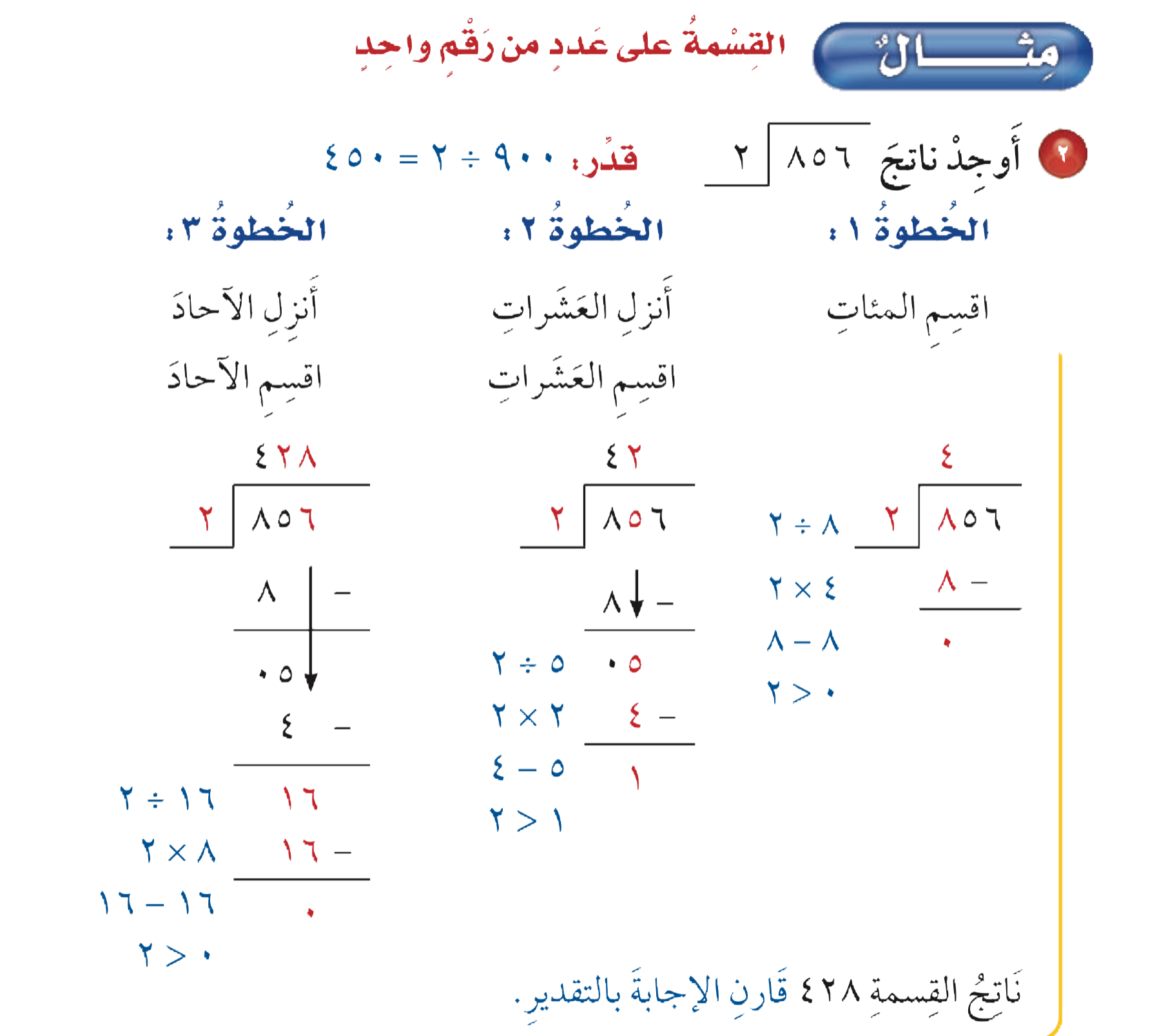 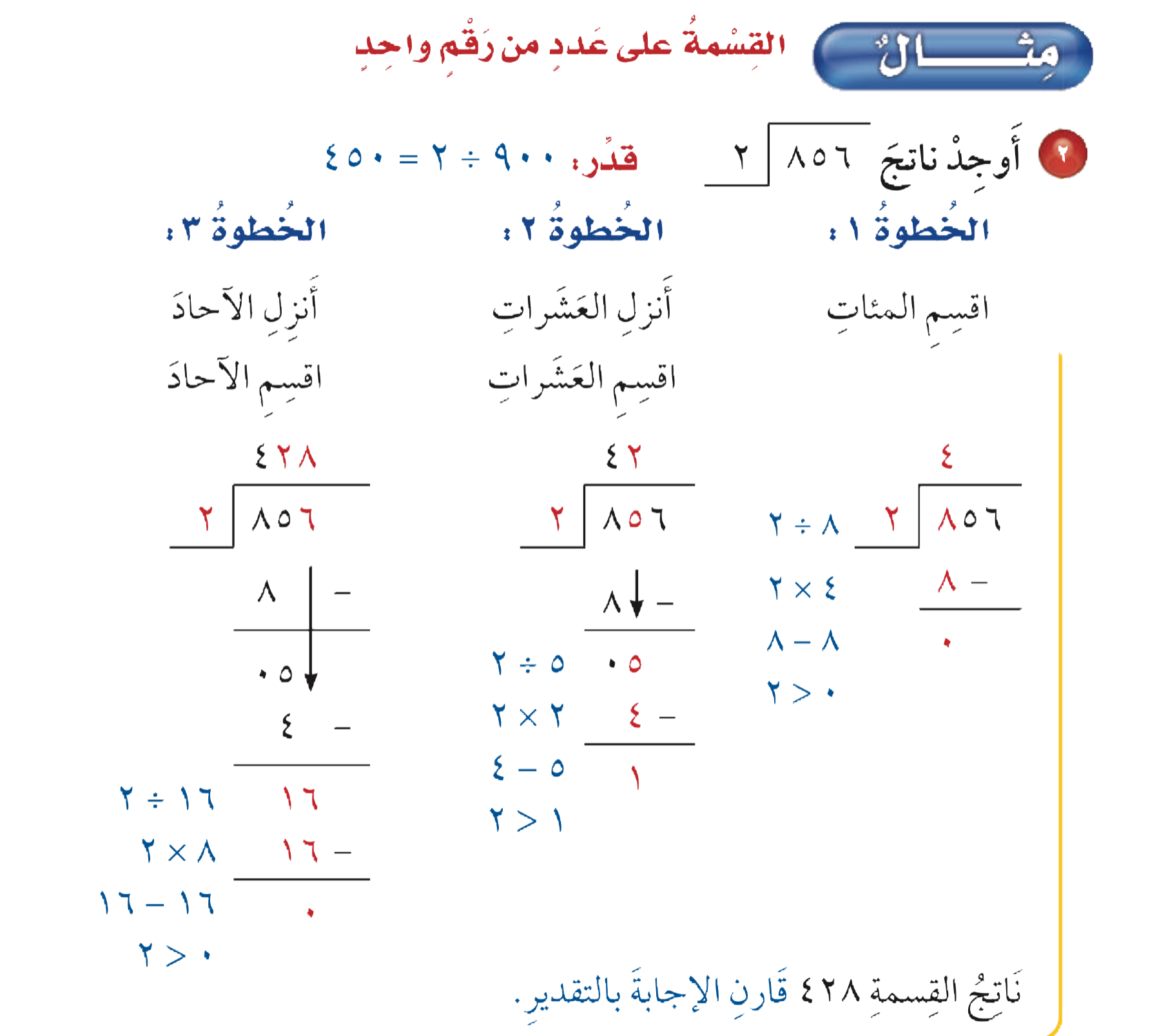 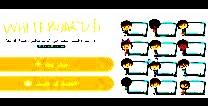 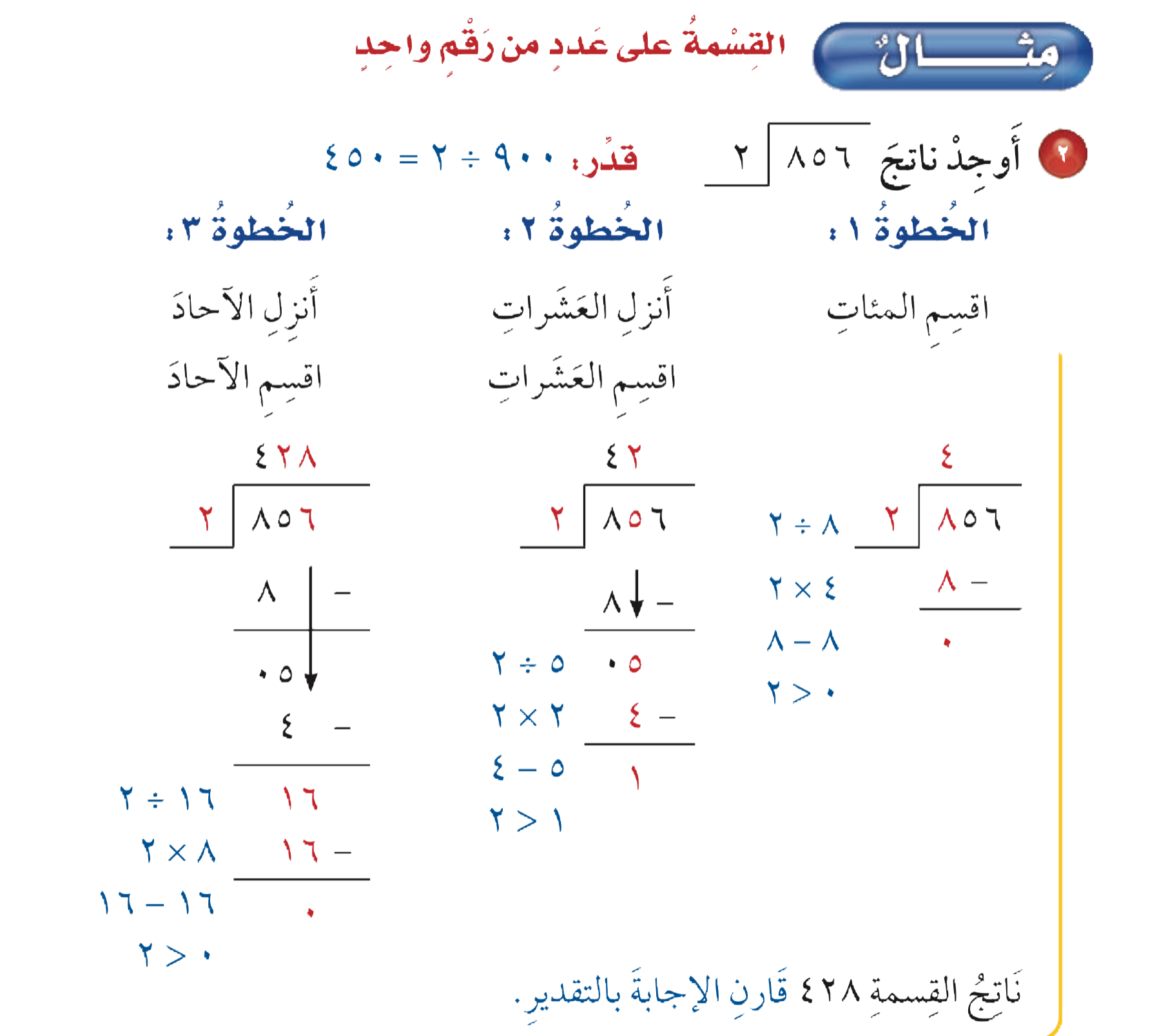 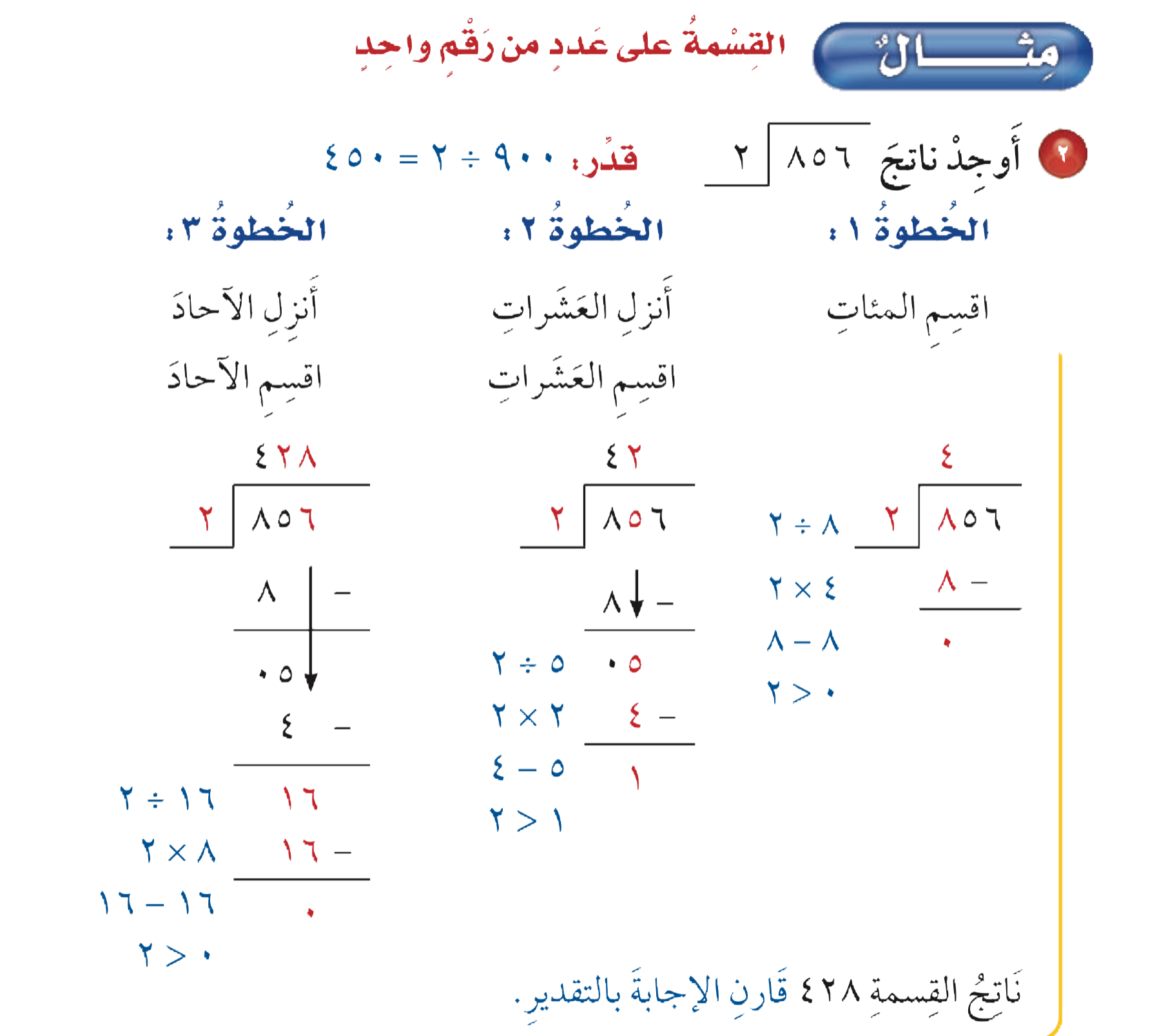 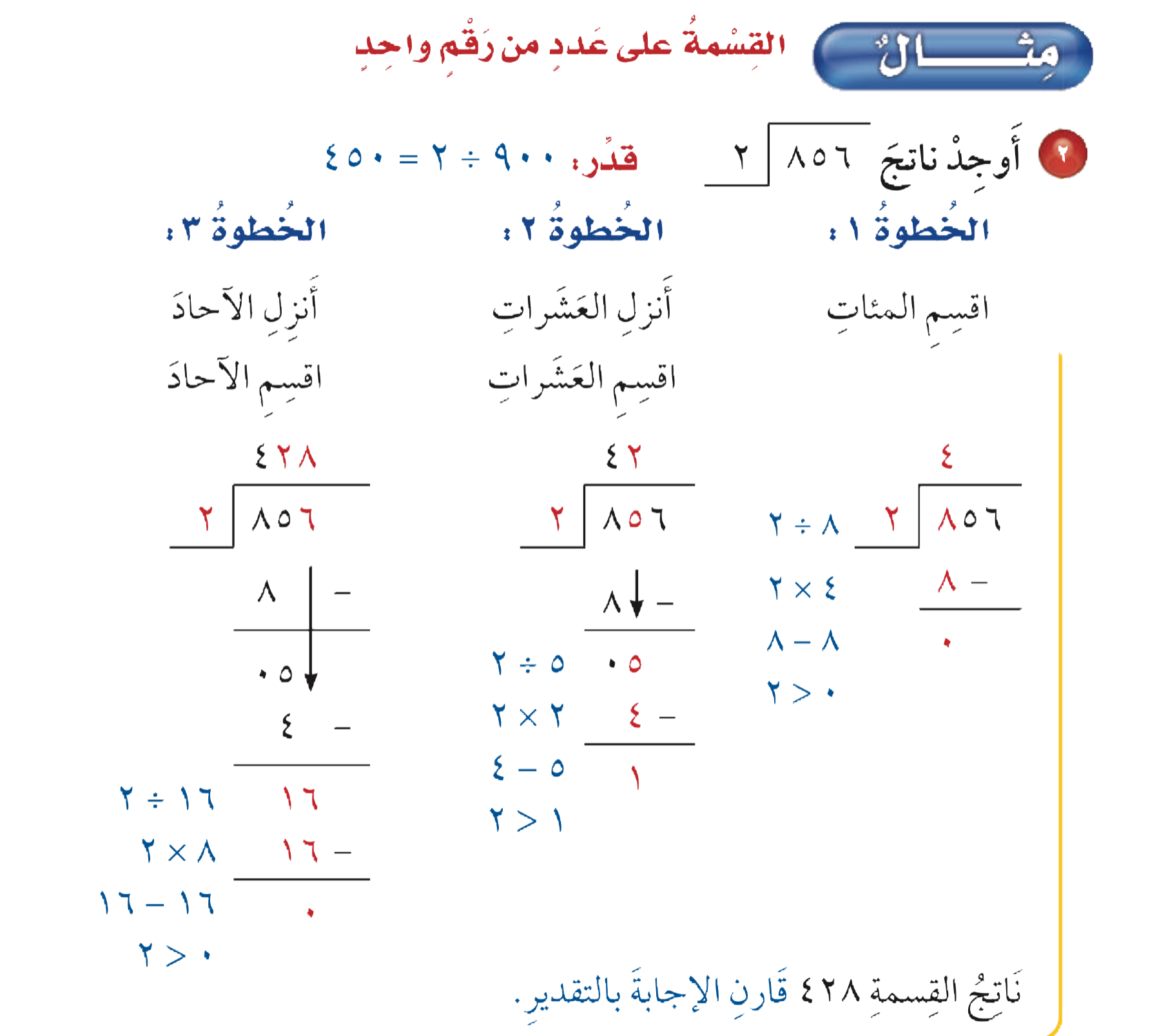 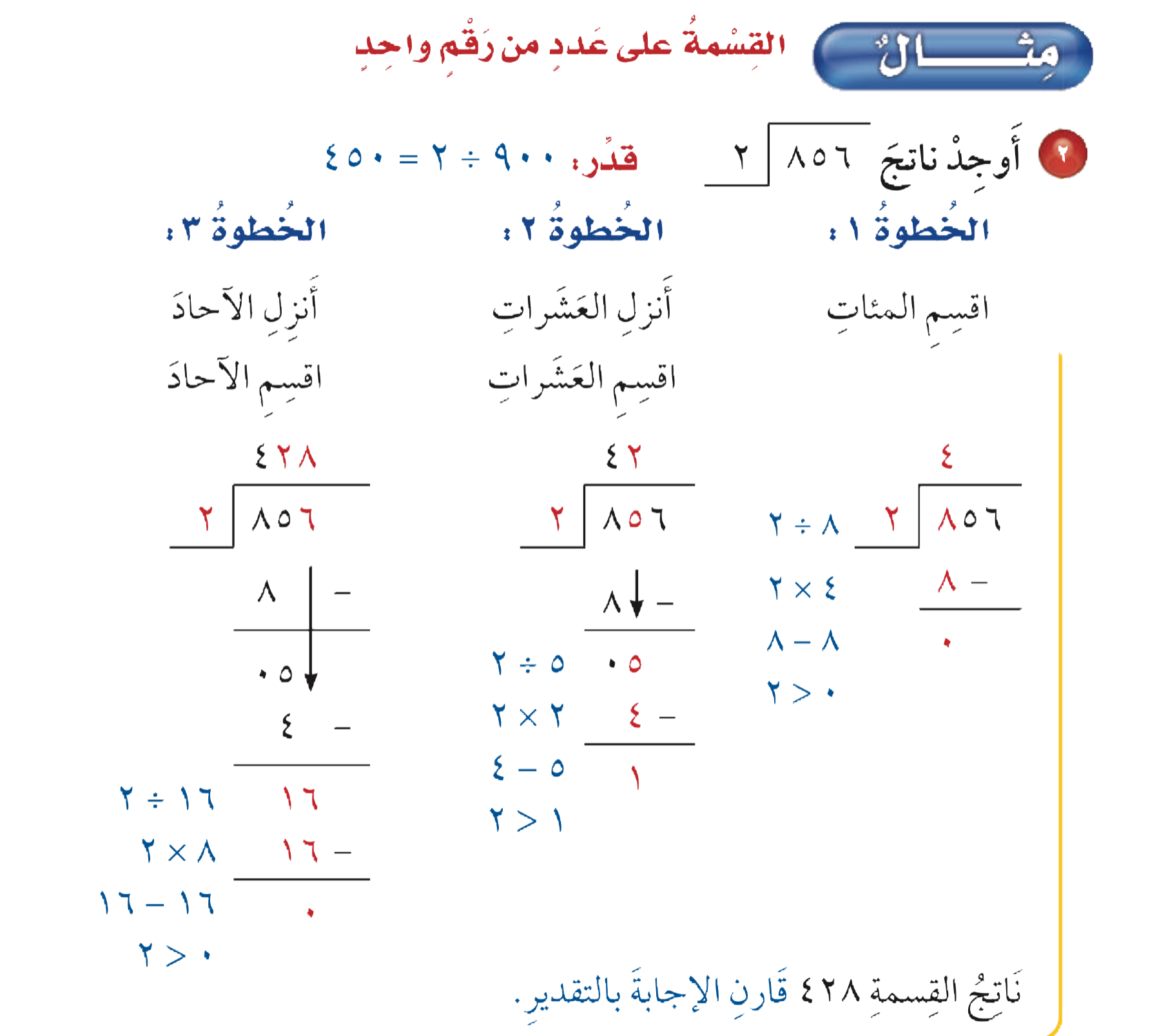 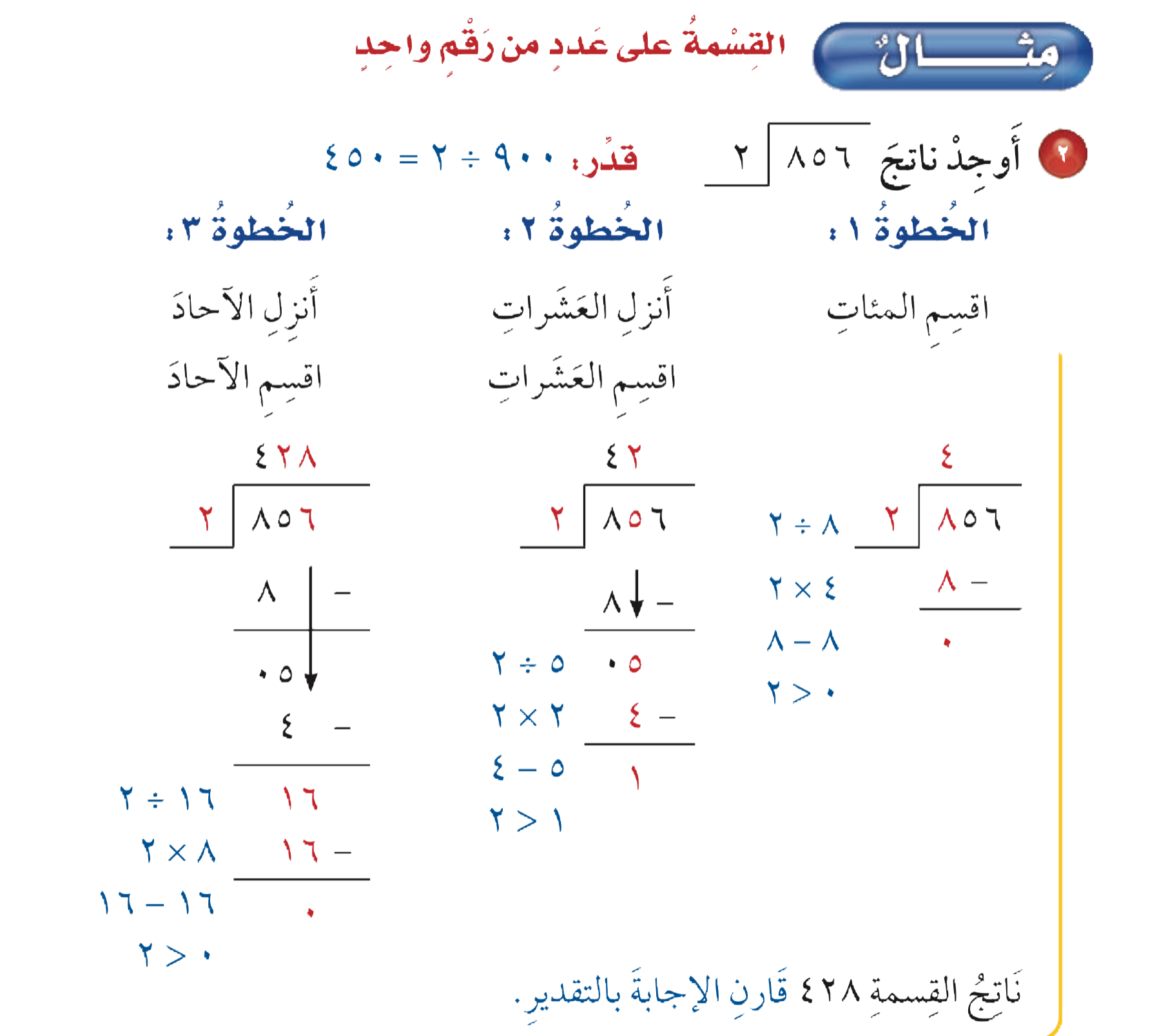 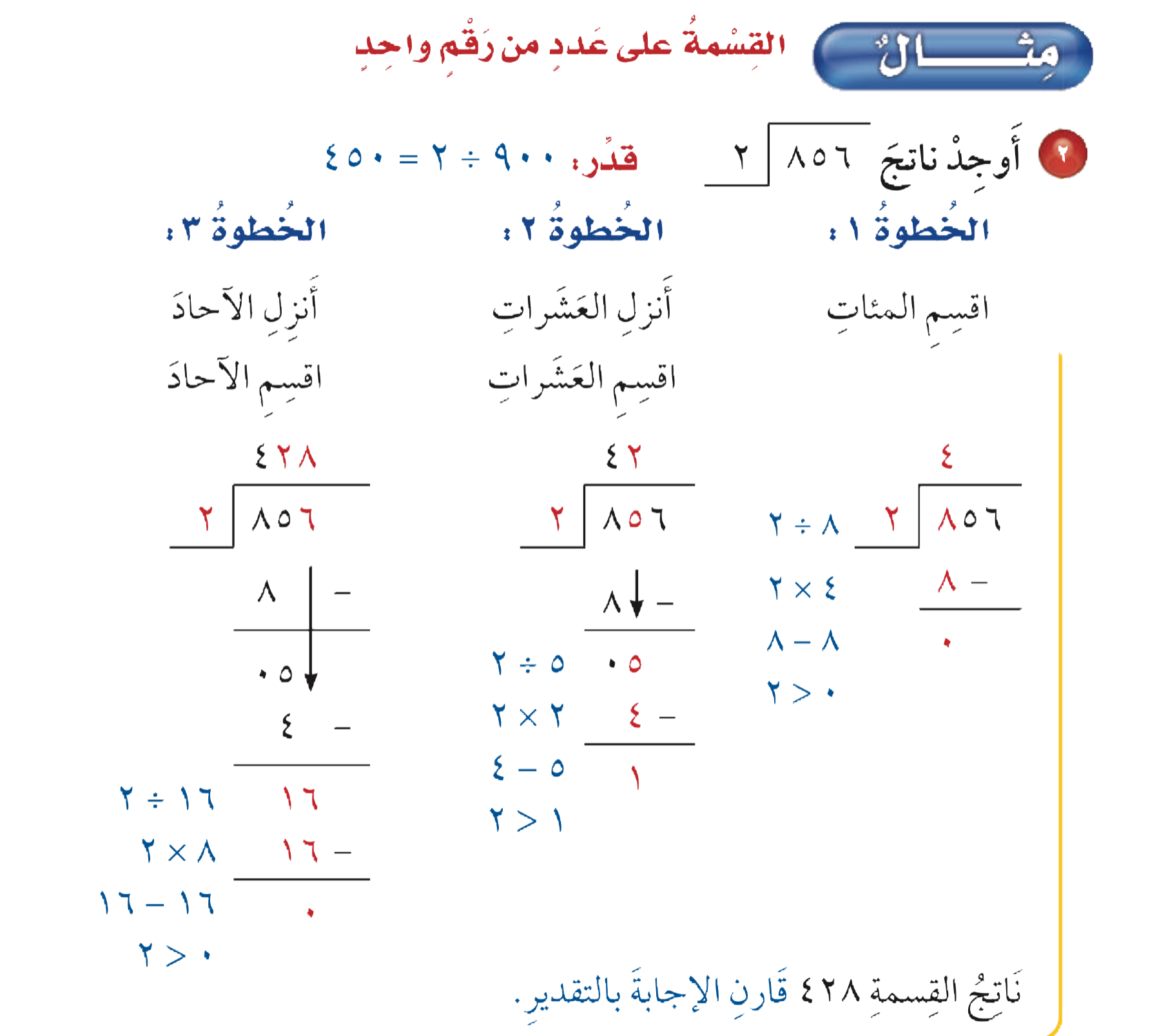 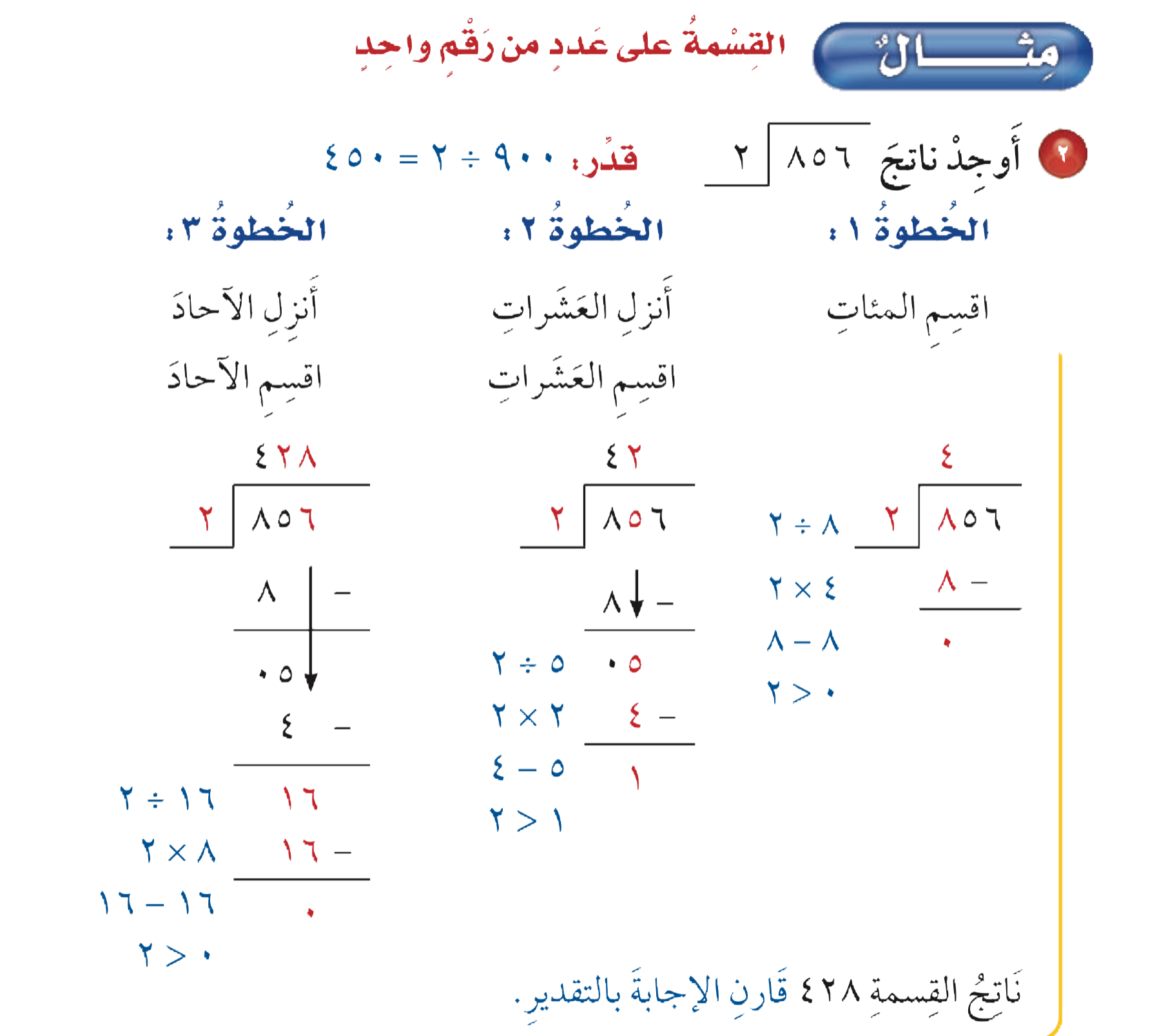 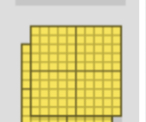 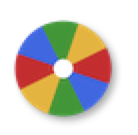 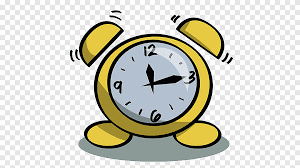 نشاط
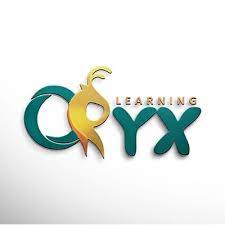 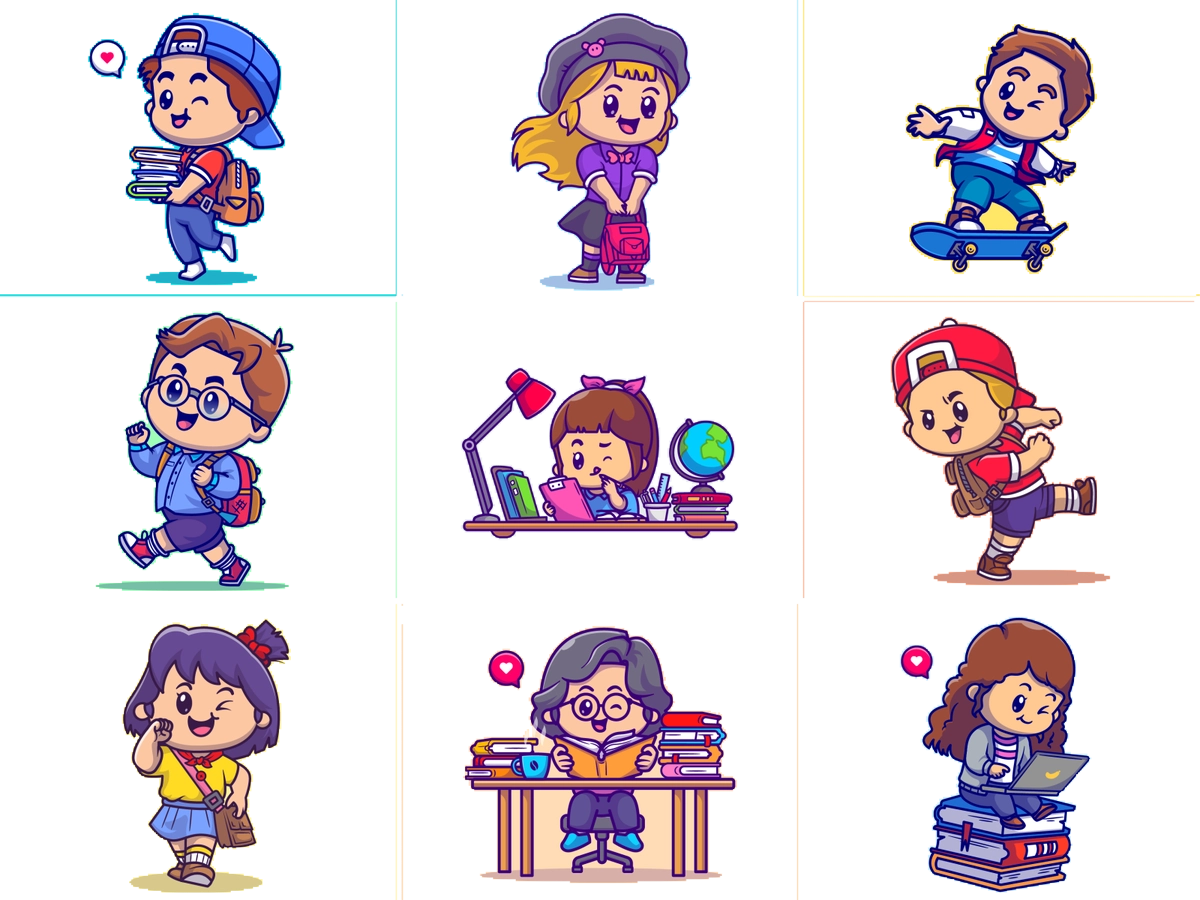 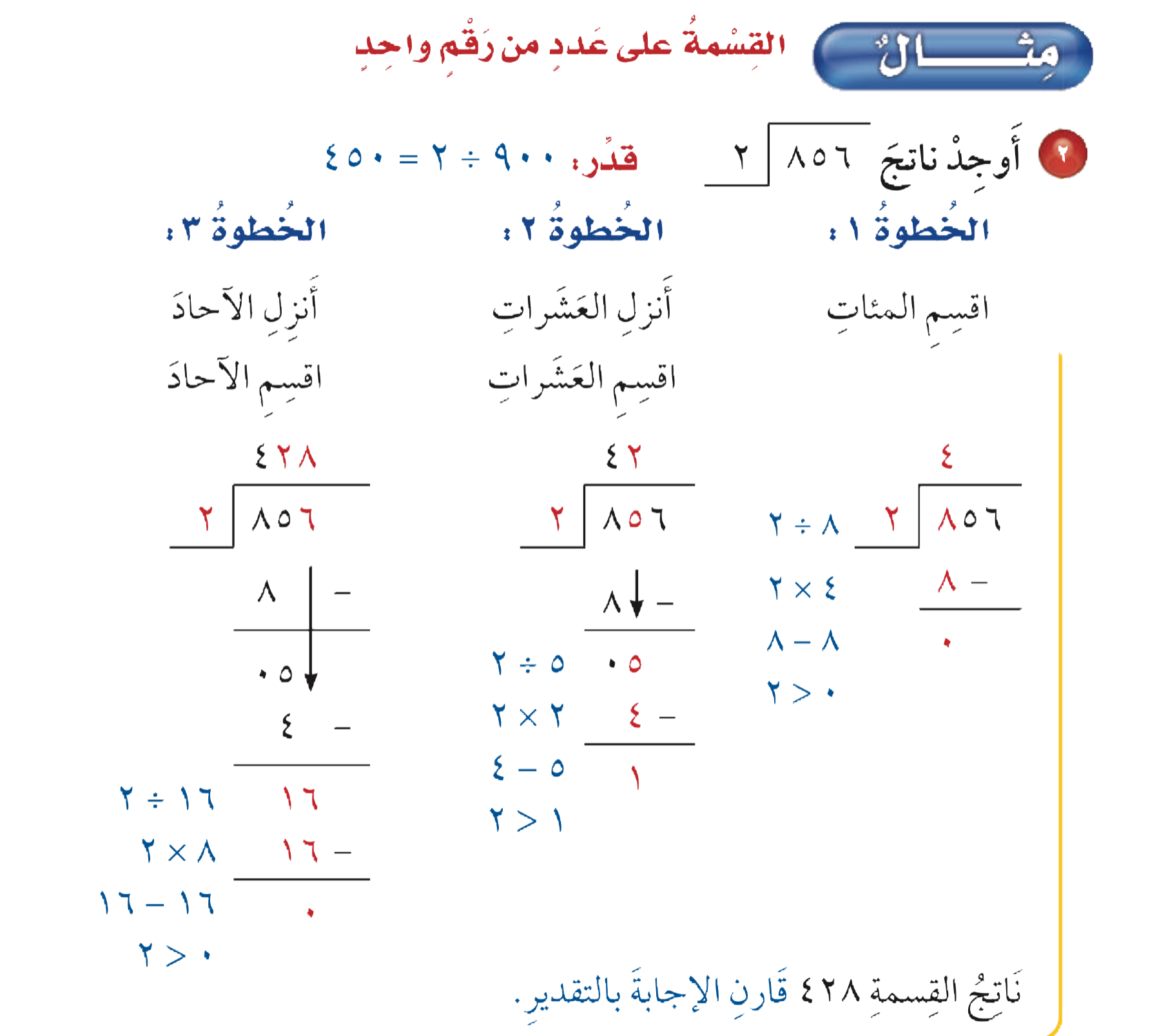 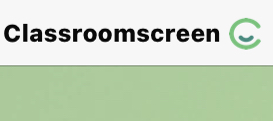 أدوات
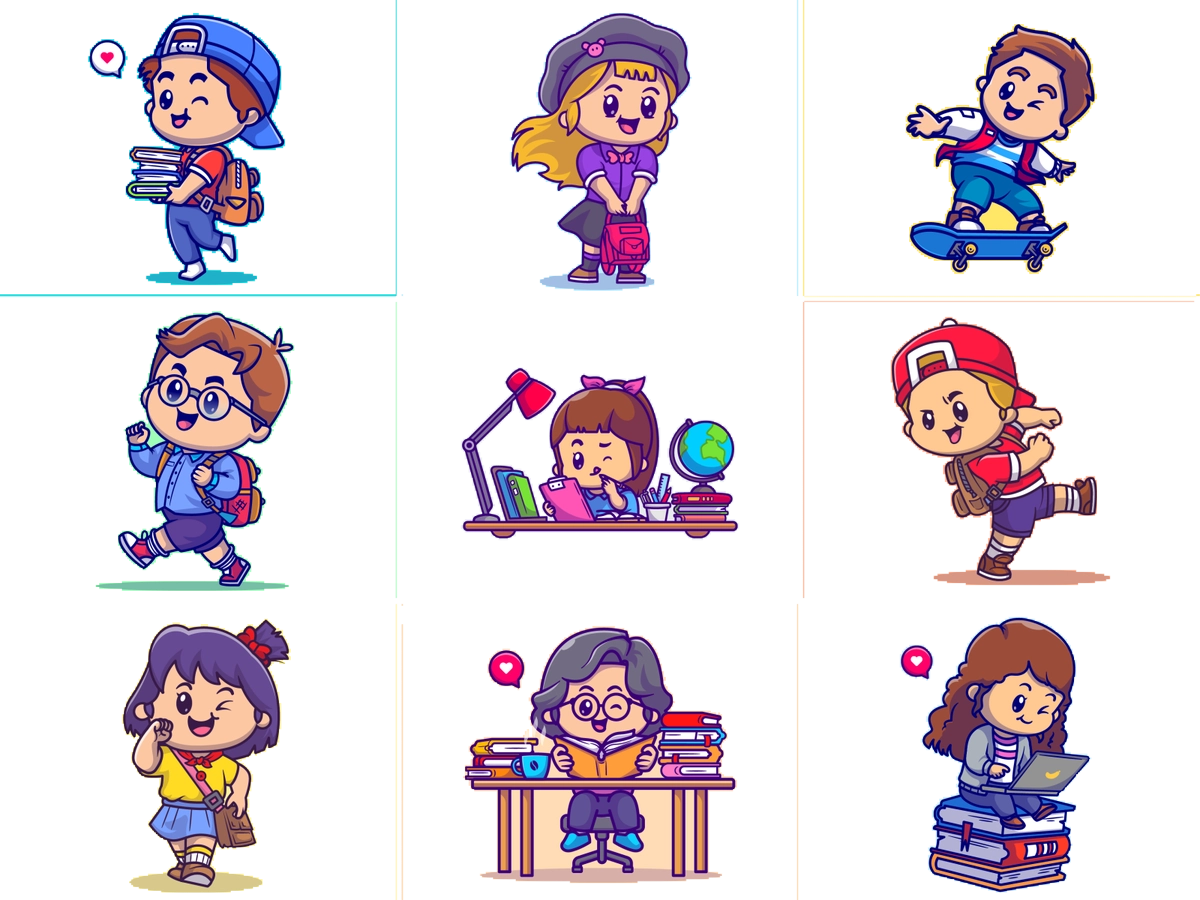 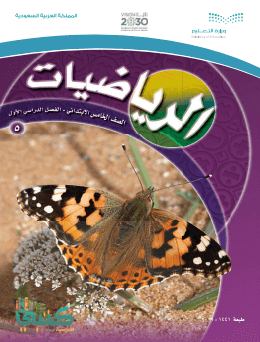 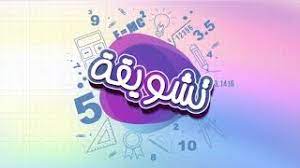 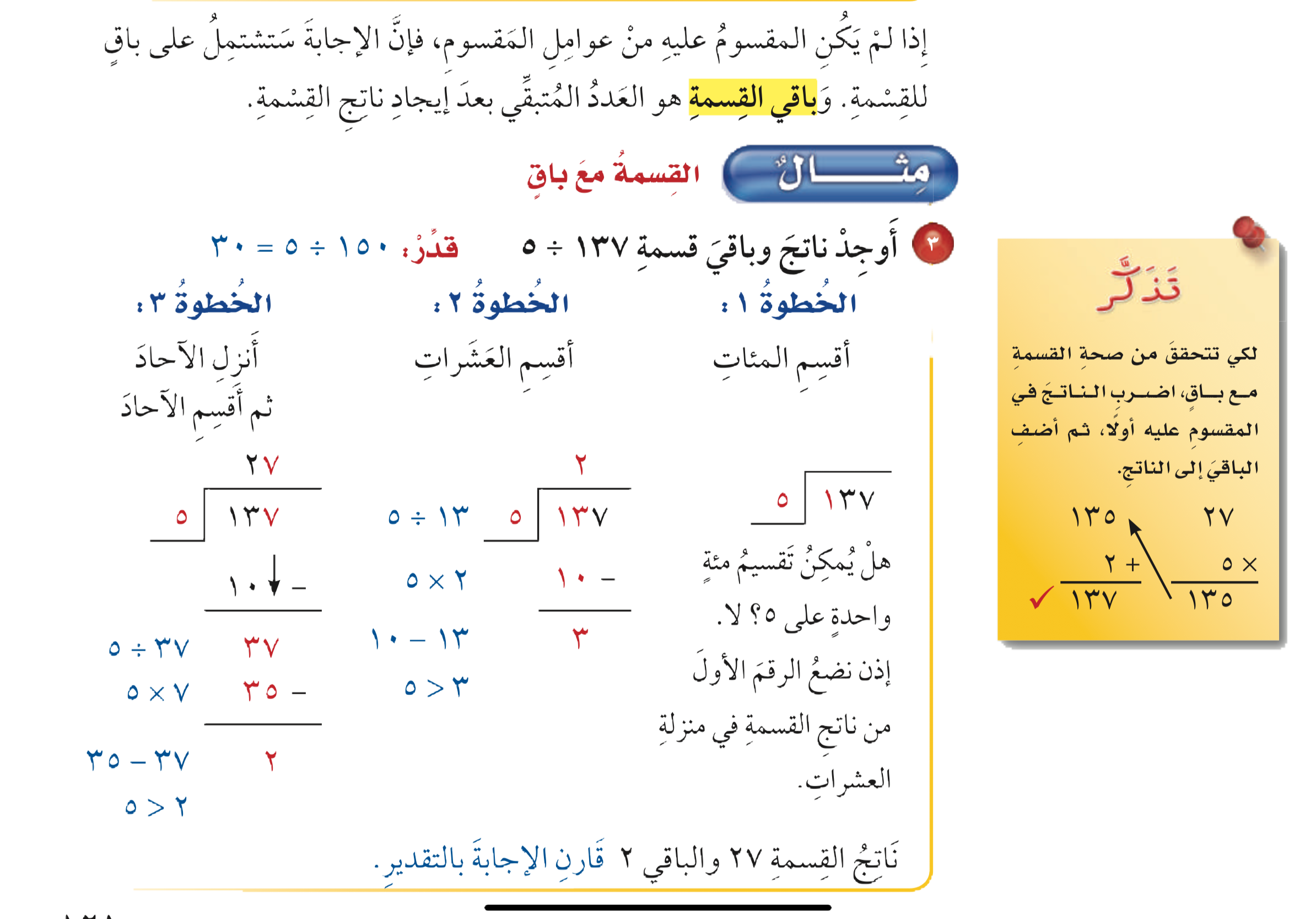 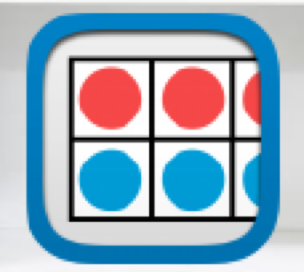 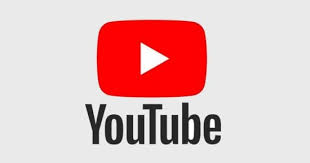 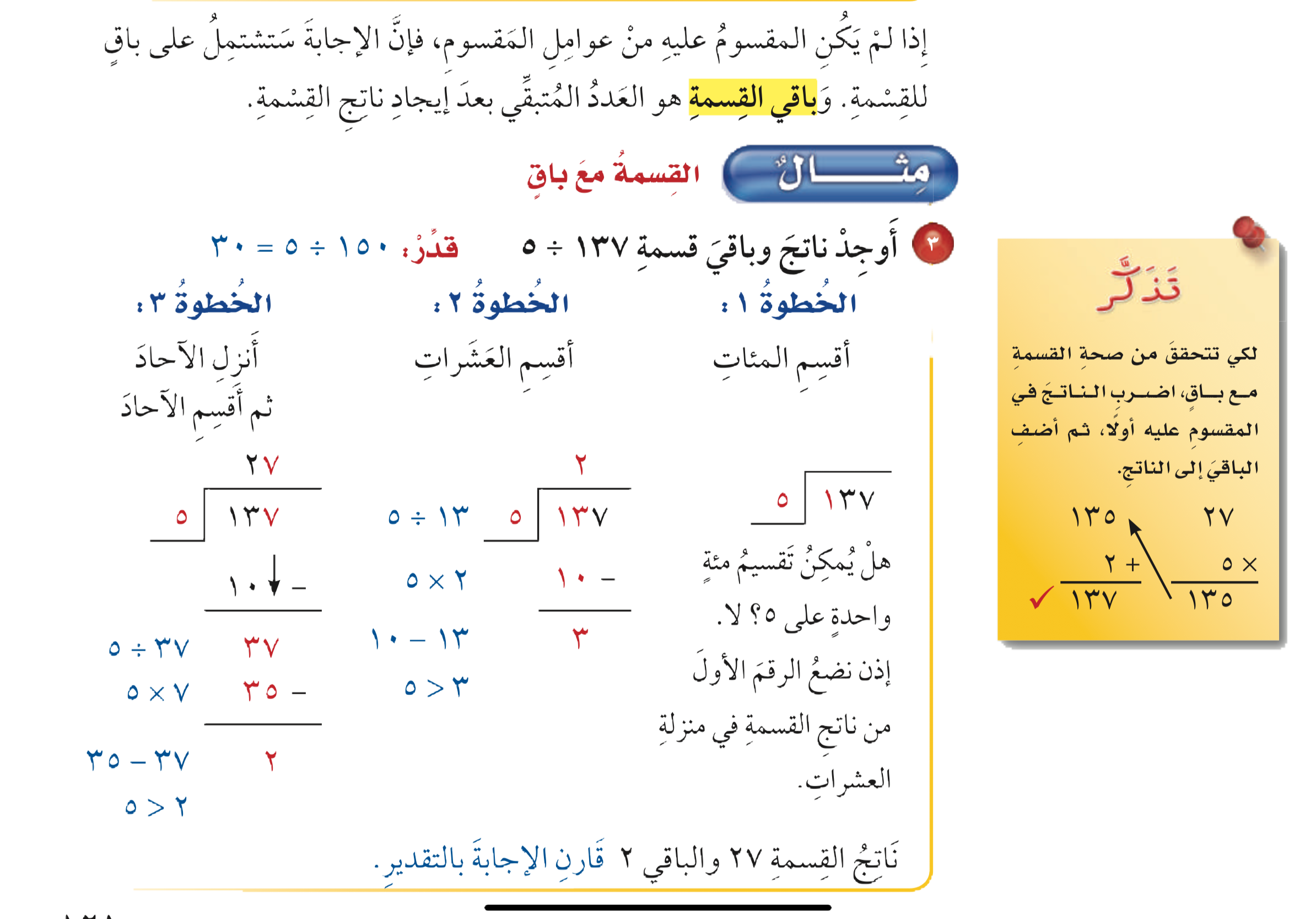 مثال
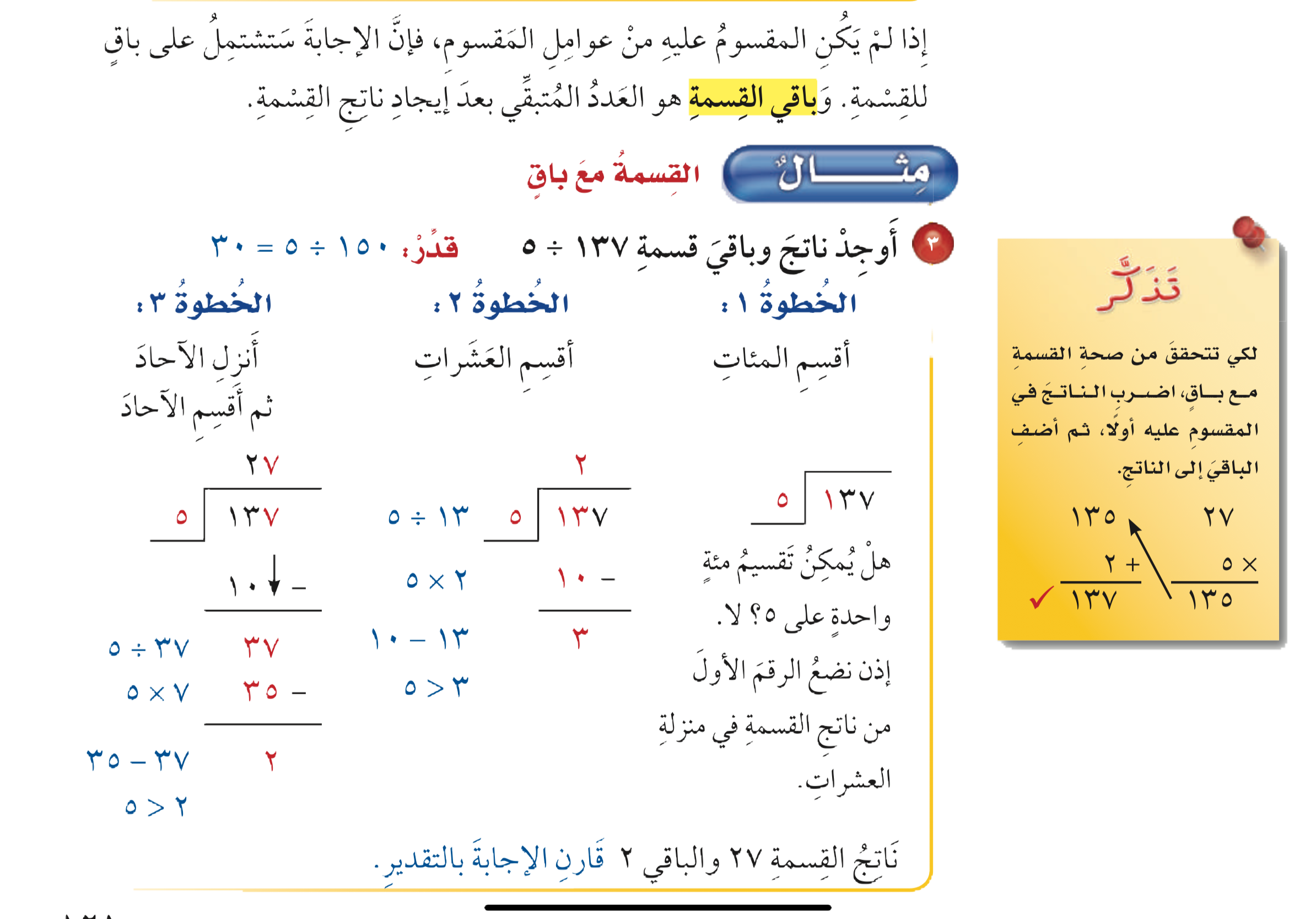 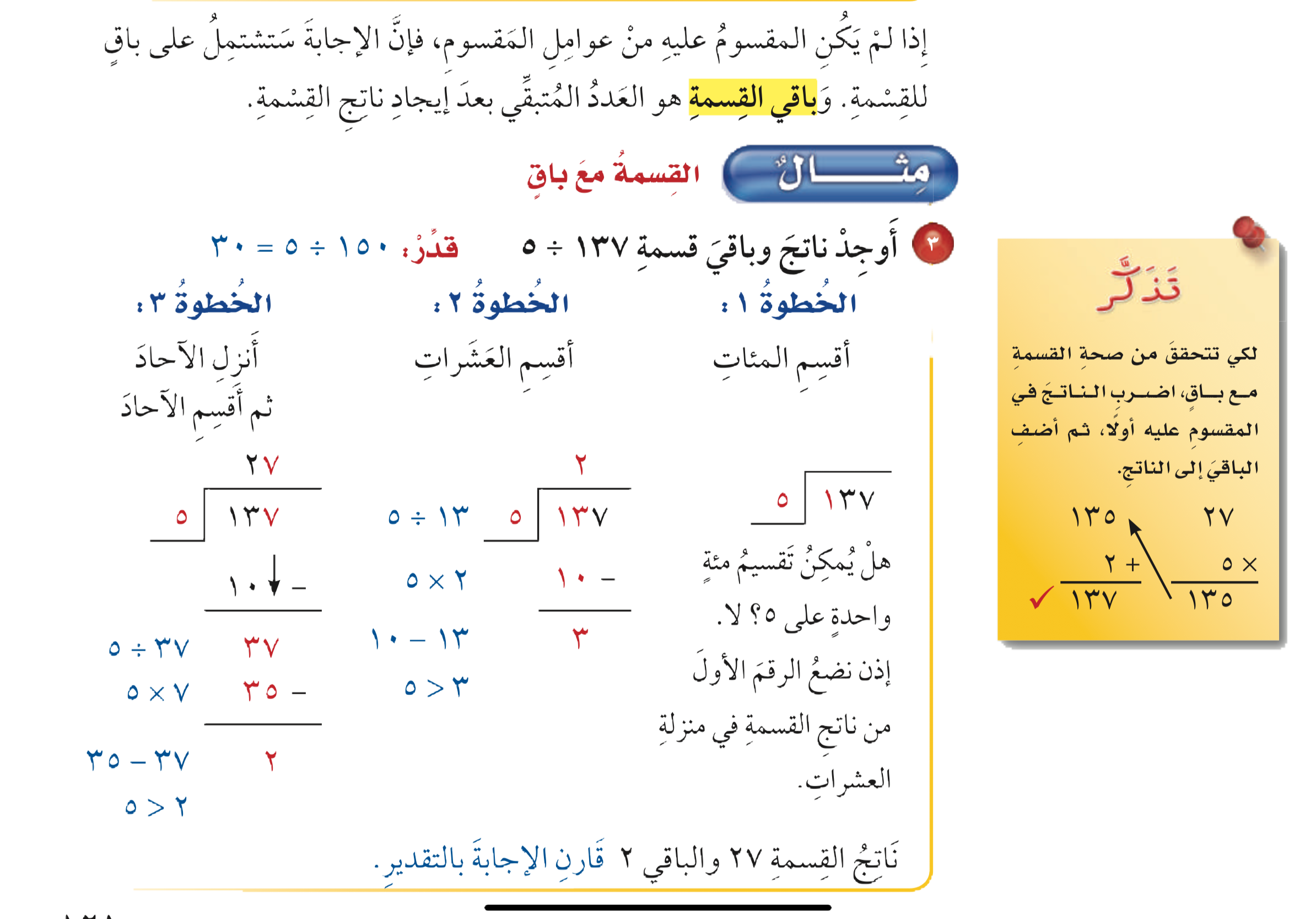 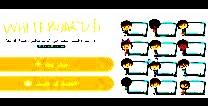 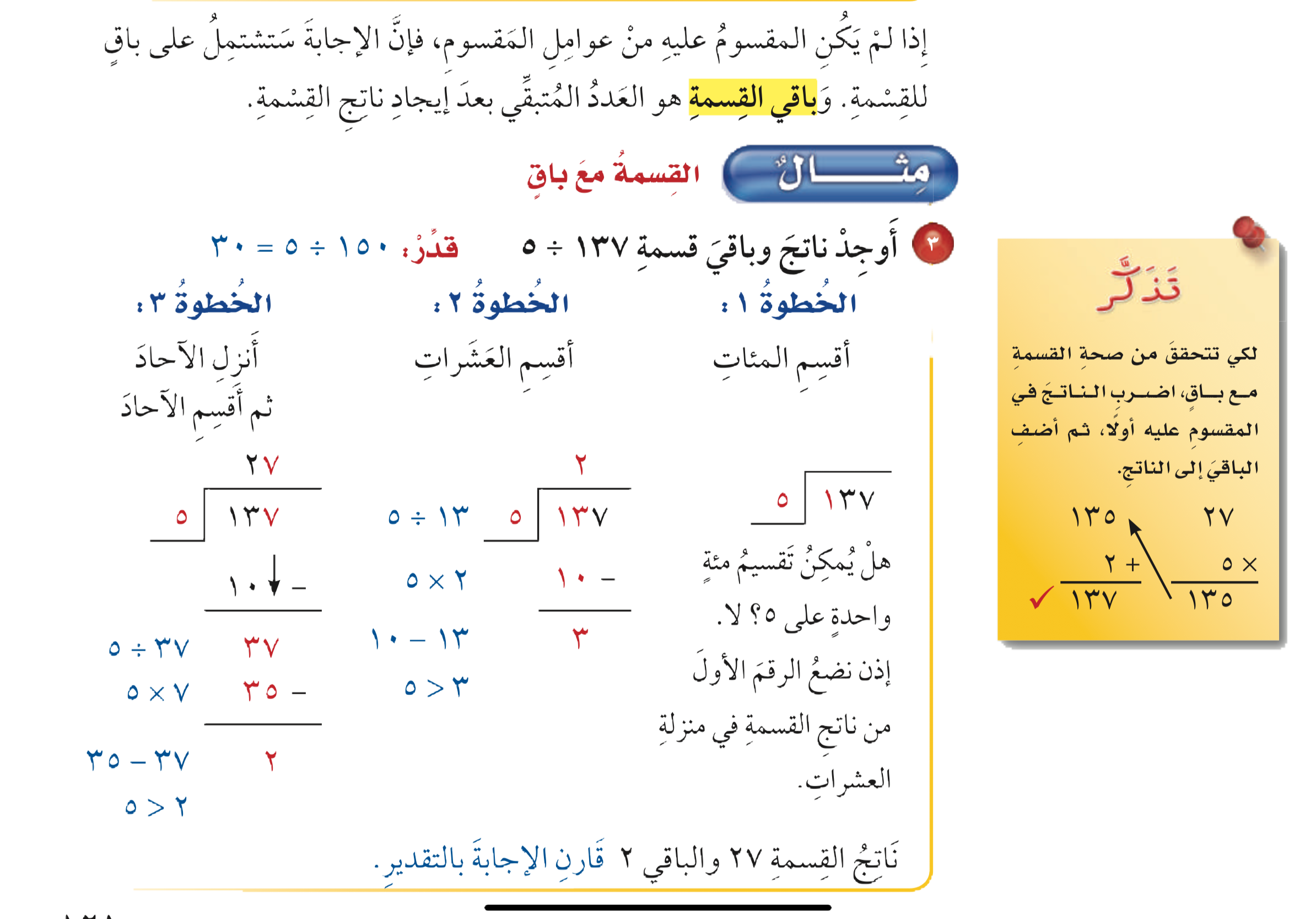 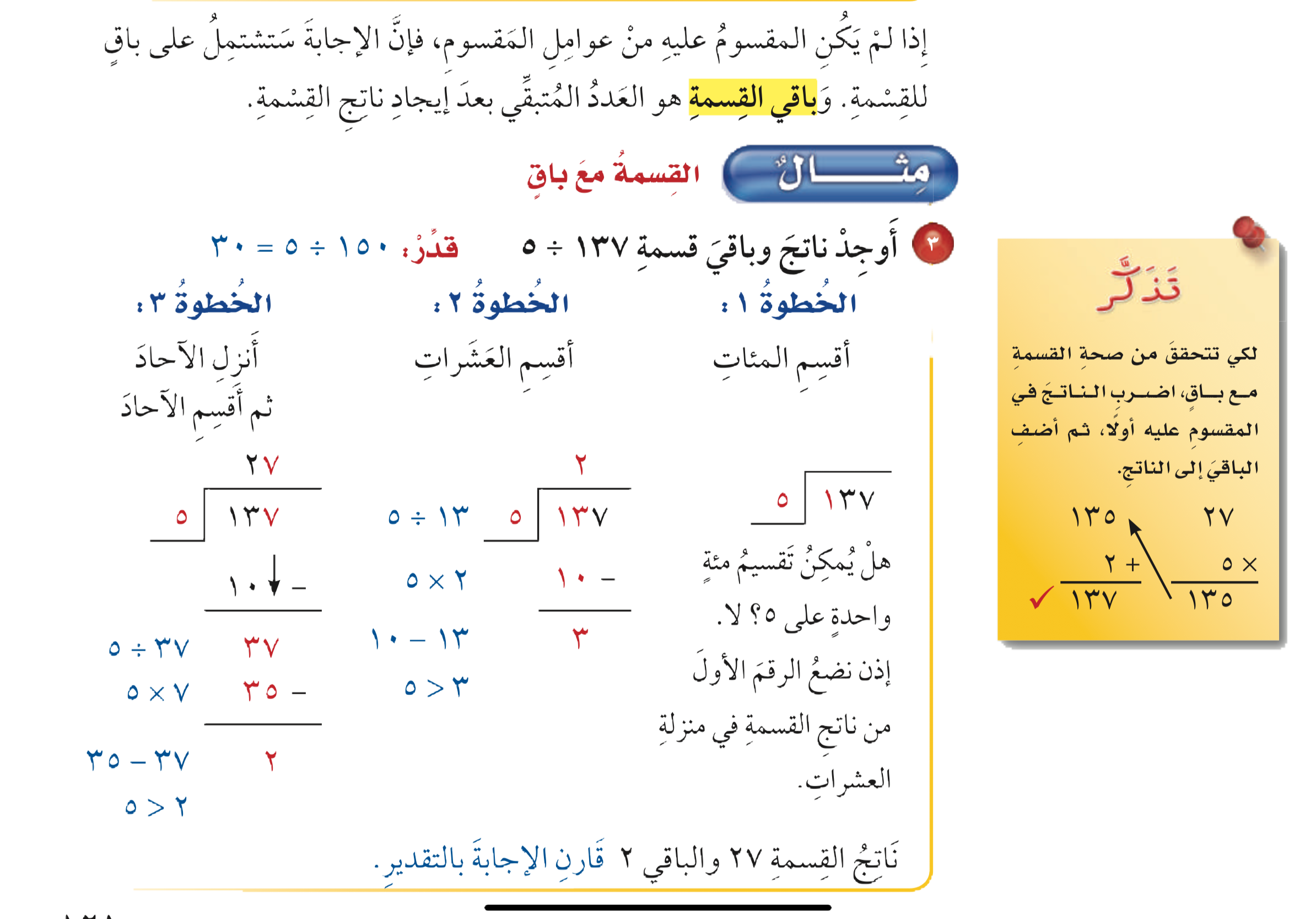 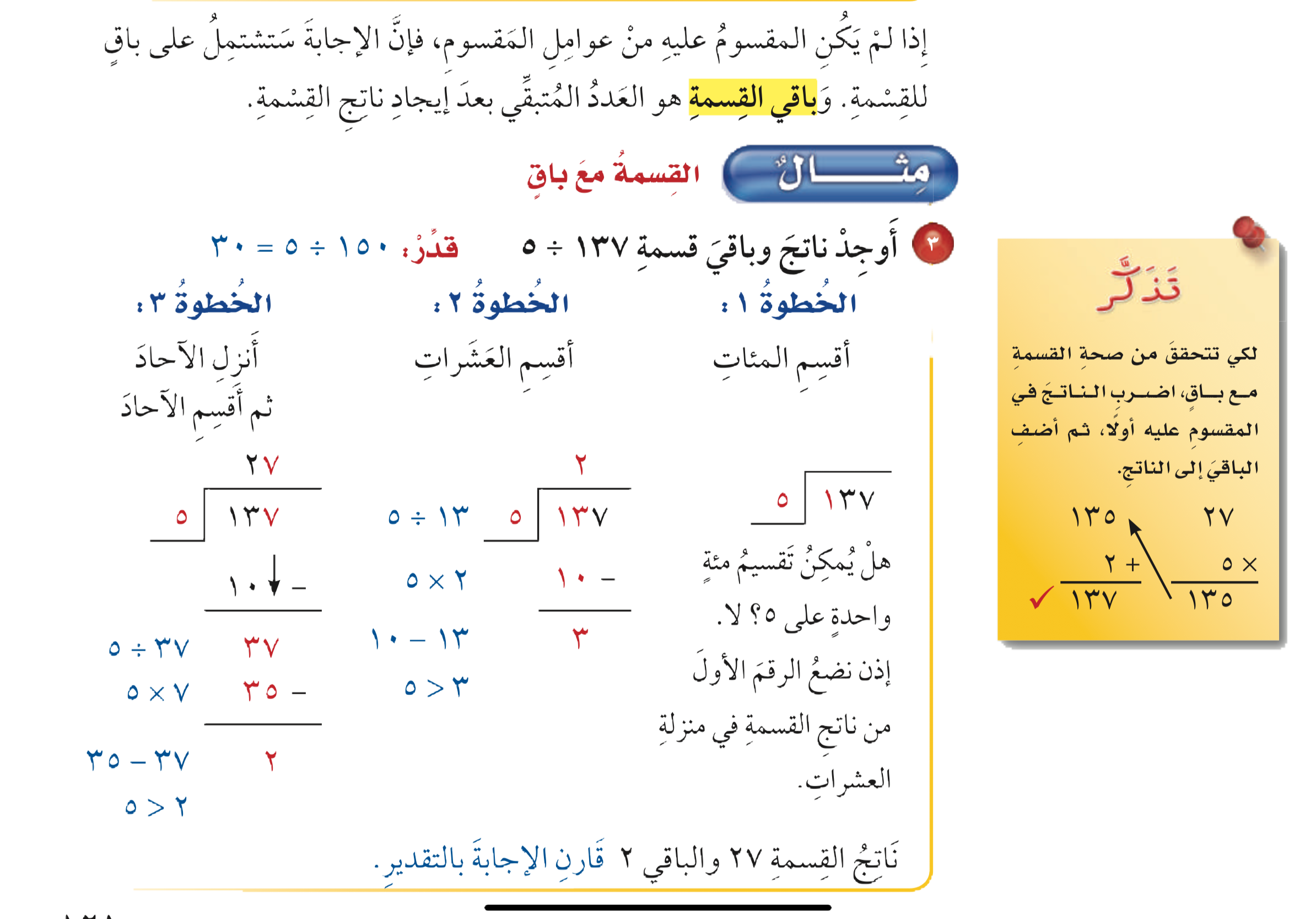 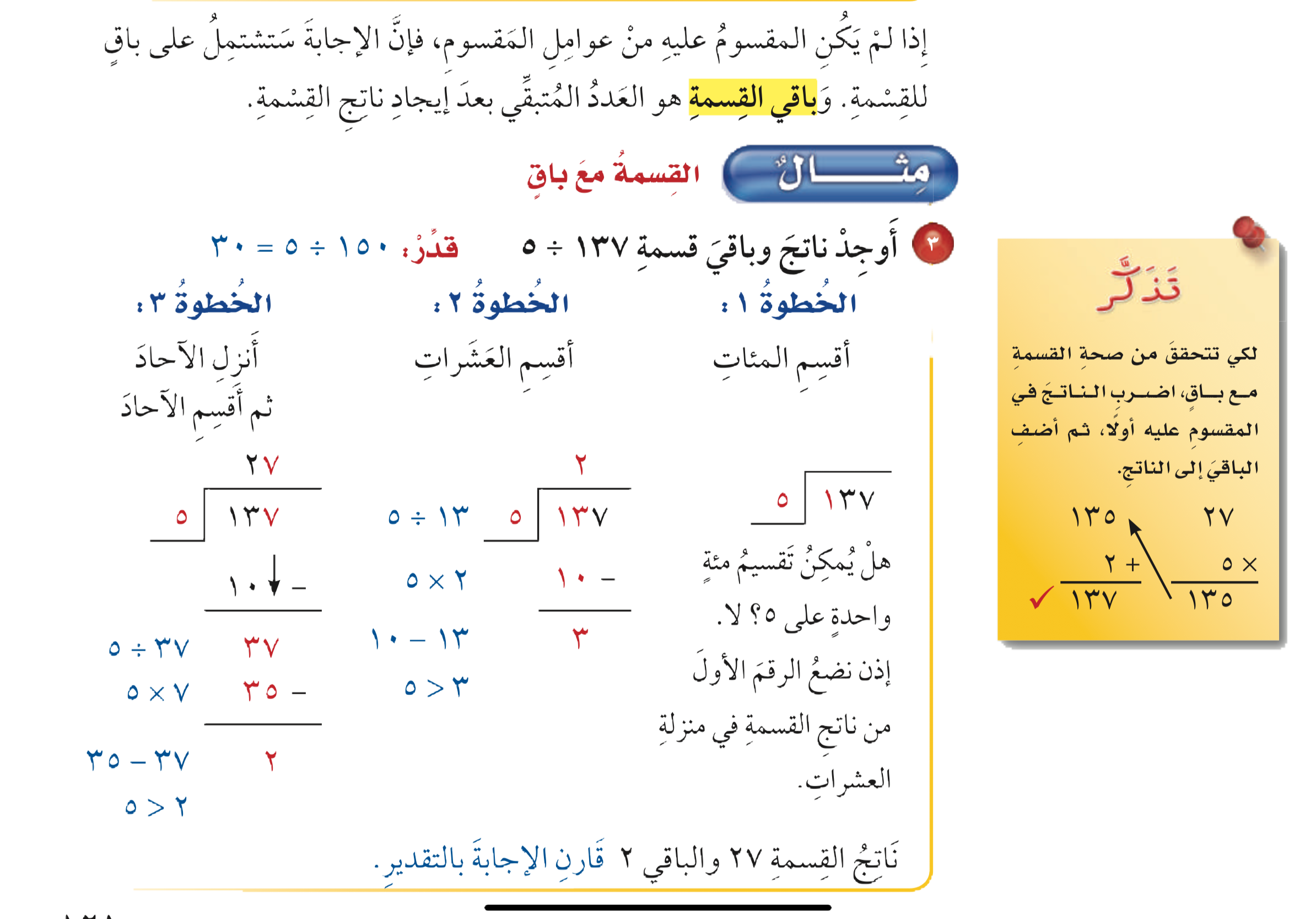 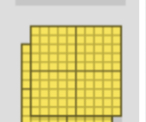 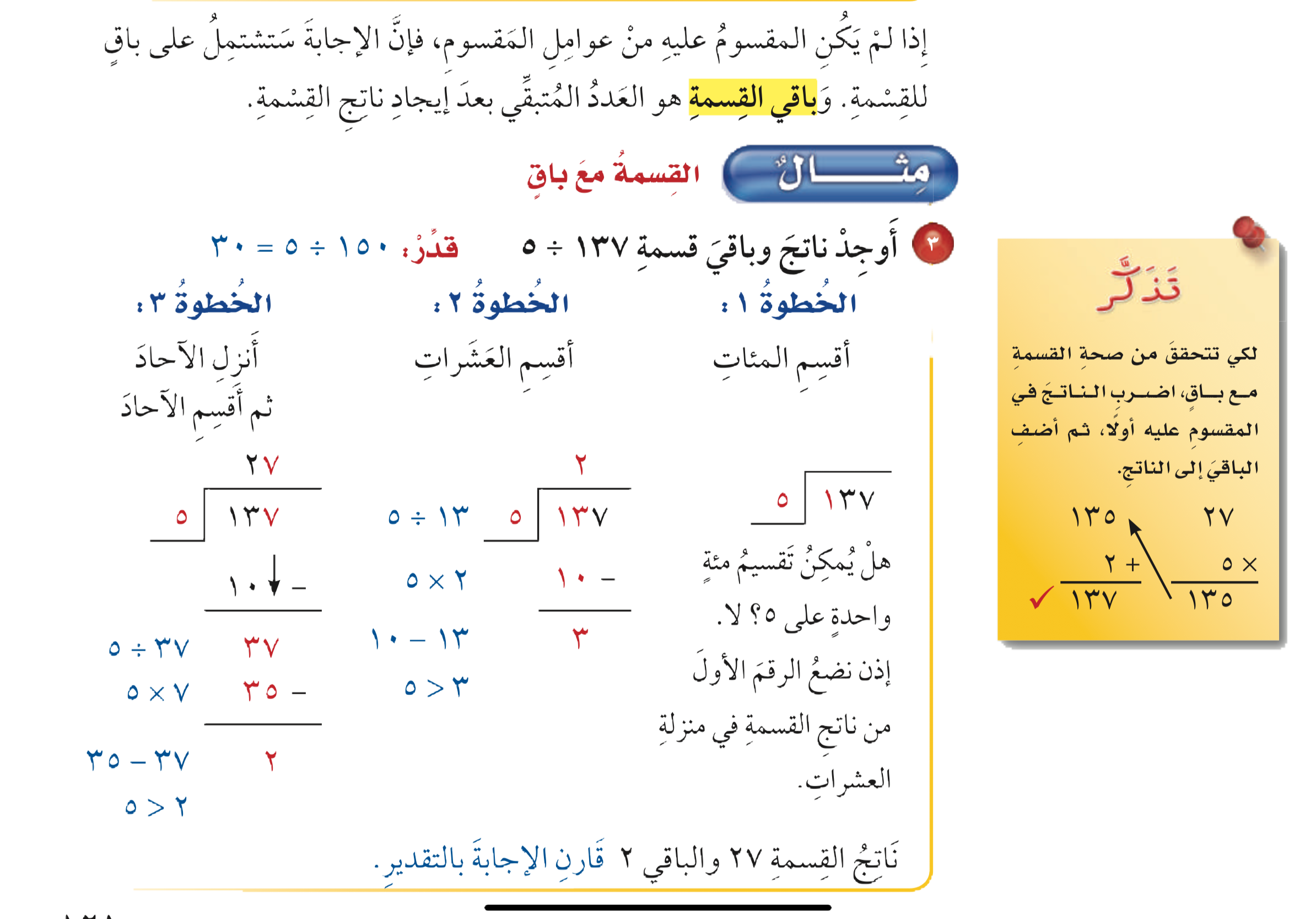 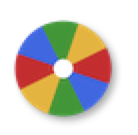 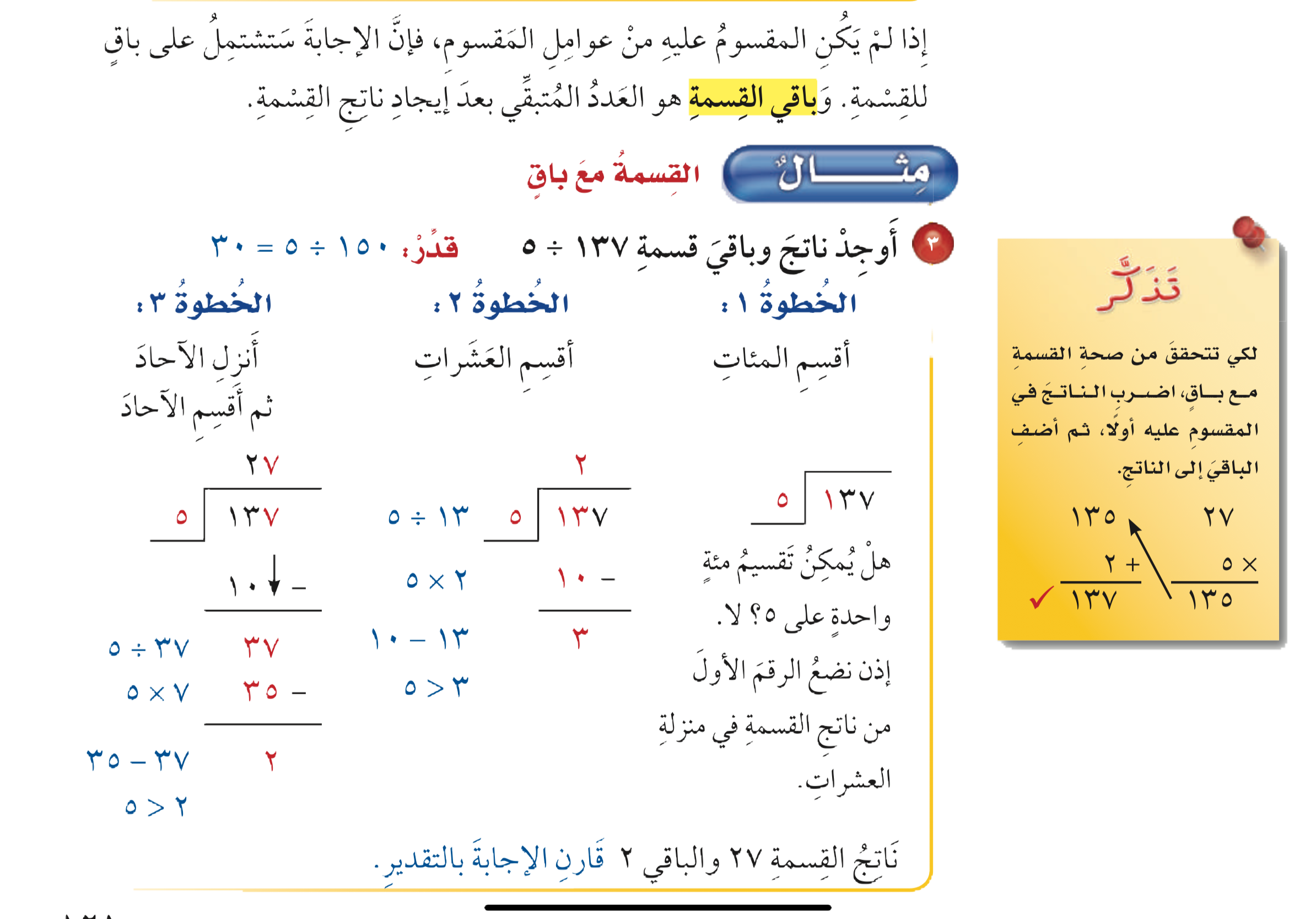 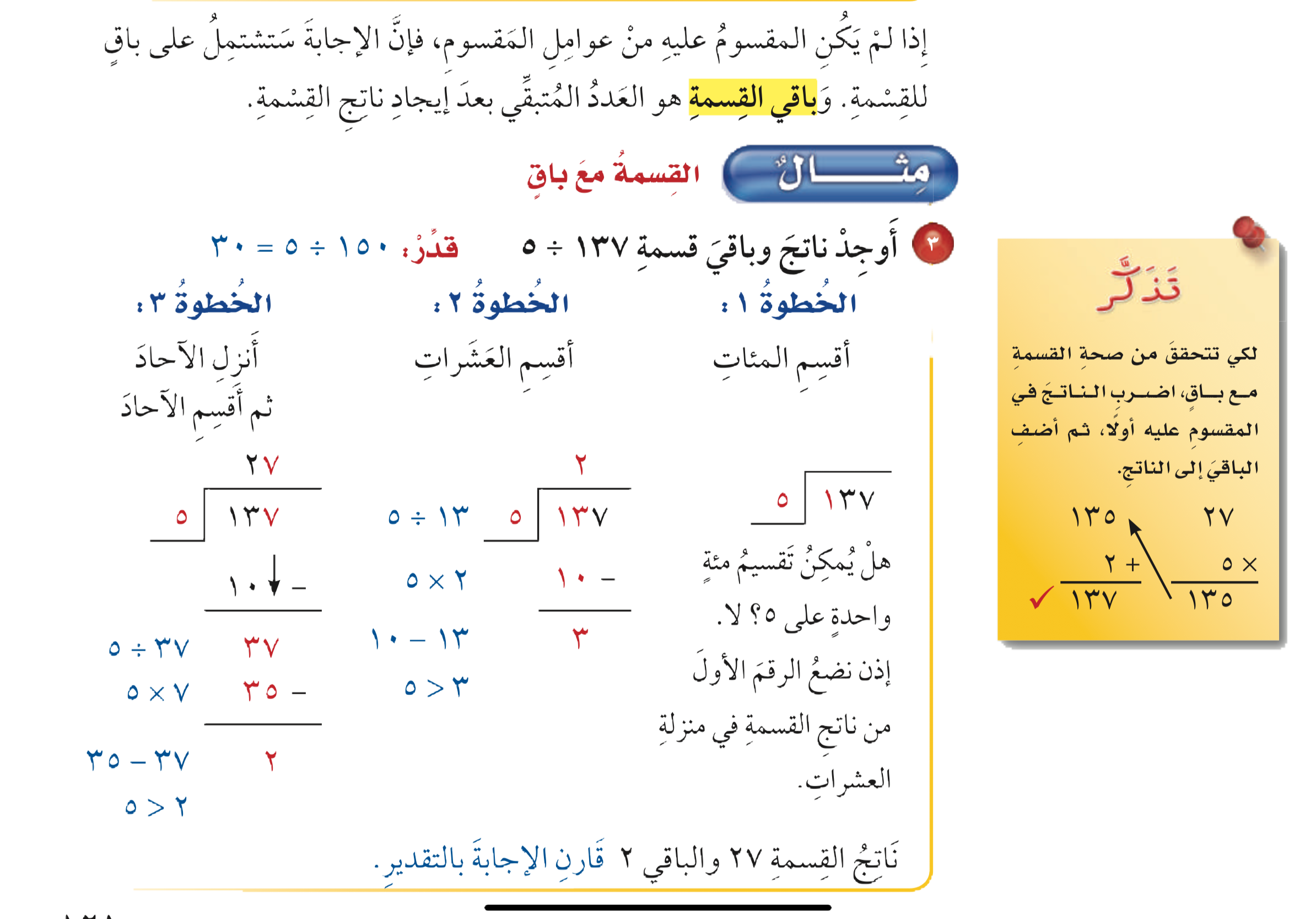 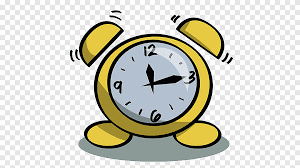 نشاط
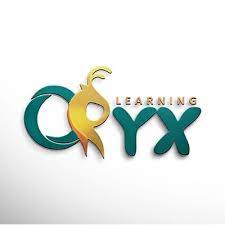 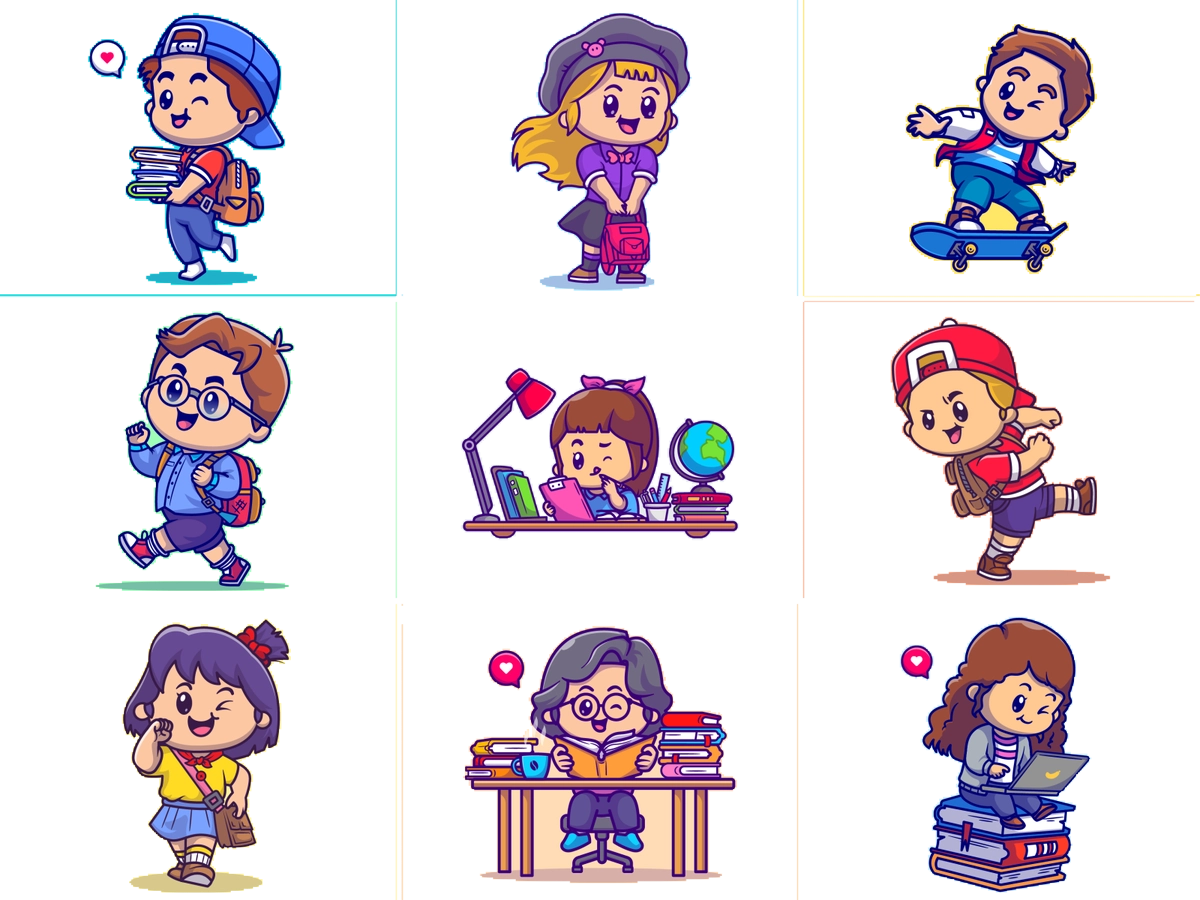 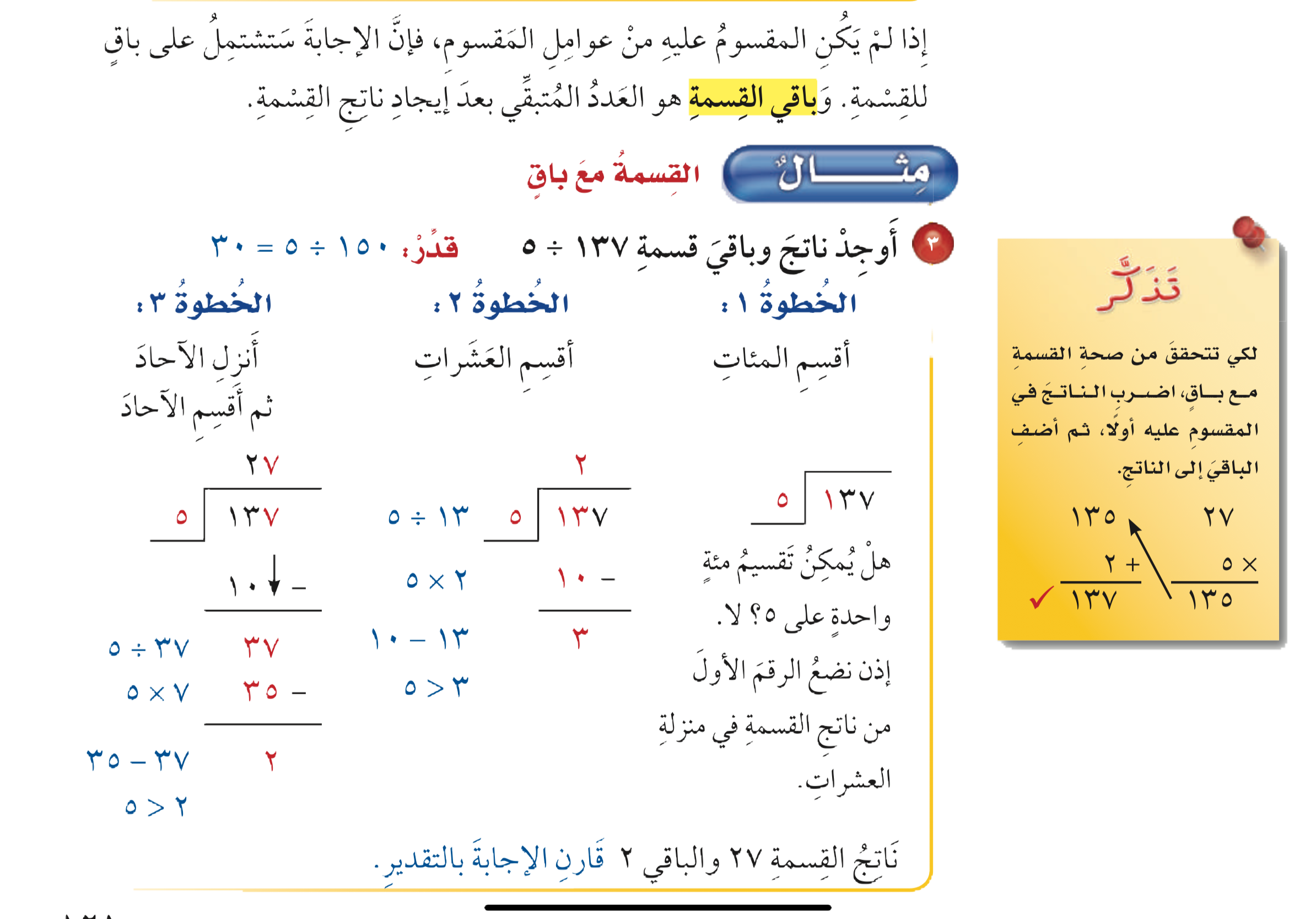 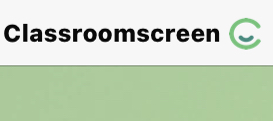 أدوات
الحل
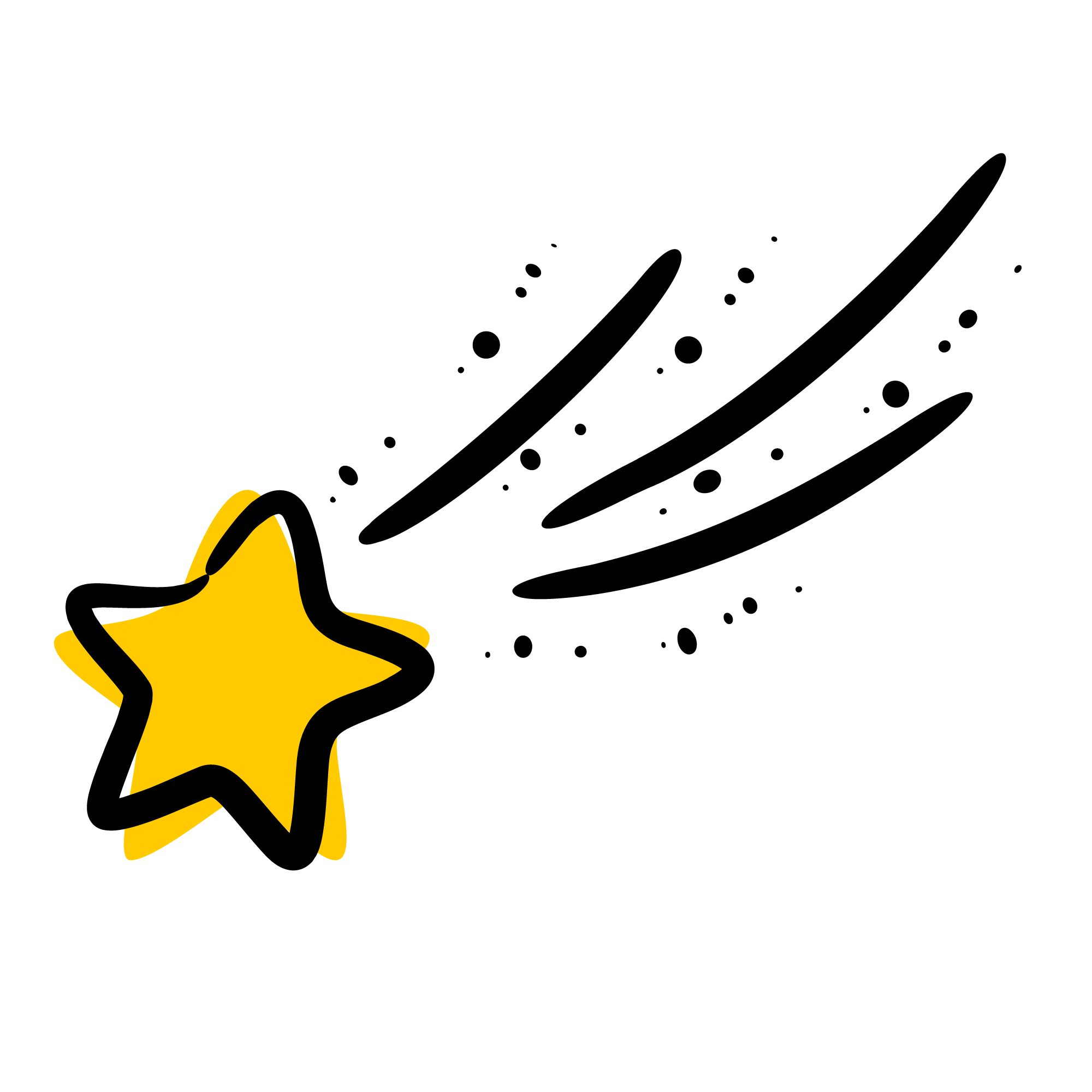 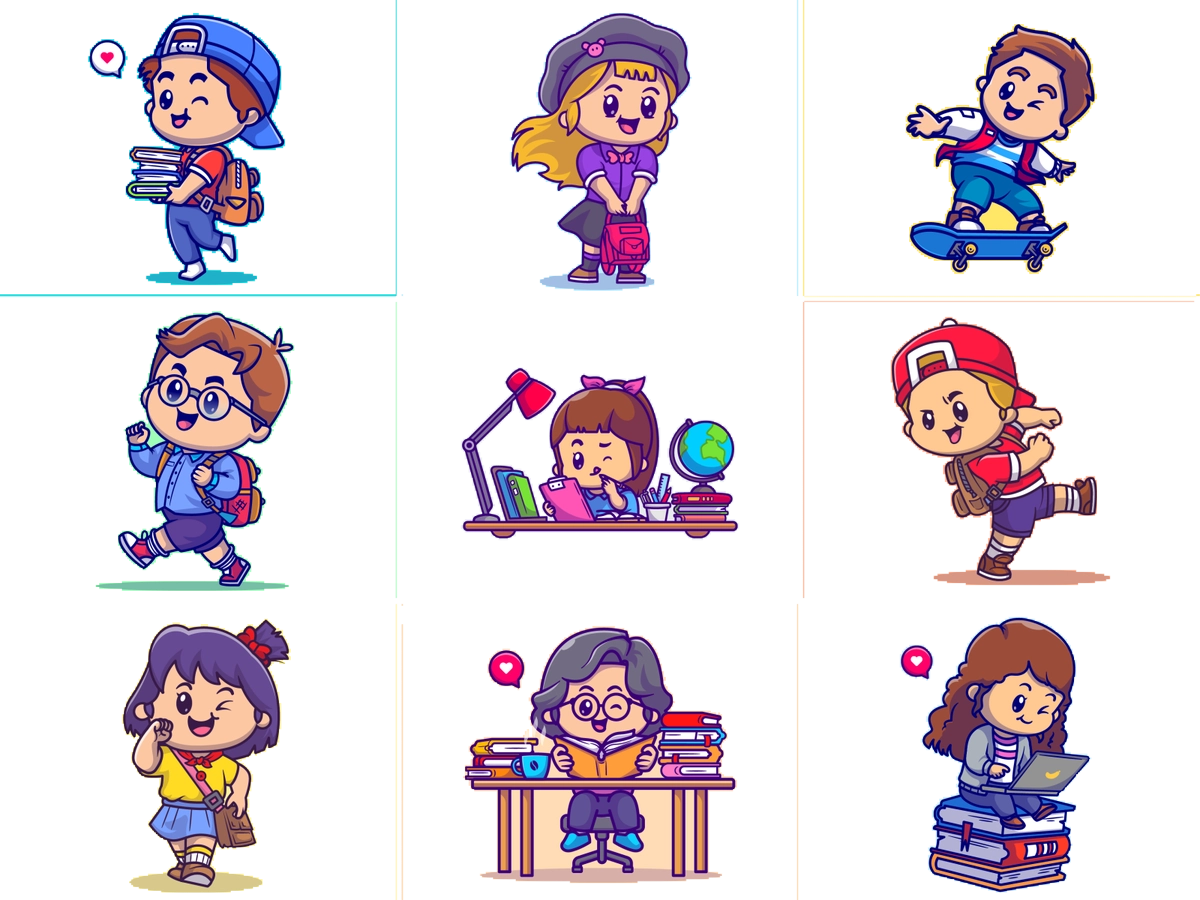 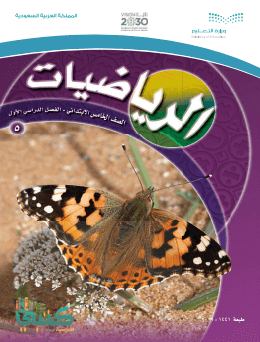 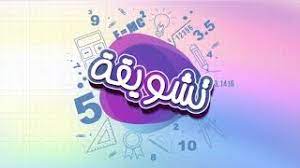 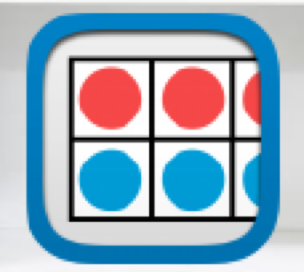 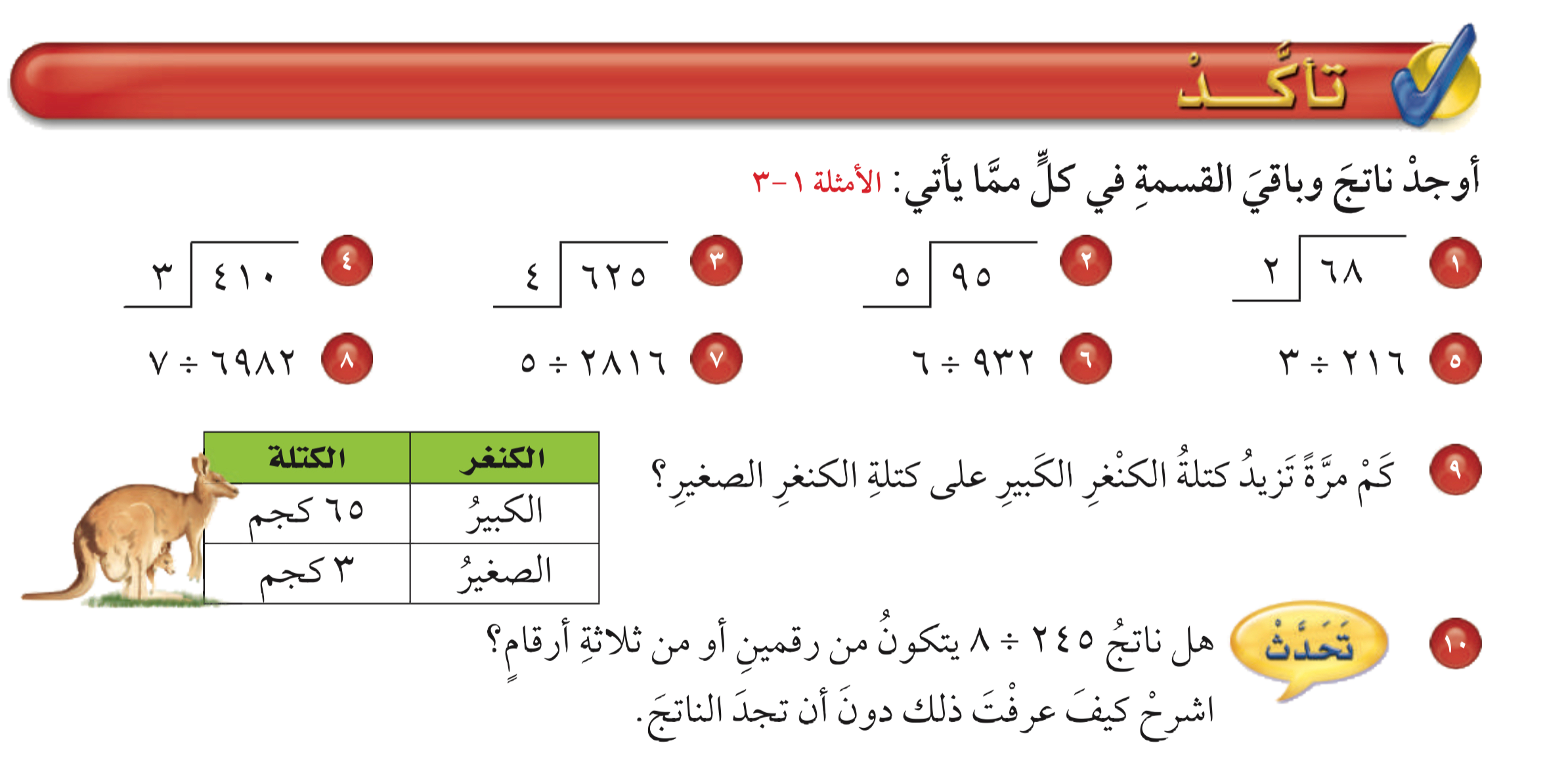 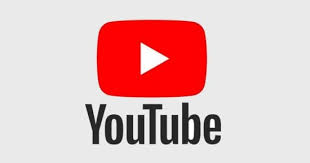 تــــــأكد
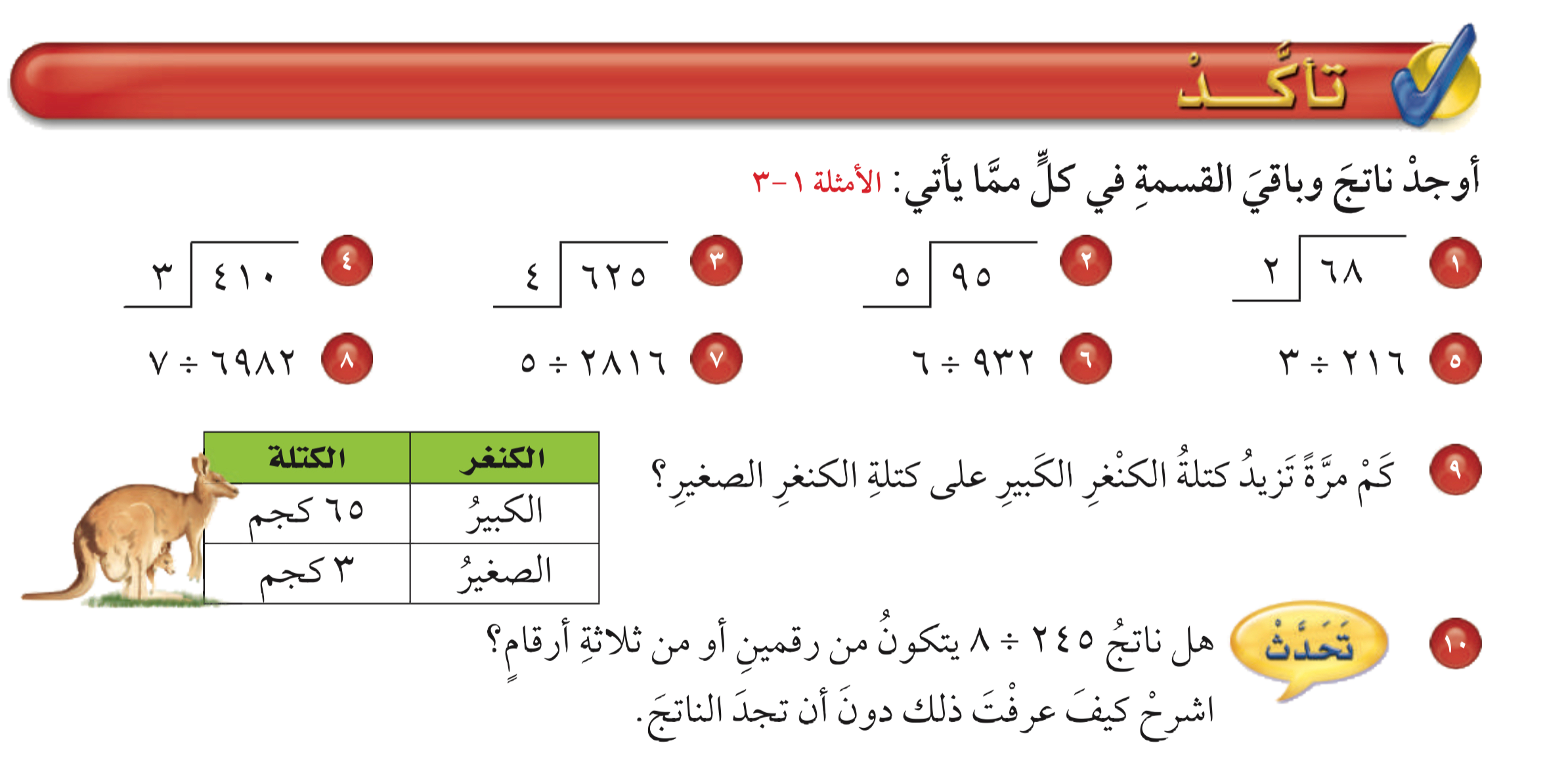 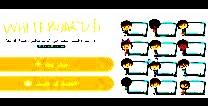 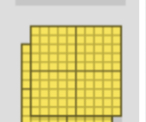 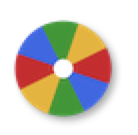 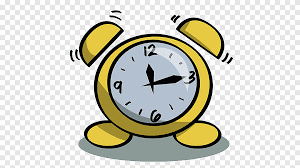 نشاط
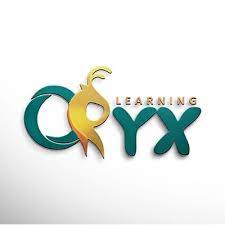 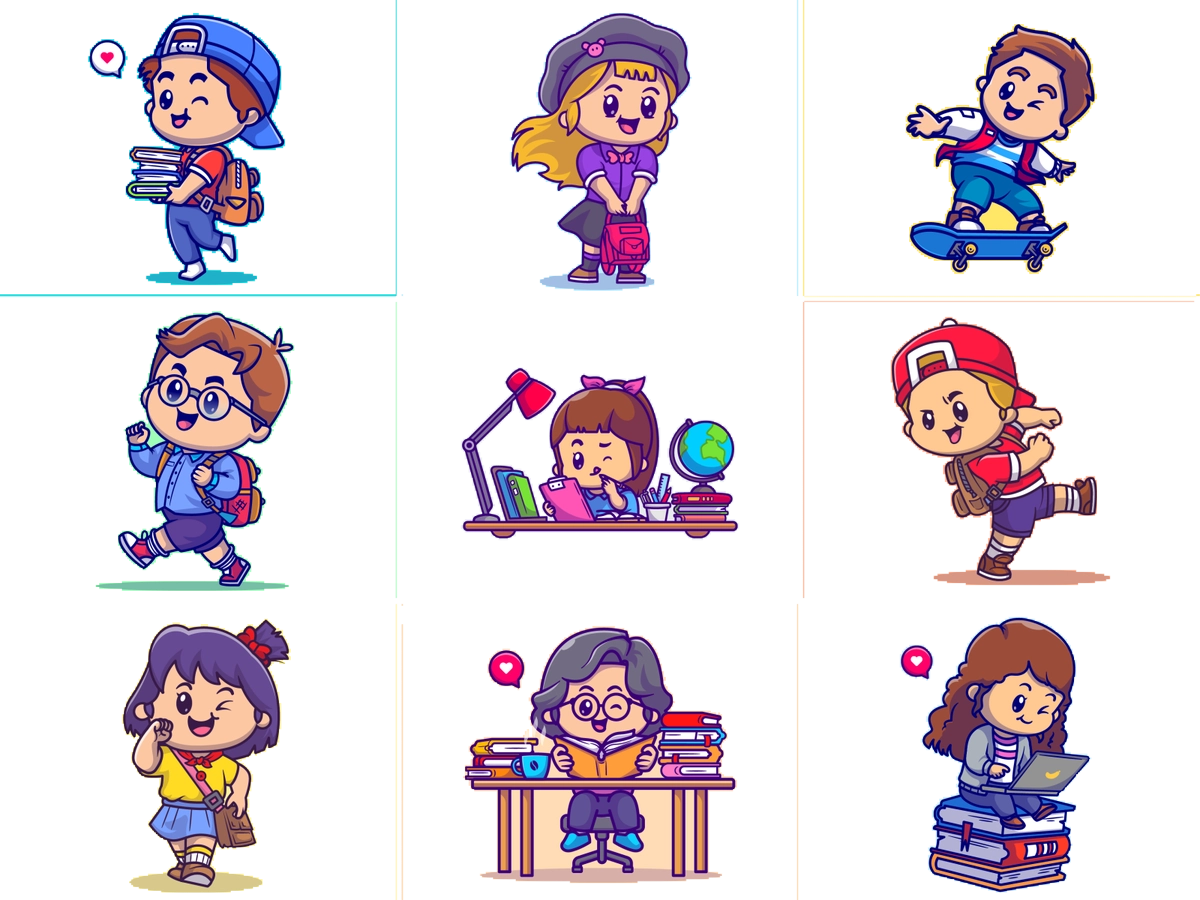 ٦
٦
١
٣
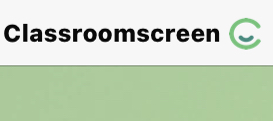 أدوات
١
١
٩
٤
٥
٣
-
-
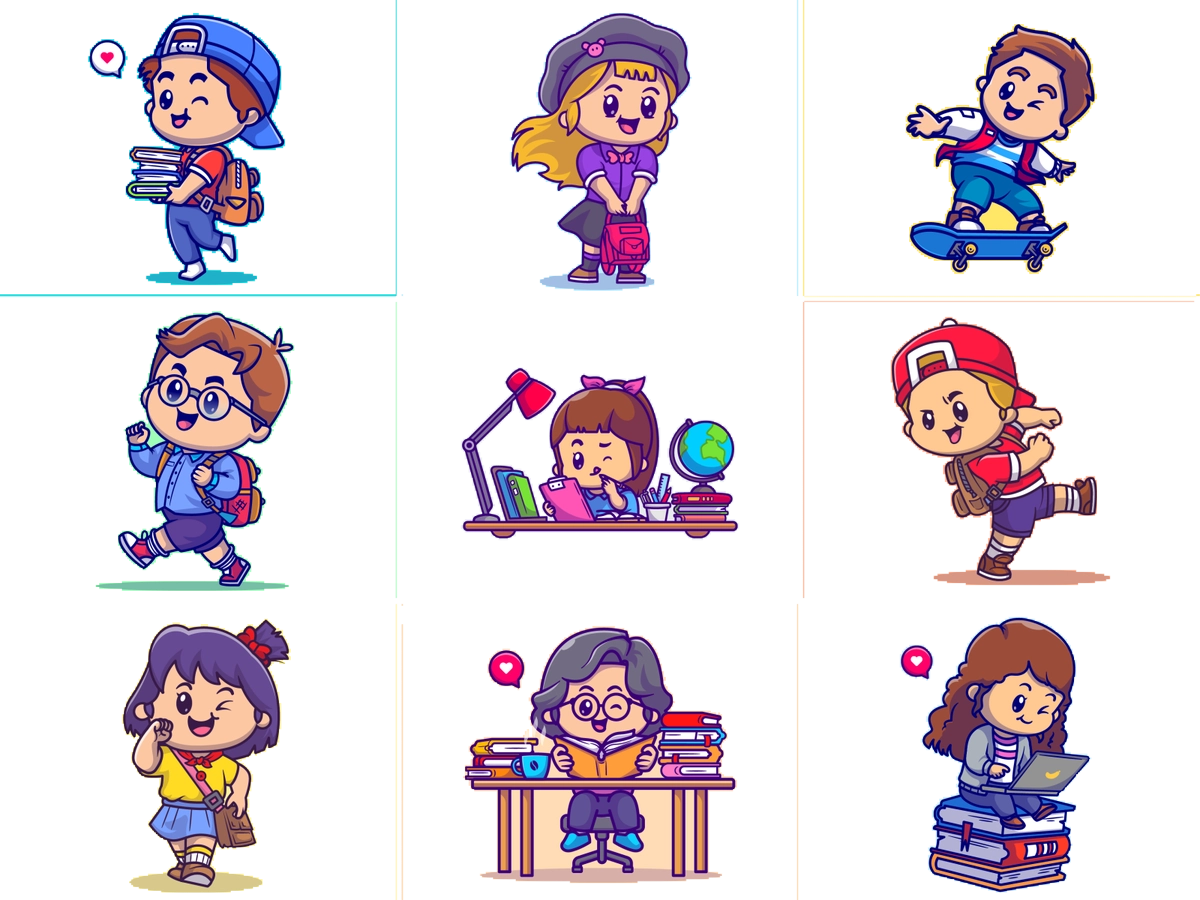 -
-
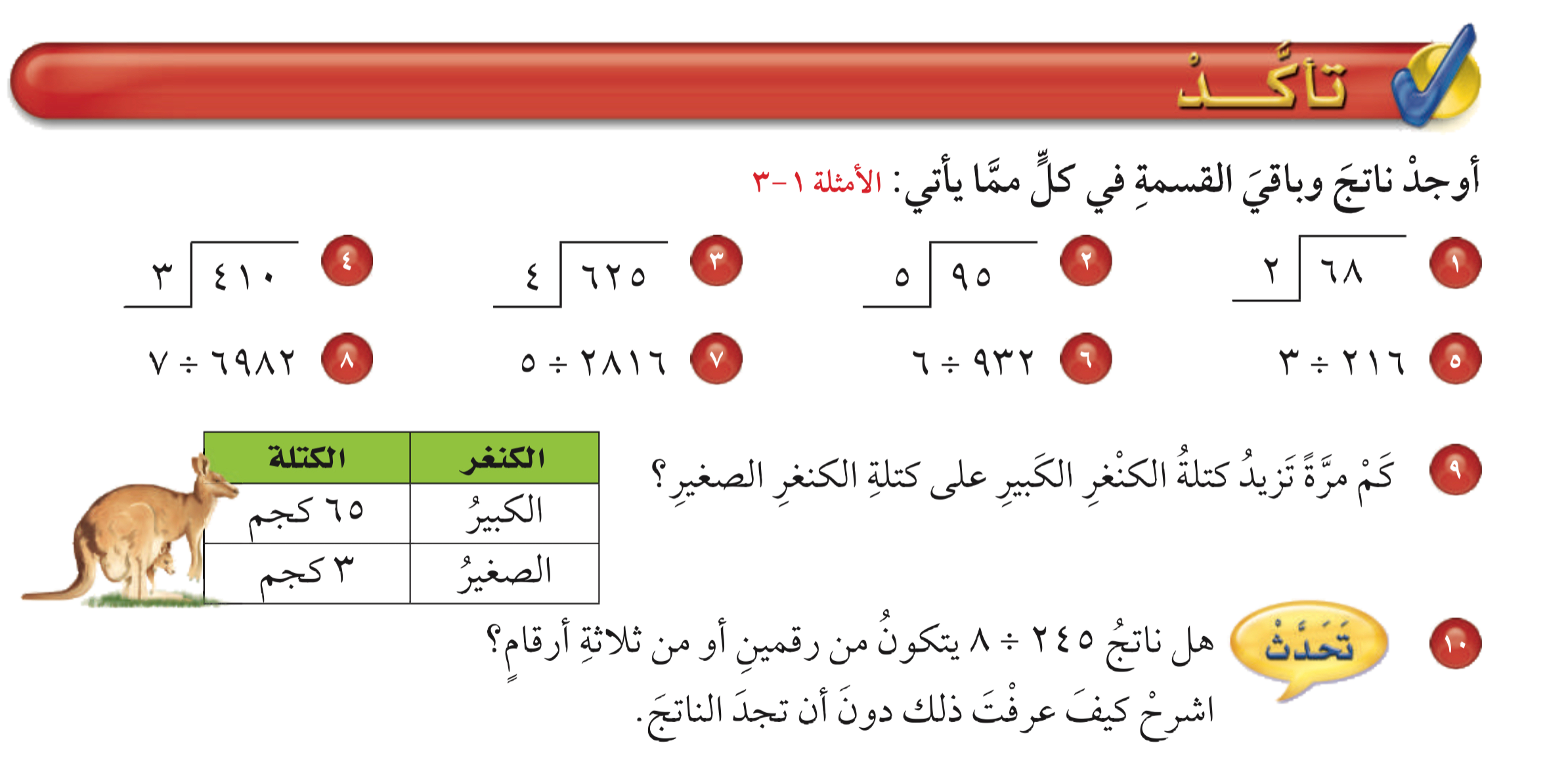 ٤
٣
٥
٦
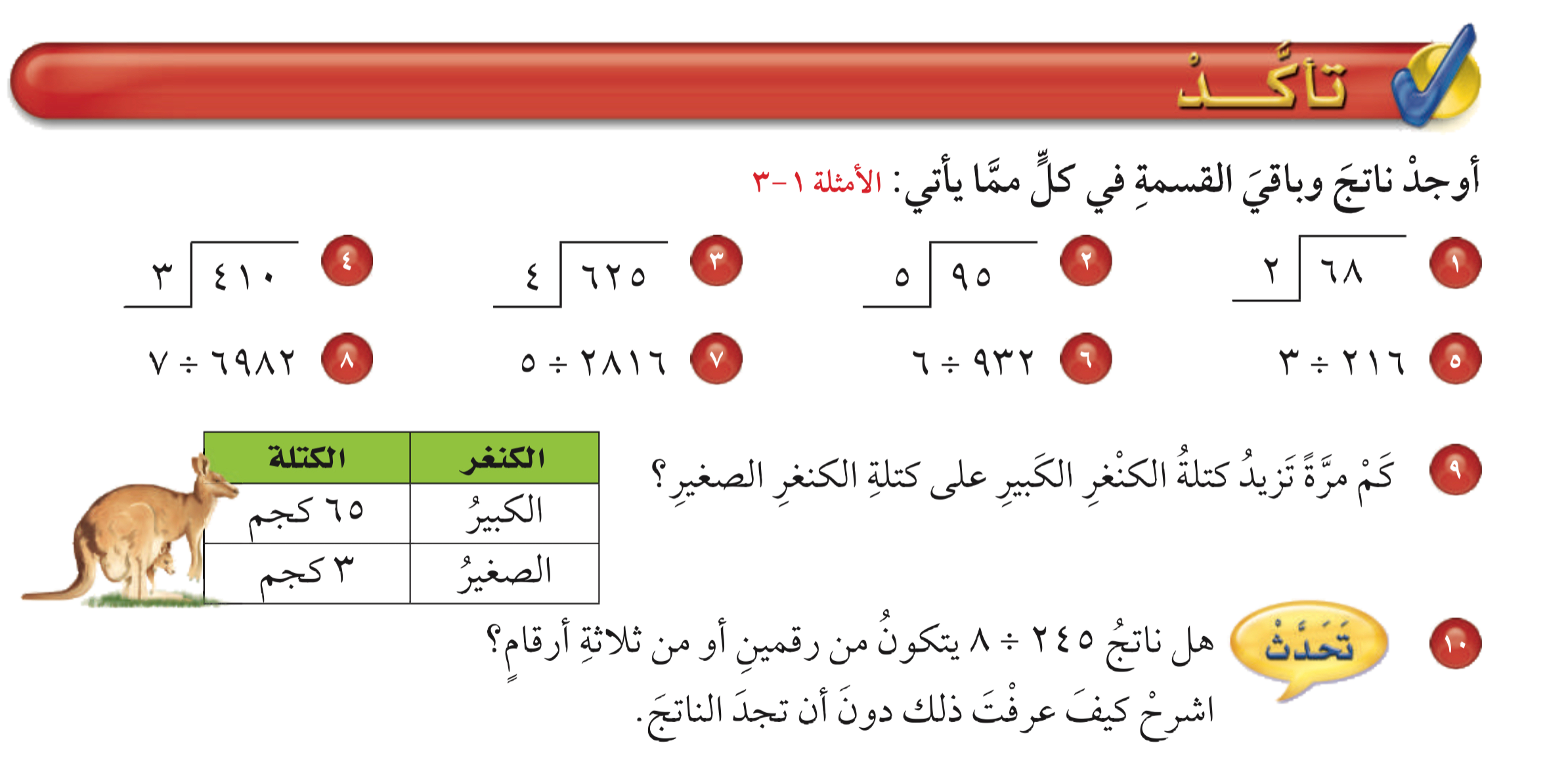 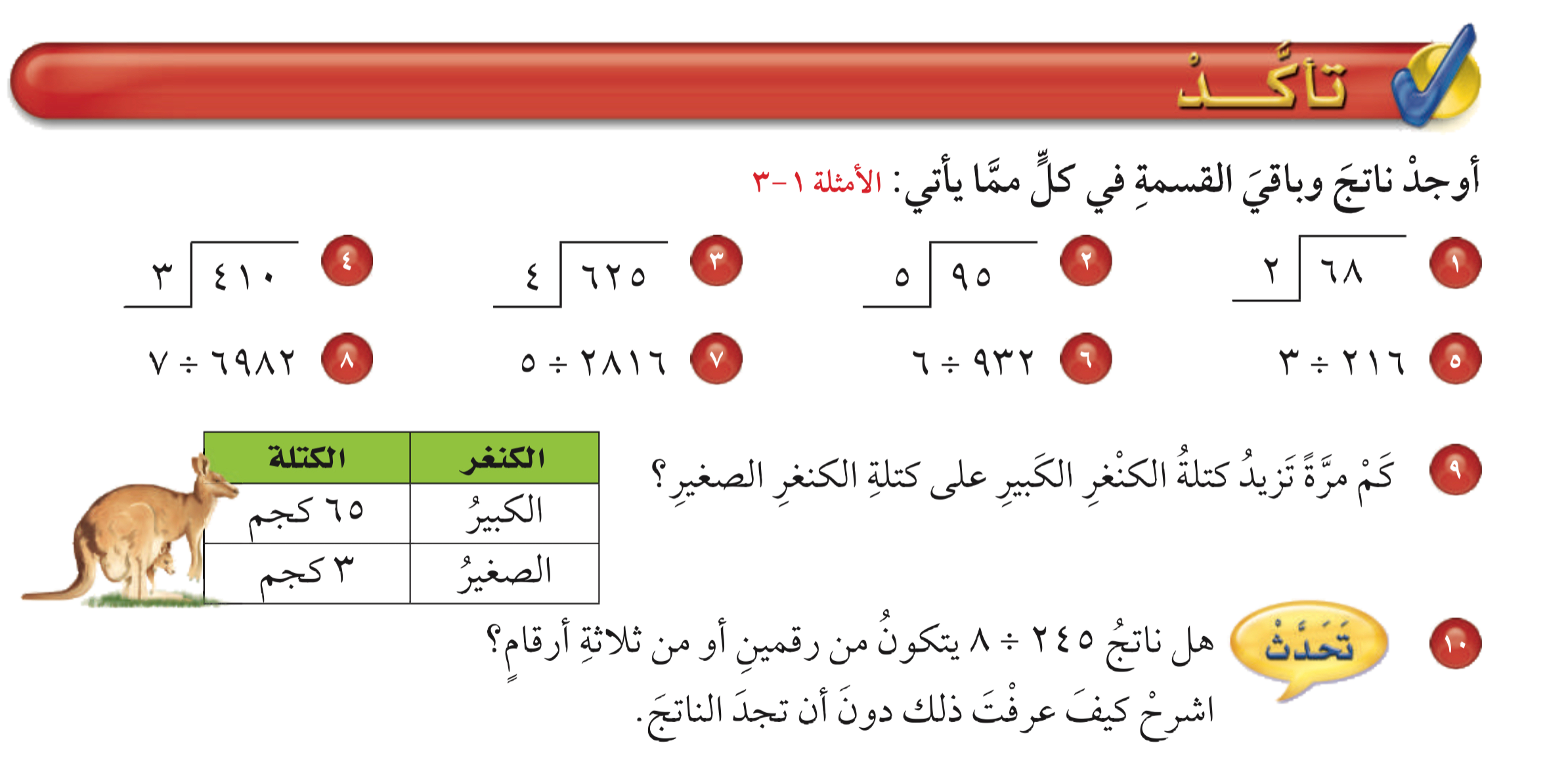 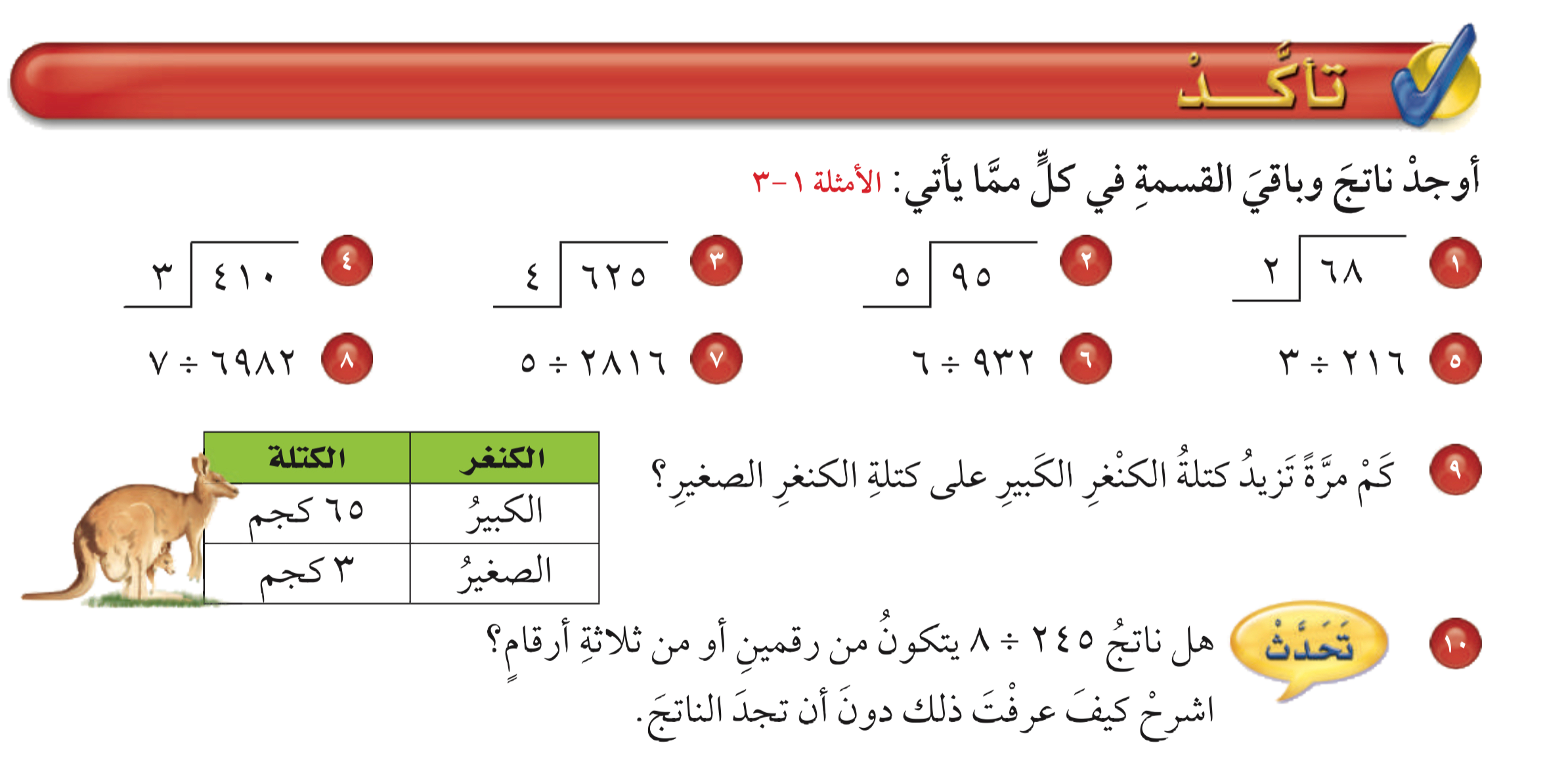 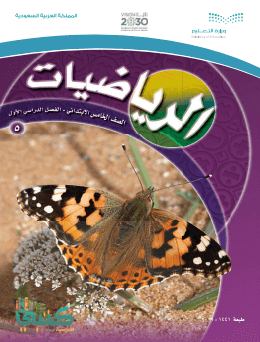 ٢ ٢
١ ١
٥ ٤
٨ ٠
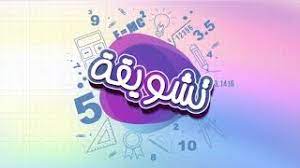 -
-
-
-
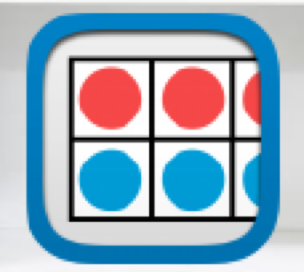 ٠٨
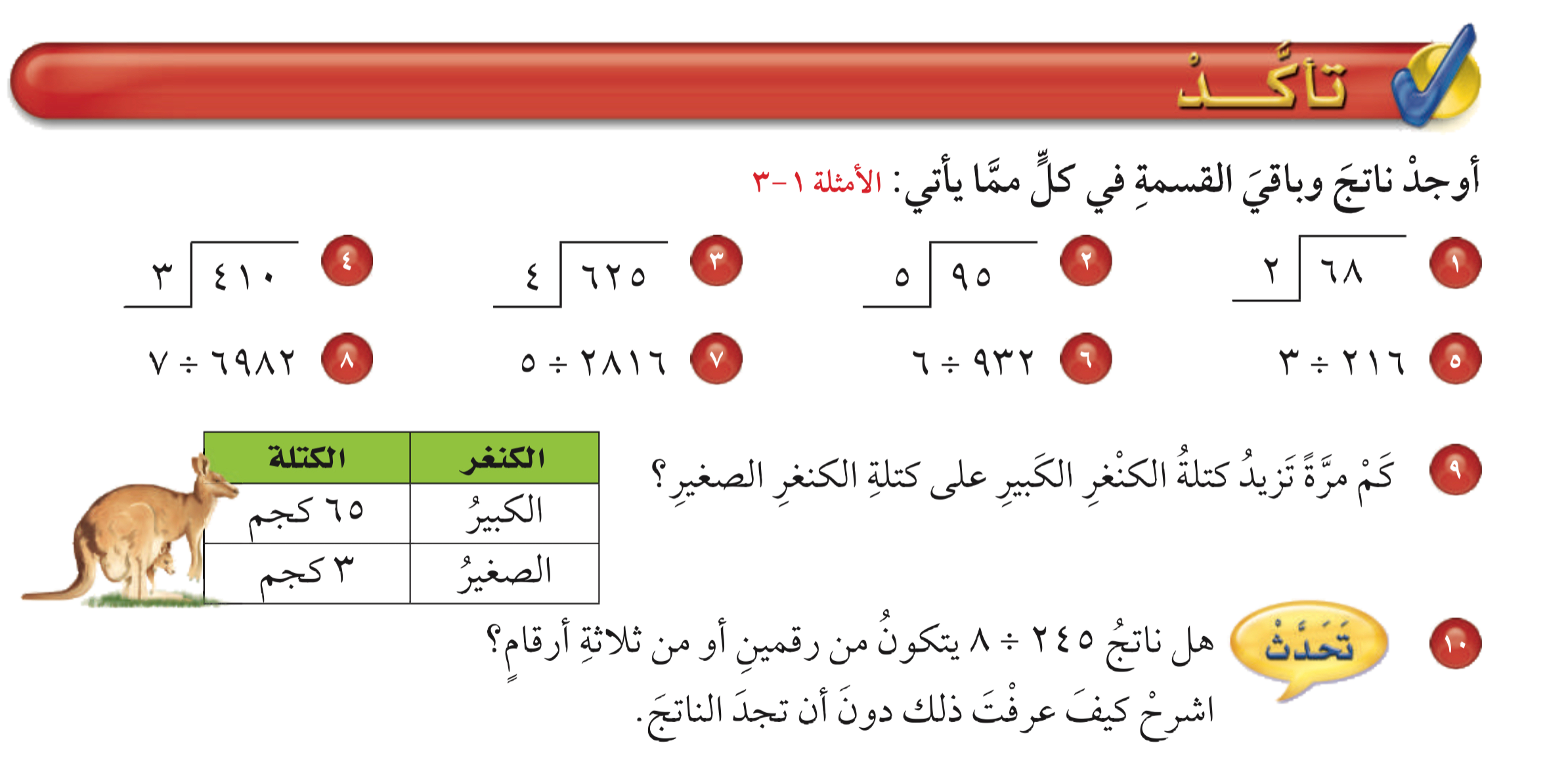 ٥ ٤
٠ ٢
٩
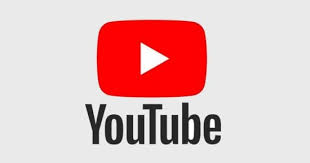 تــــــأكد
٠٠
٠٠
٠ ٢ ٠
٥ ٢ ٠
-
-
٤ ٢ ٠
١٨
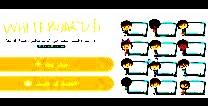 ١ ٠ ٠
٢ ٠ ٠
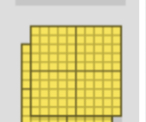 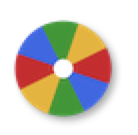 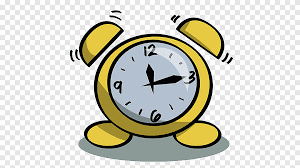 نشاط
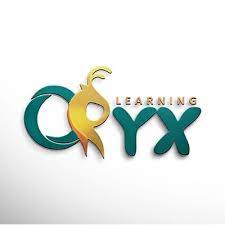 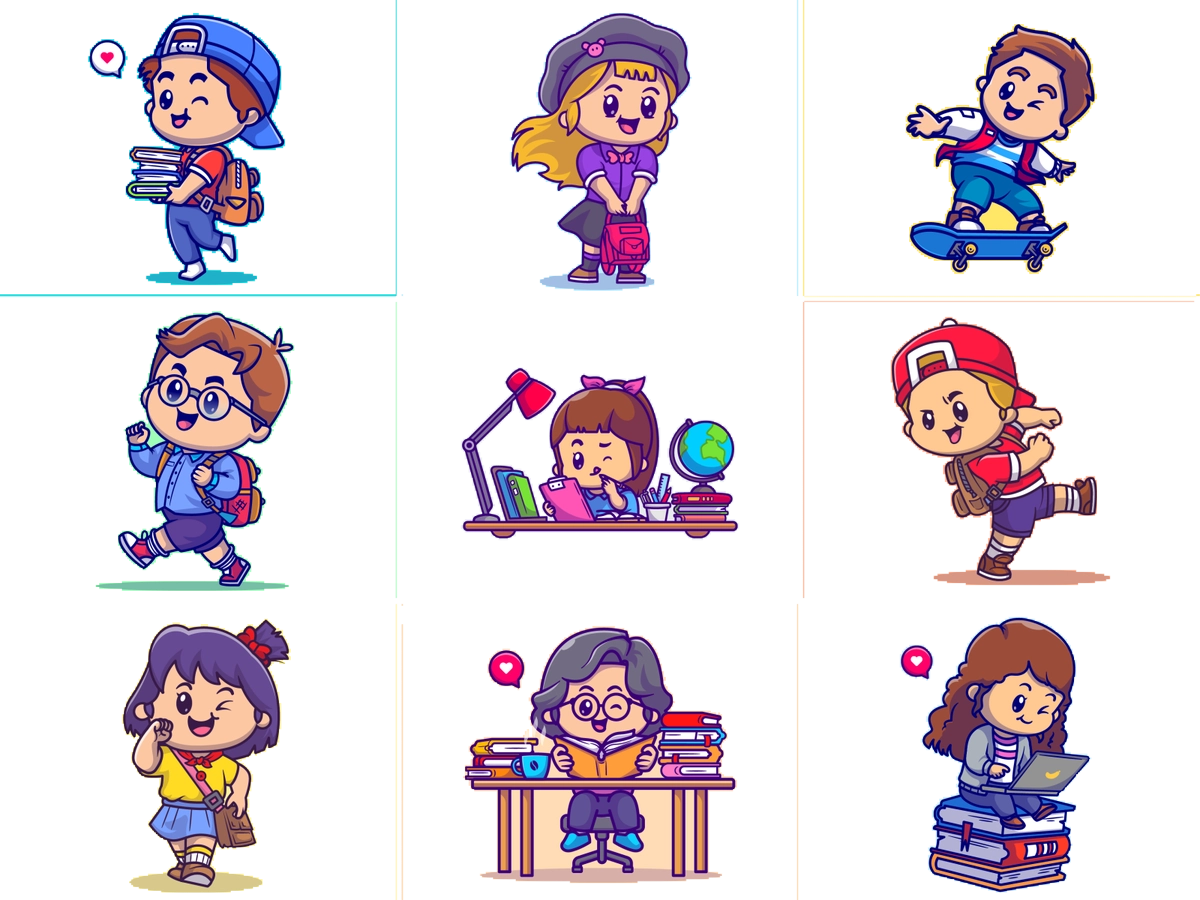 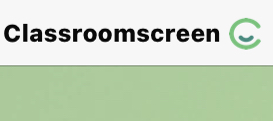 أدوات
الحل
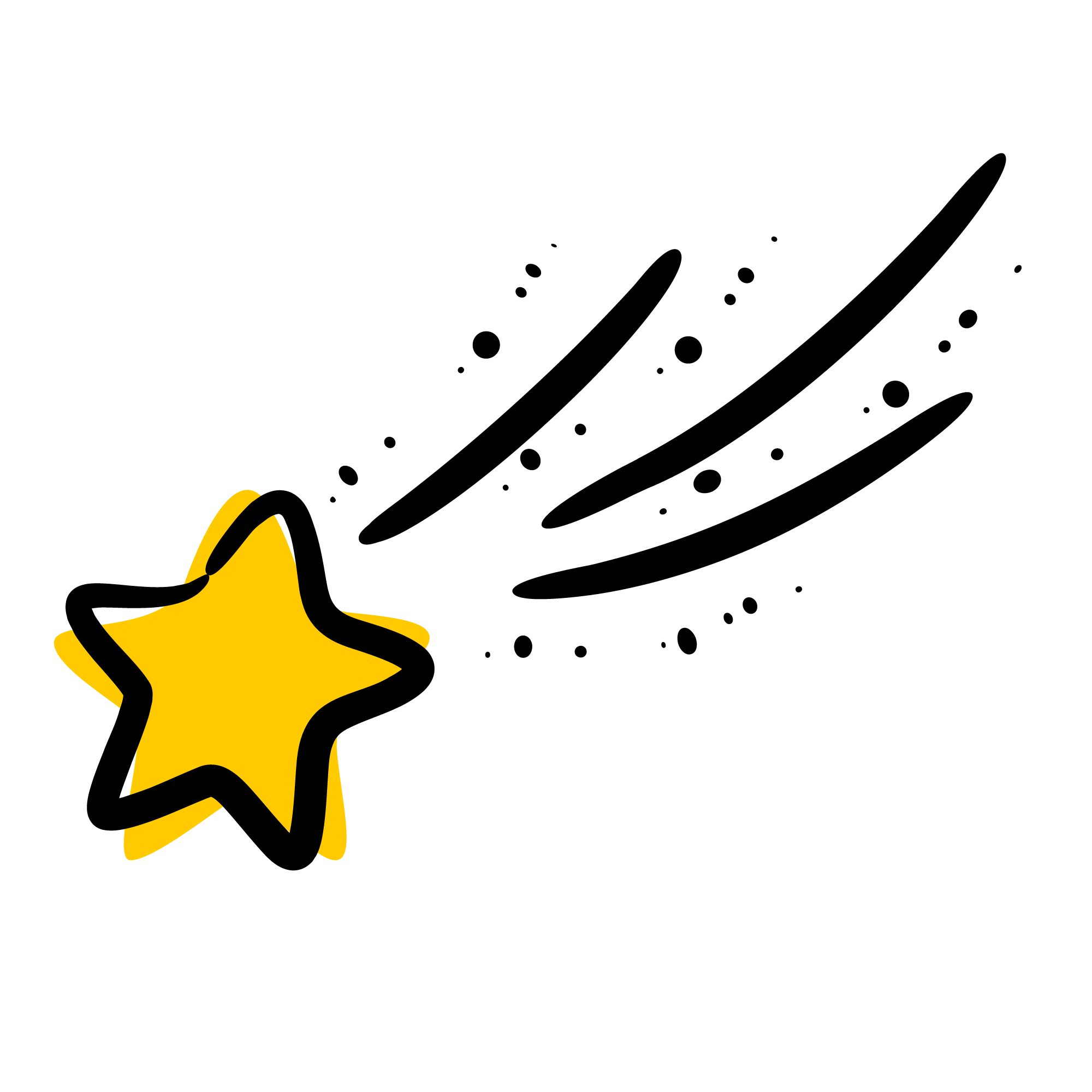 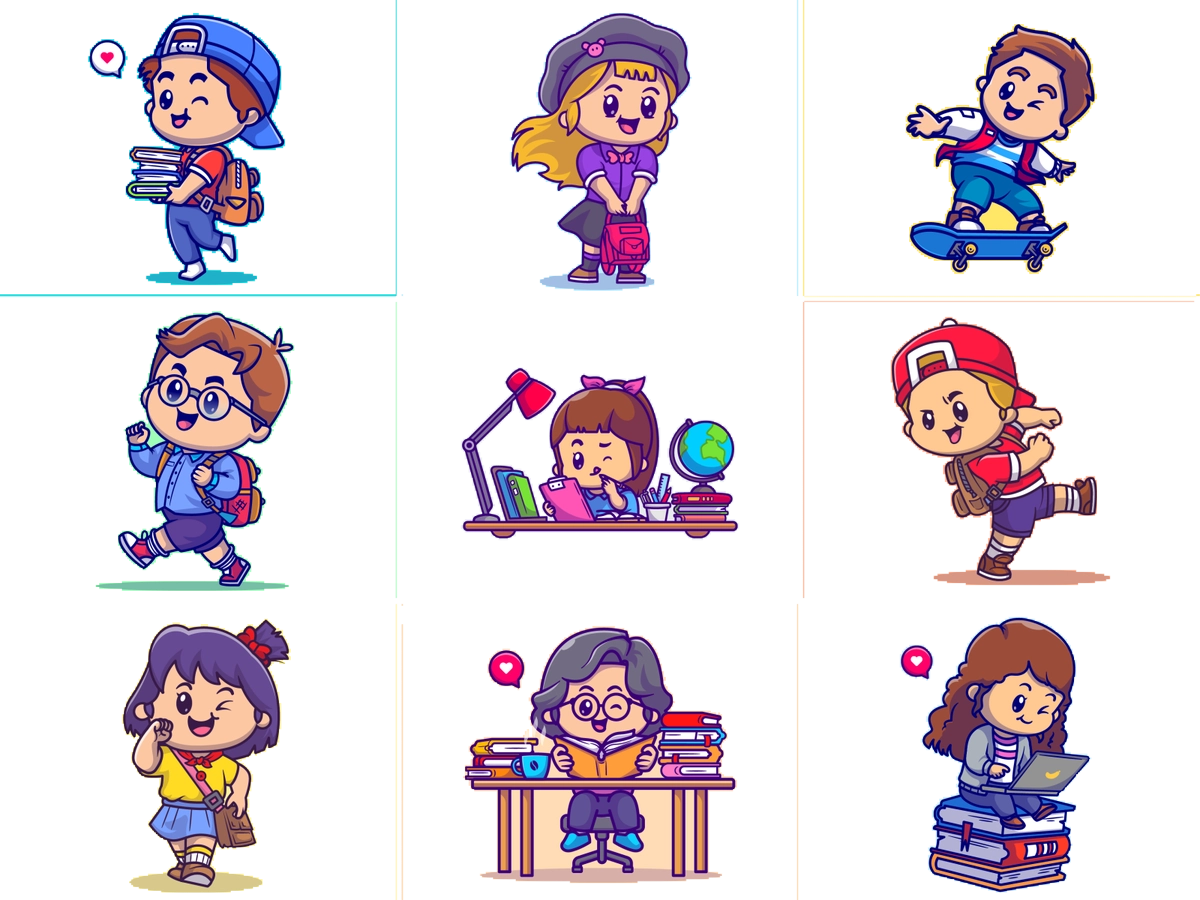 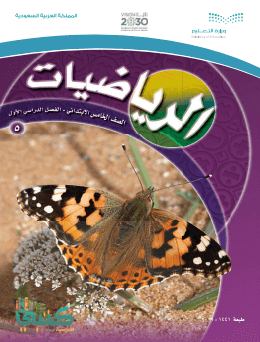 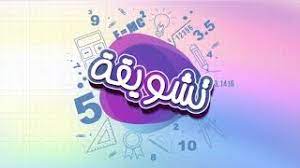 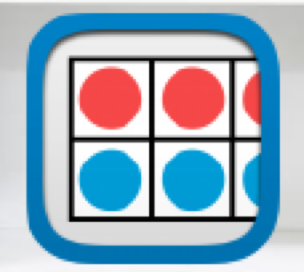 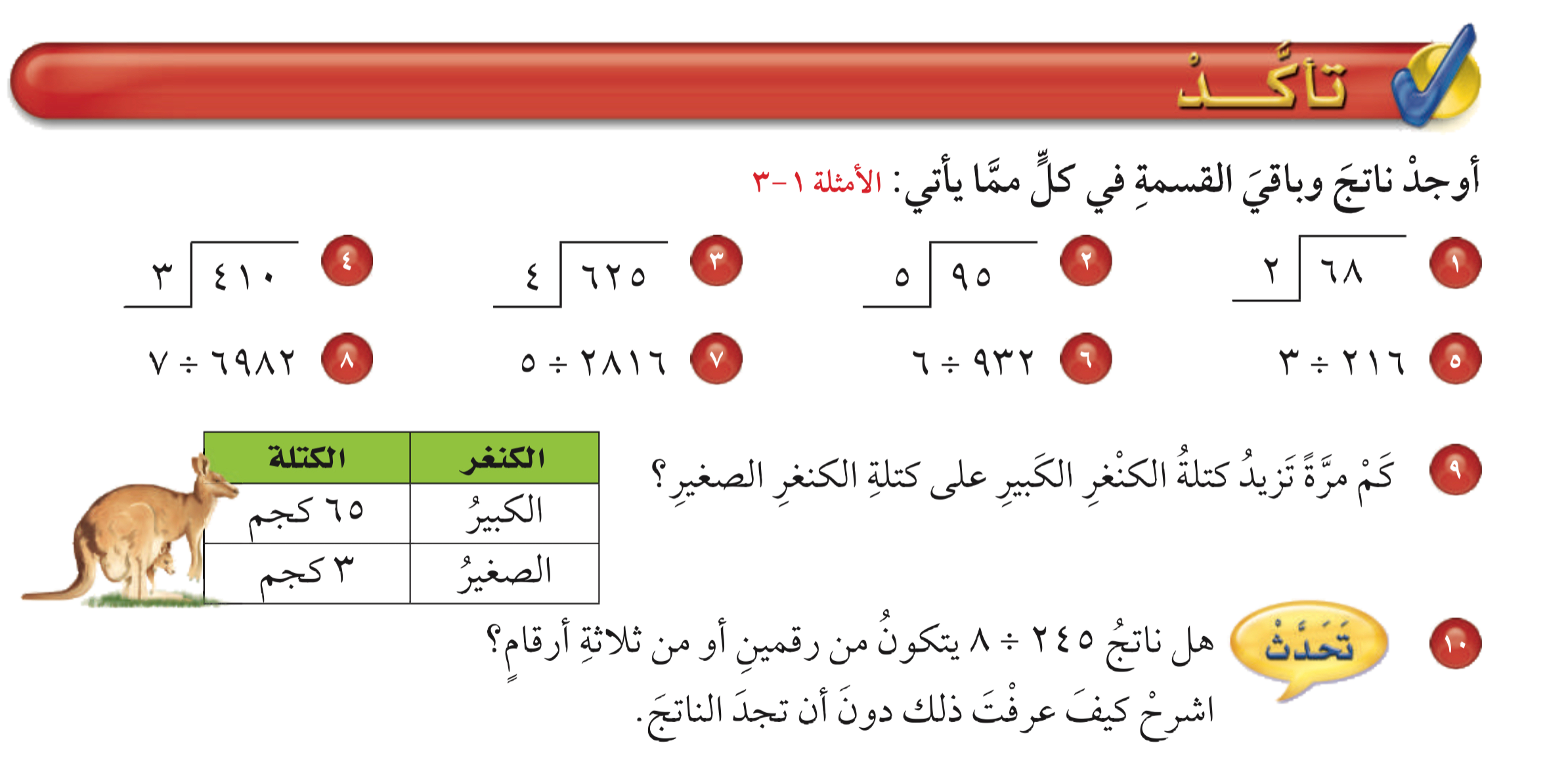 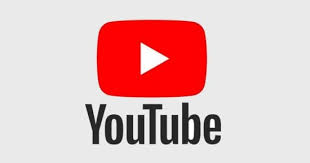 تــــــأكد
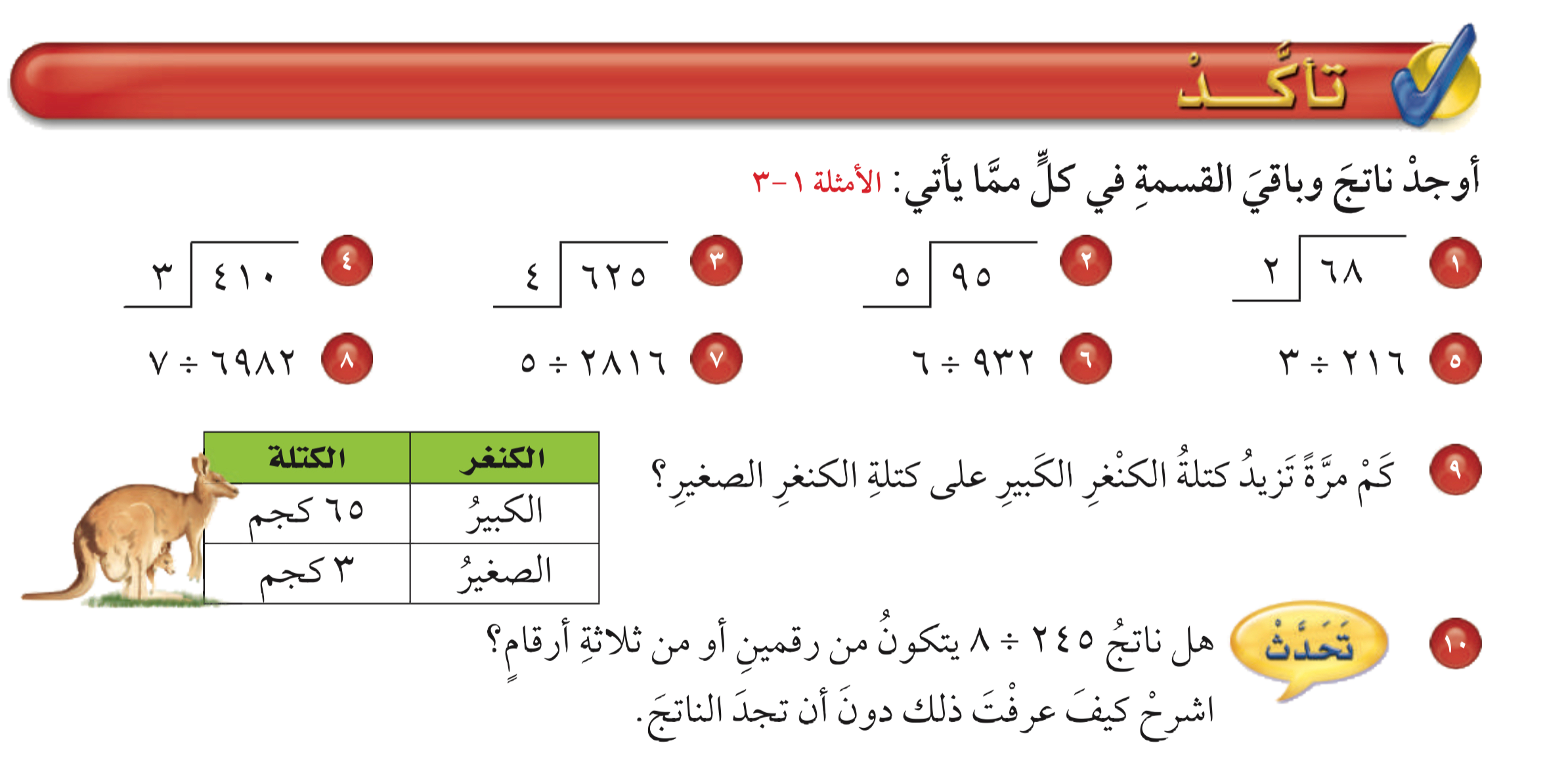 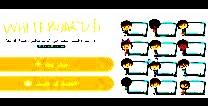 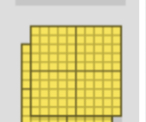 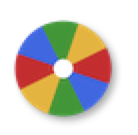 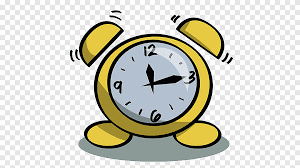 نشاط
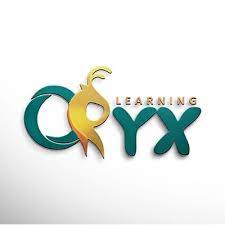 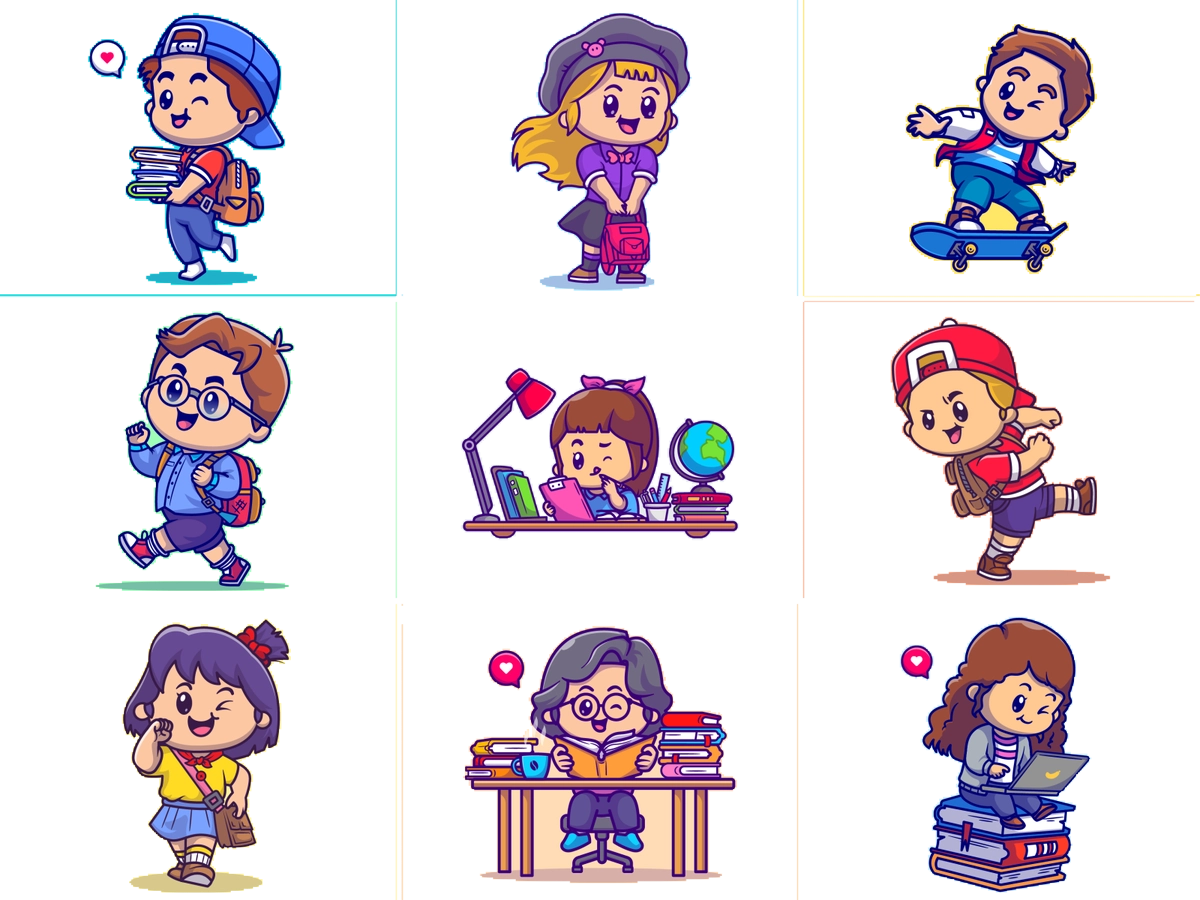 ٢
٥
٣
٧
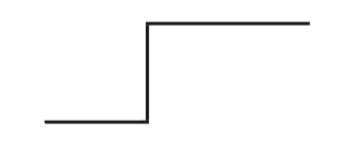 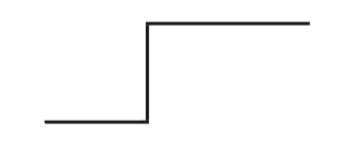 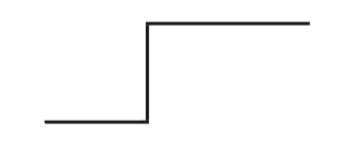 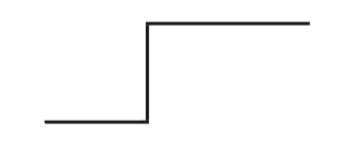 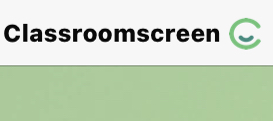 أدوات
١
٥
٩
٧
٥
٦
٩
-
-
-
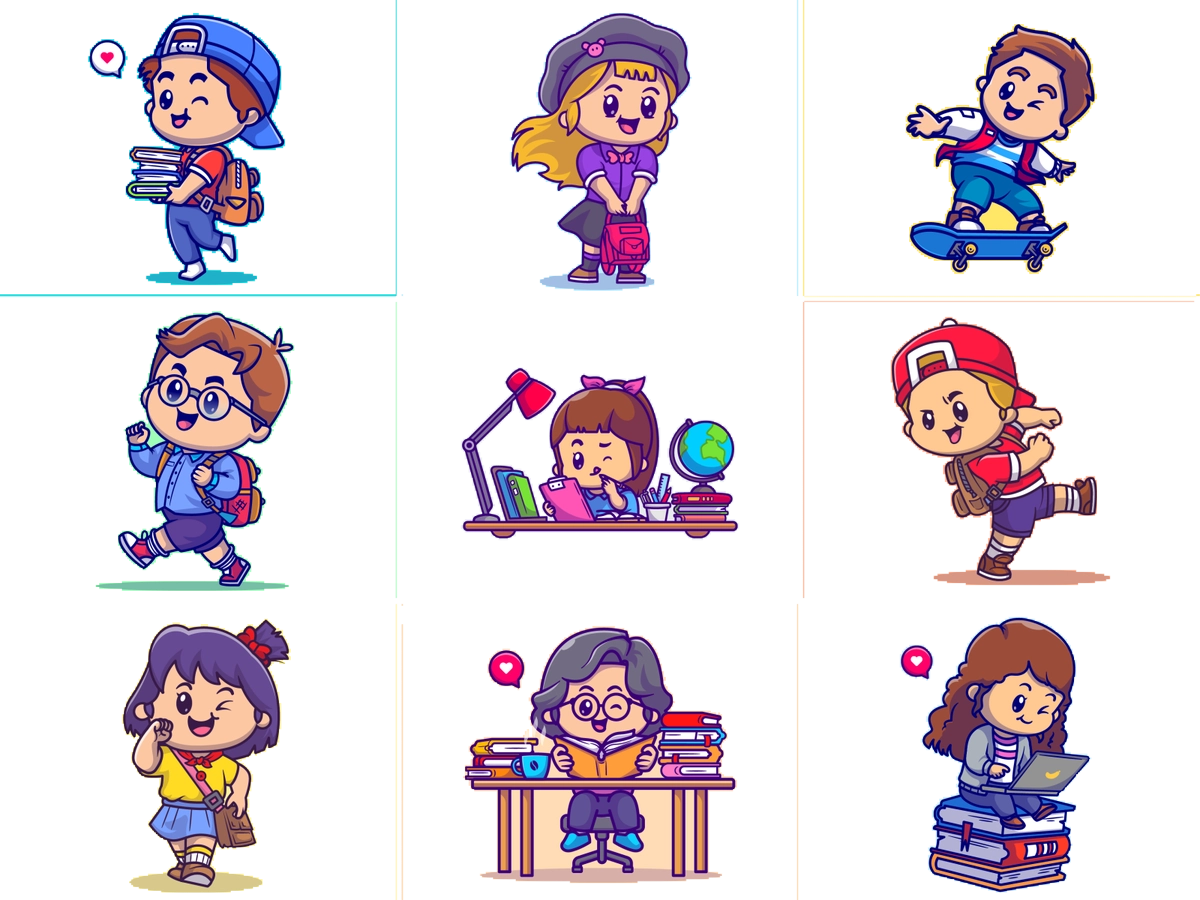 -
٣
٦
٥
٧
٢١٦
٩٣٢
٢٨١٦
٦٩٨٢
٢٥
٦٣
٦
٢١
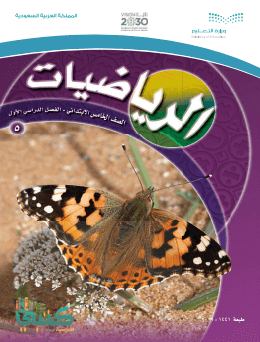 ٣ ٣
٠٠٦
٨ ٦
١ ٣
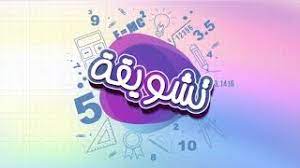 -
-
-
-
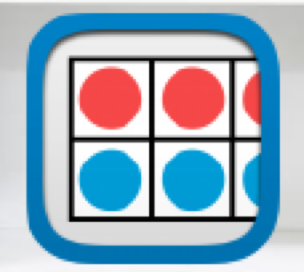 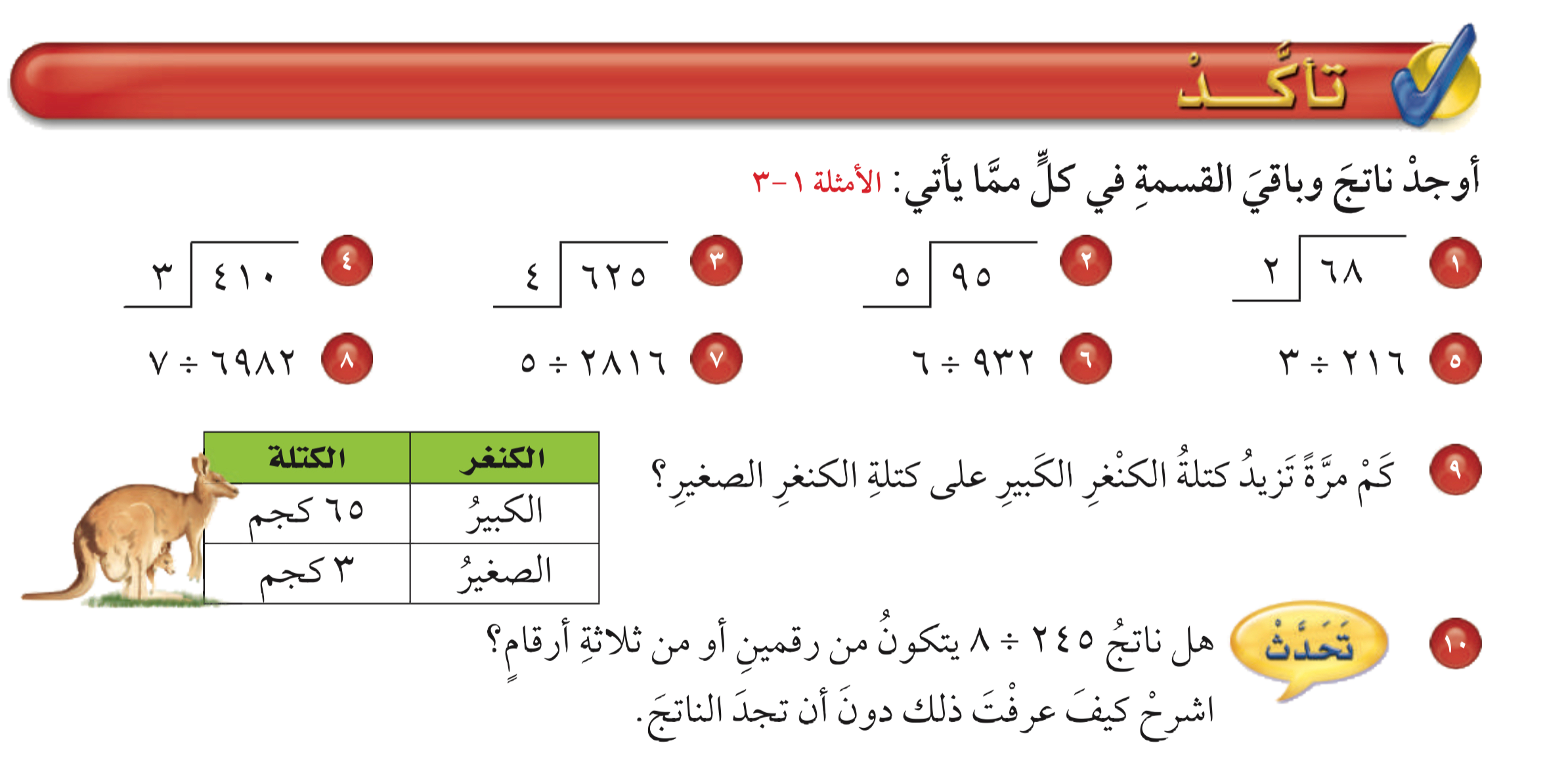 ٣٠
٠ ٣
٦
٣ ٦
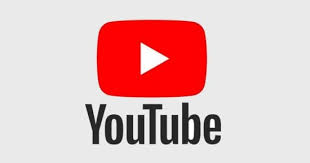 تــــــأكد
٢ ٣ ٠
٦ ١ ٠
٢ ٥ ٠
٠ ٠
-
-
-
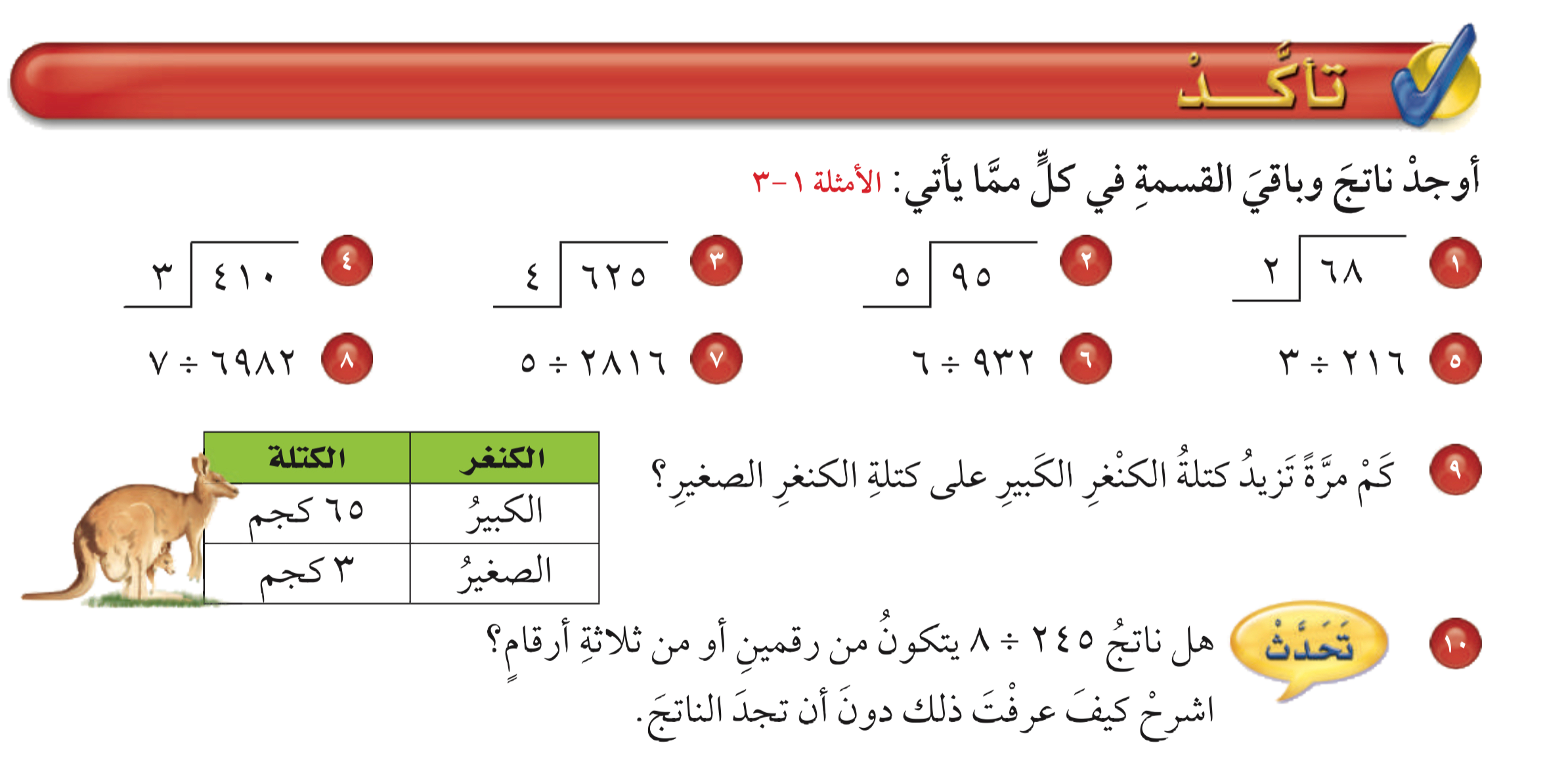 ٥ ١
٣٠
٩ ٤
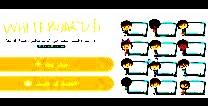 ٢ ٠ ٠
١ ٠ ٠
٣ ٠ ٠
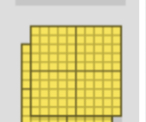 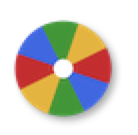 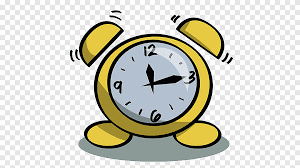 نشاط
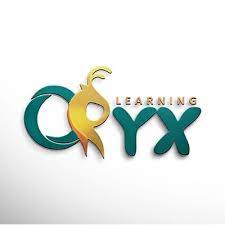 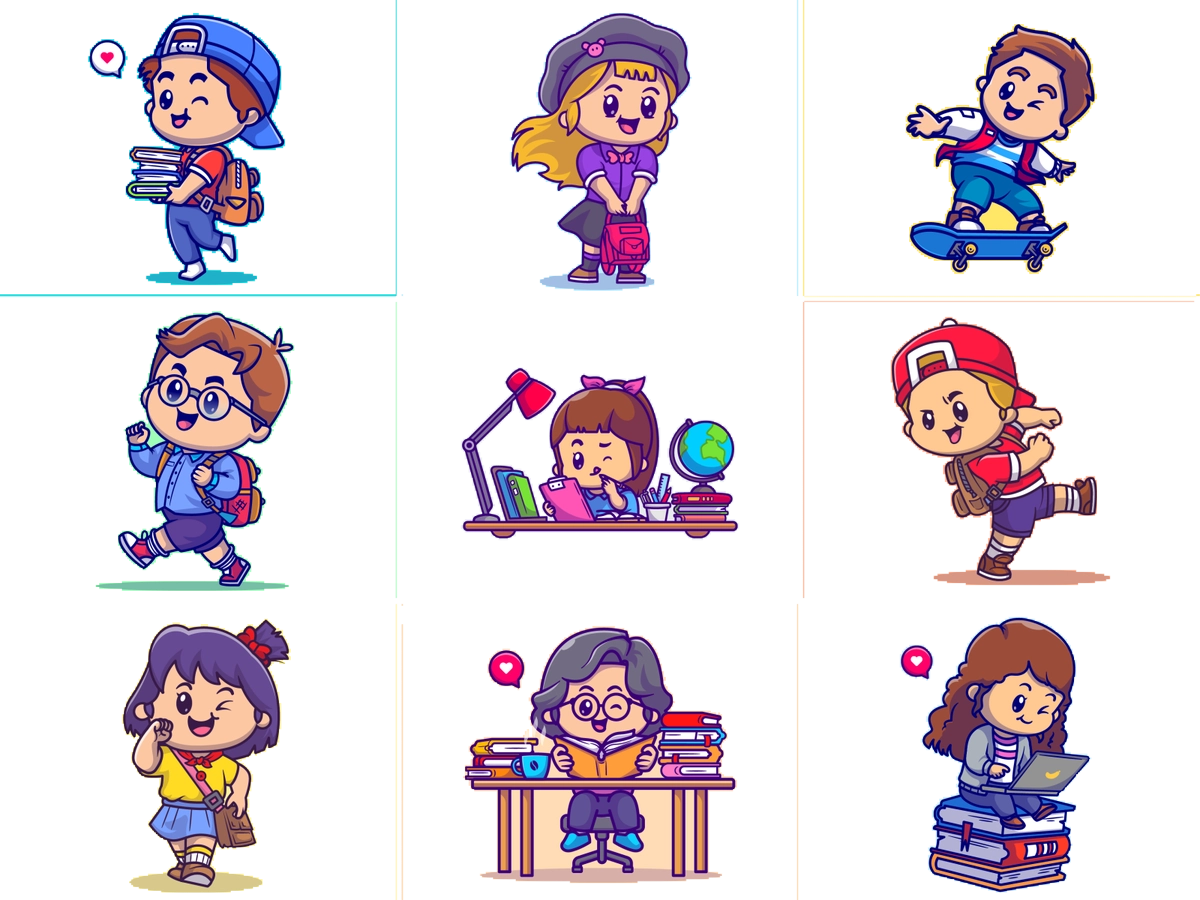 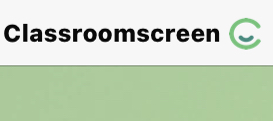 أدوات
الحل
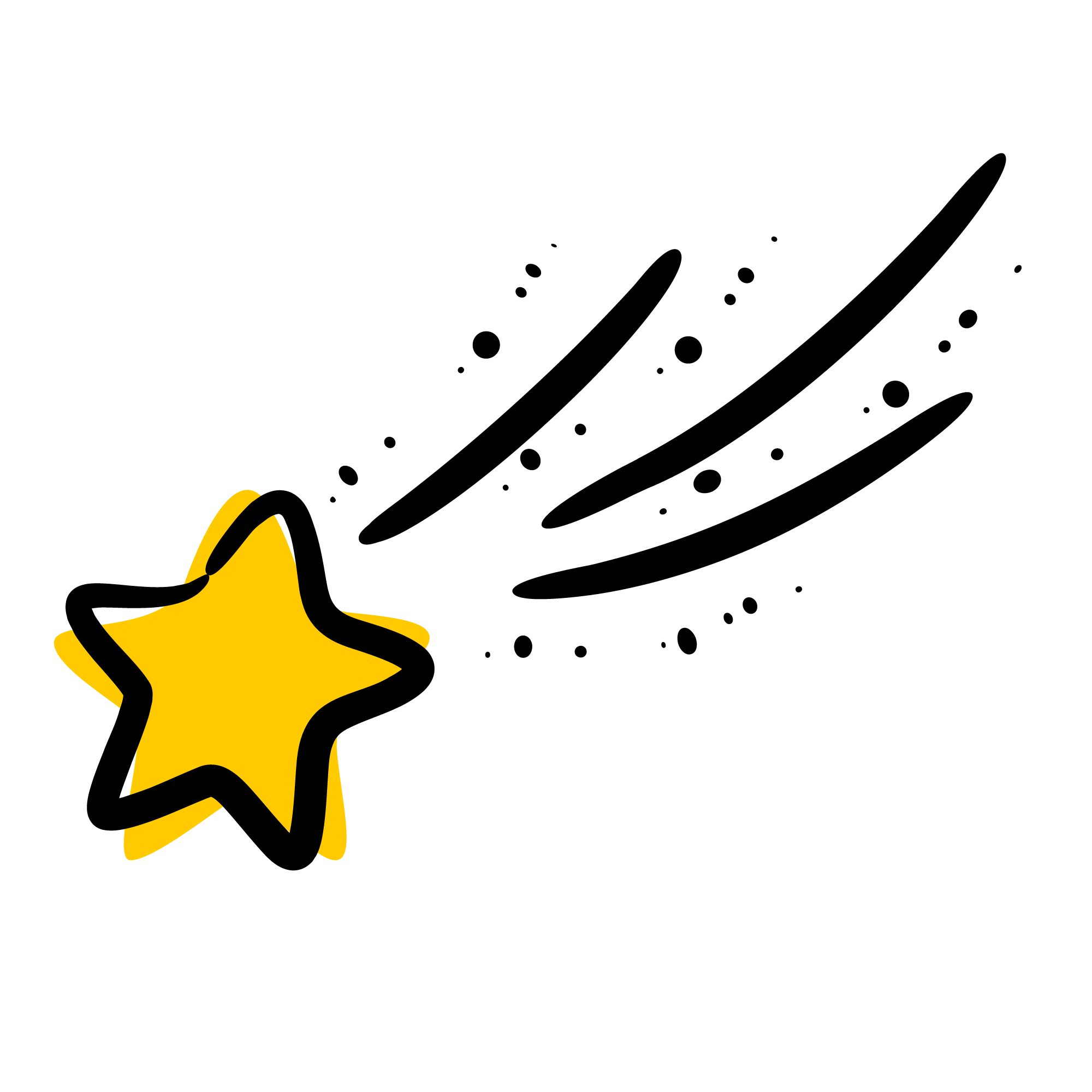 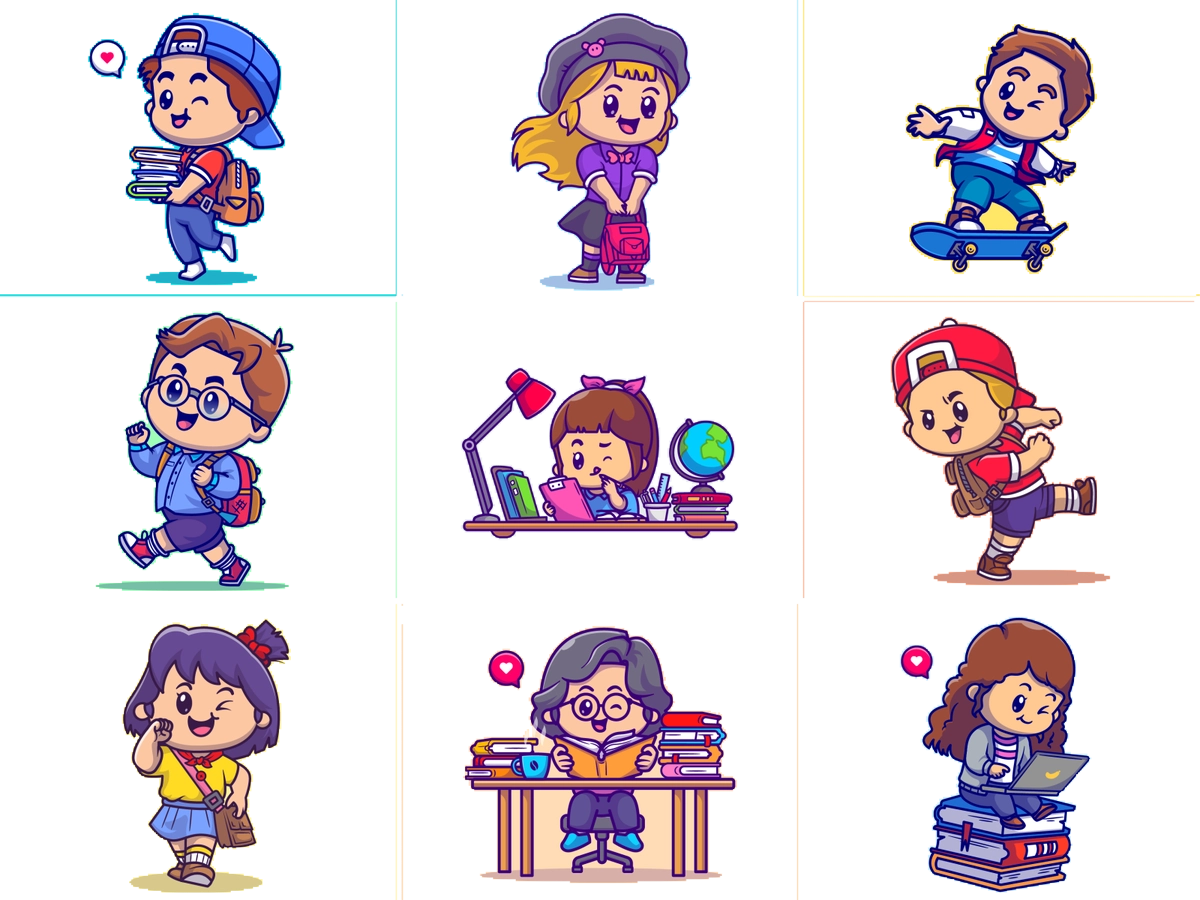 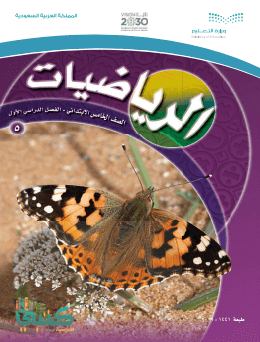 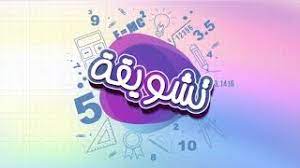 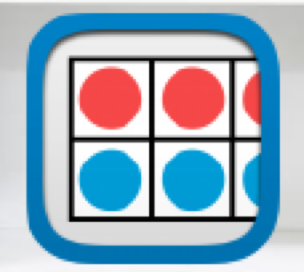 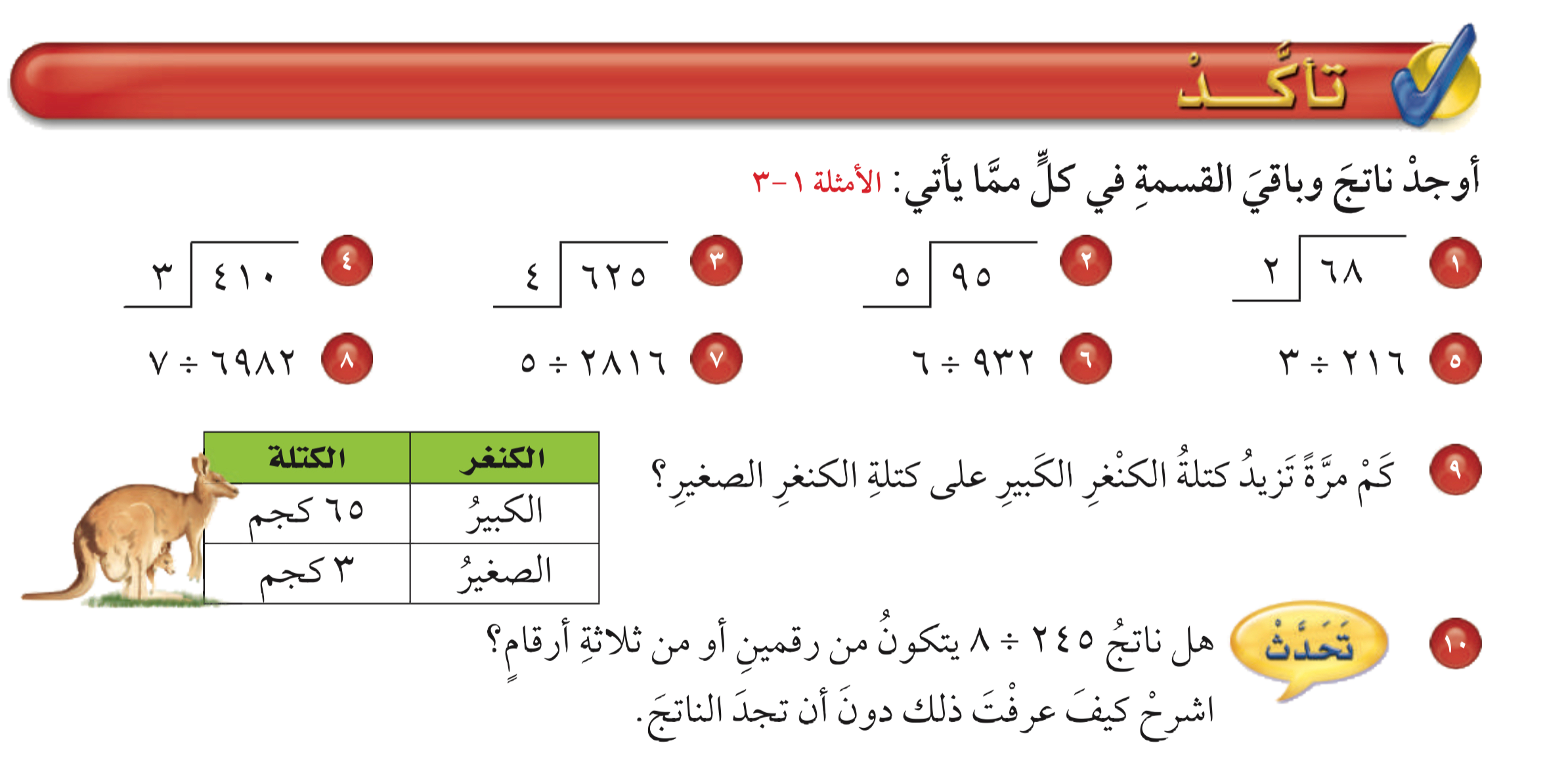 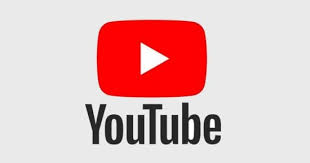 تــــــأكد
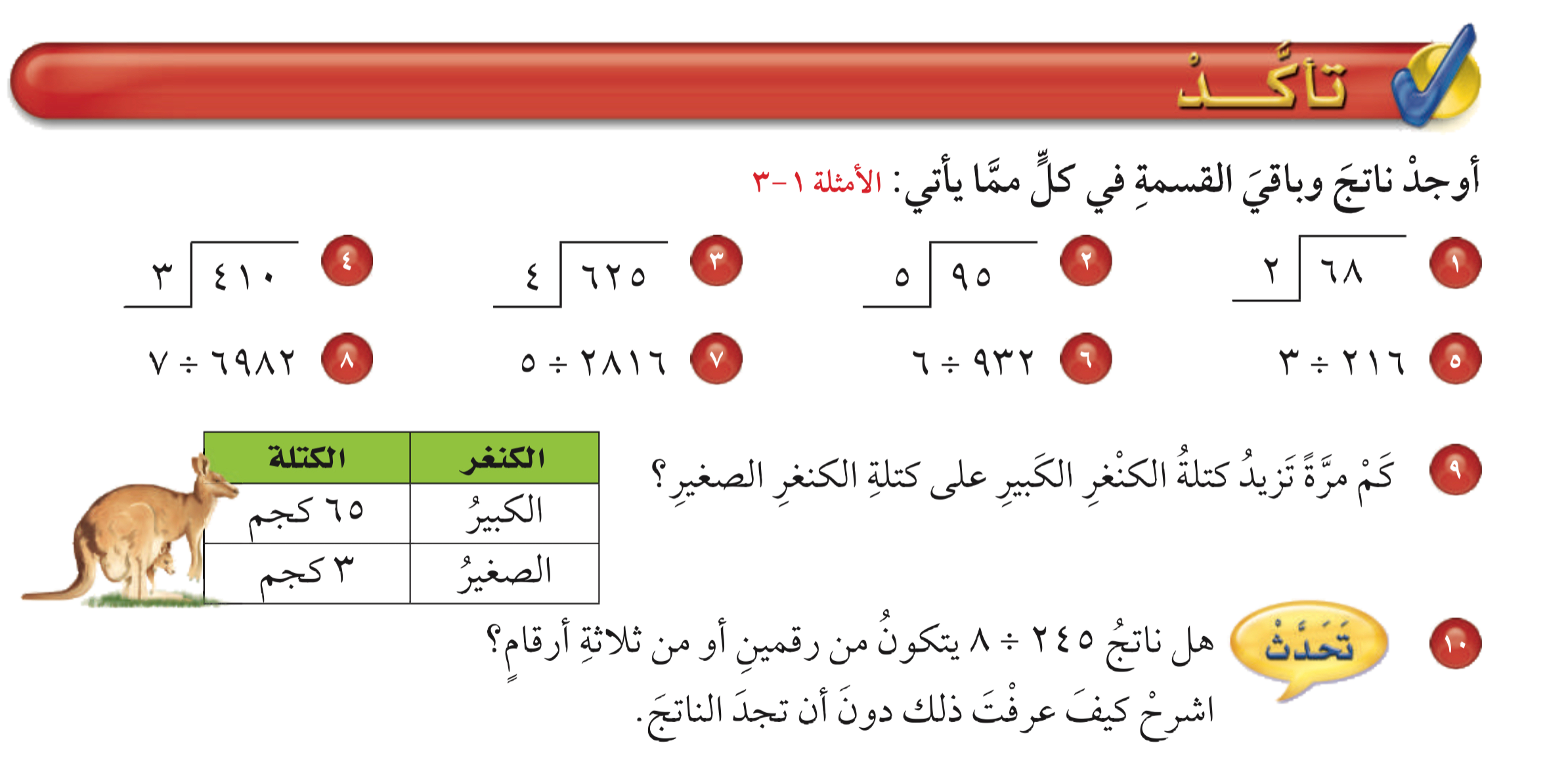 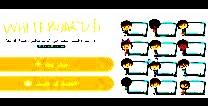 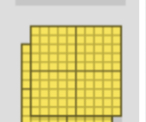 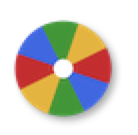 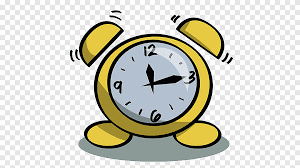 نشاط
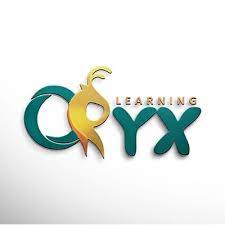 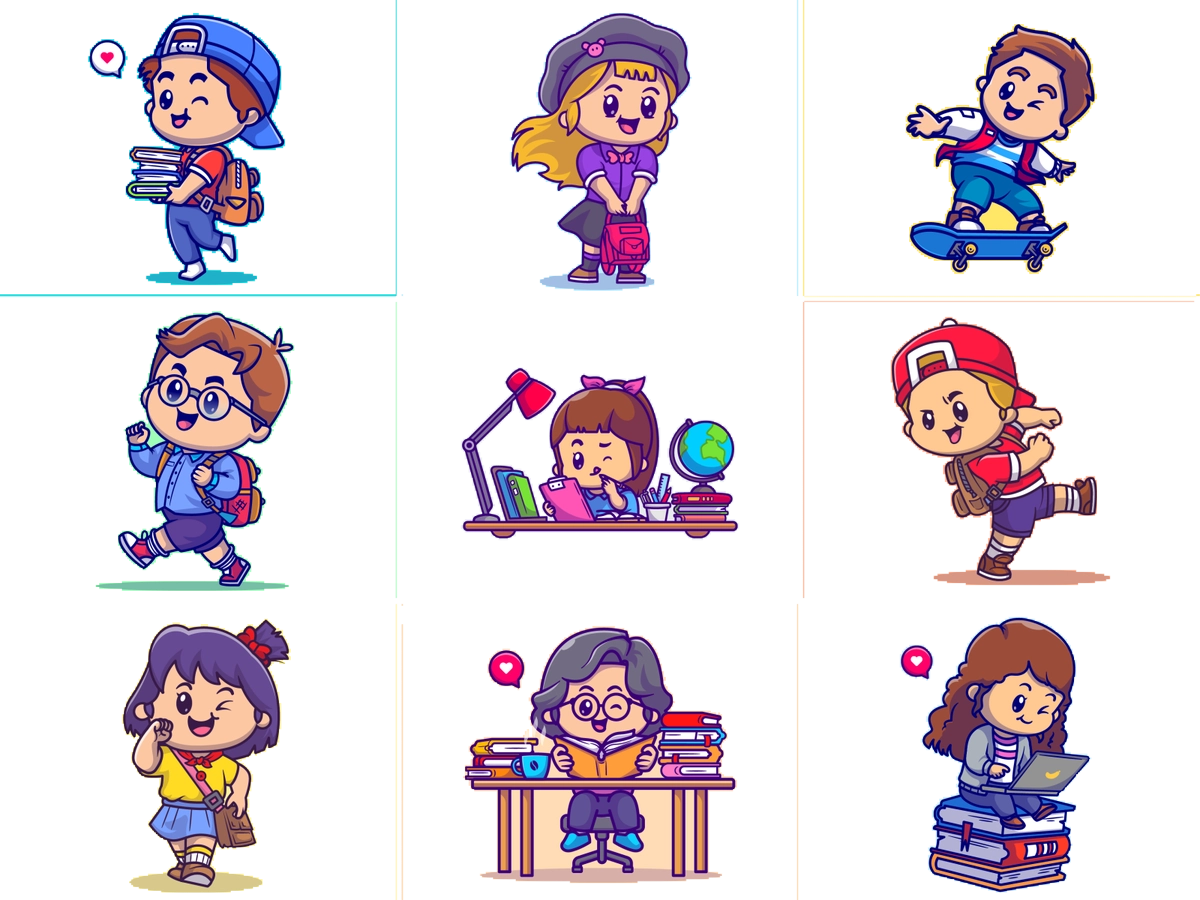 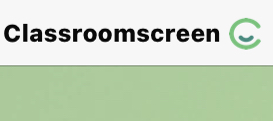 أدوات
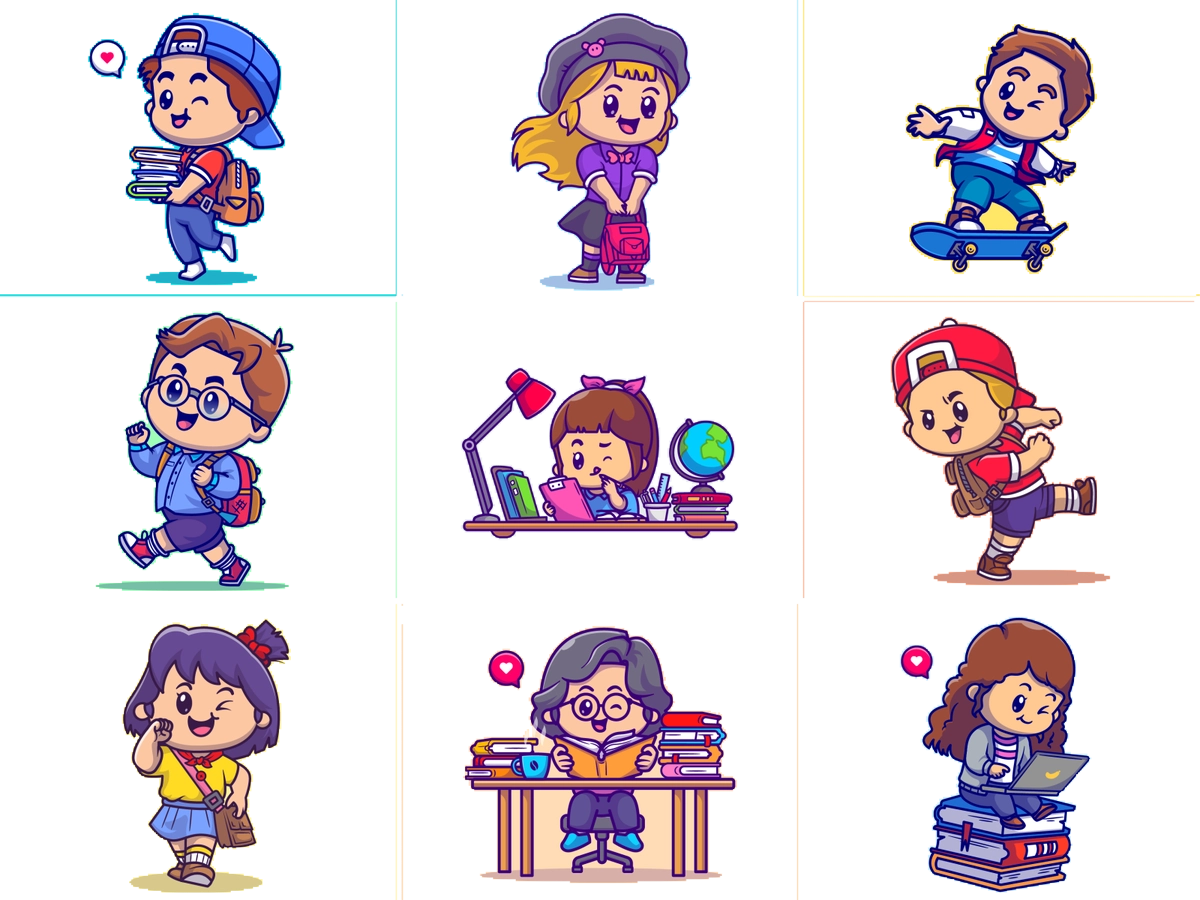 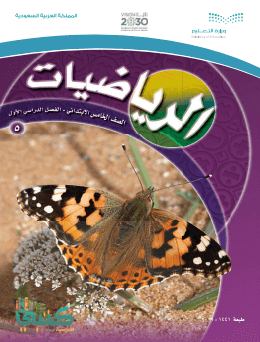 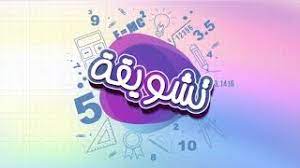 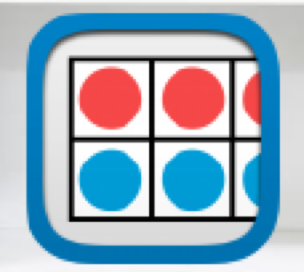 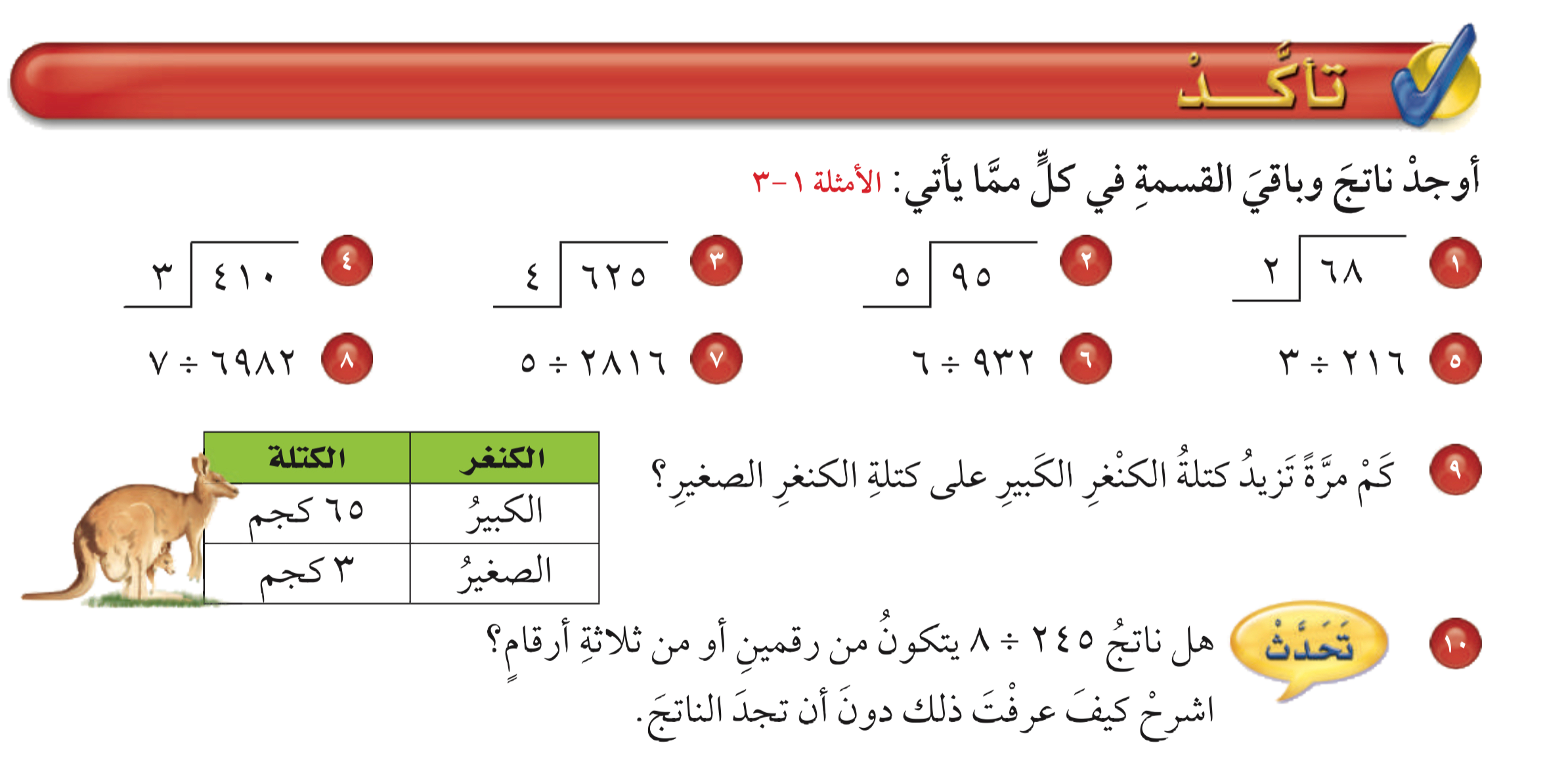 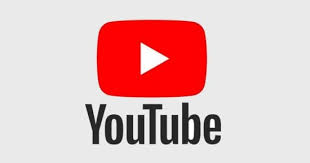 تــــــأكد
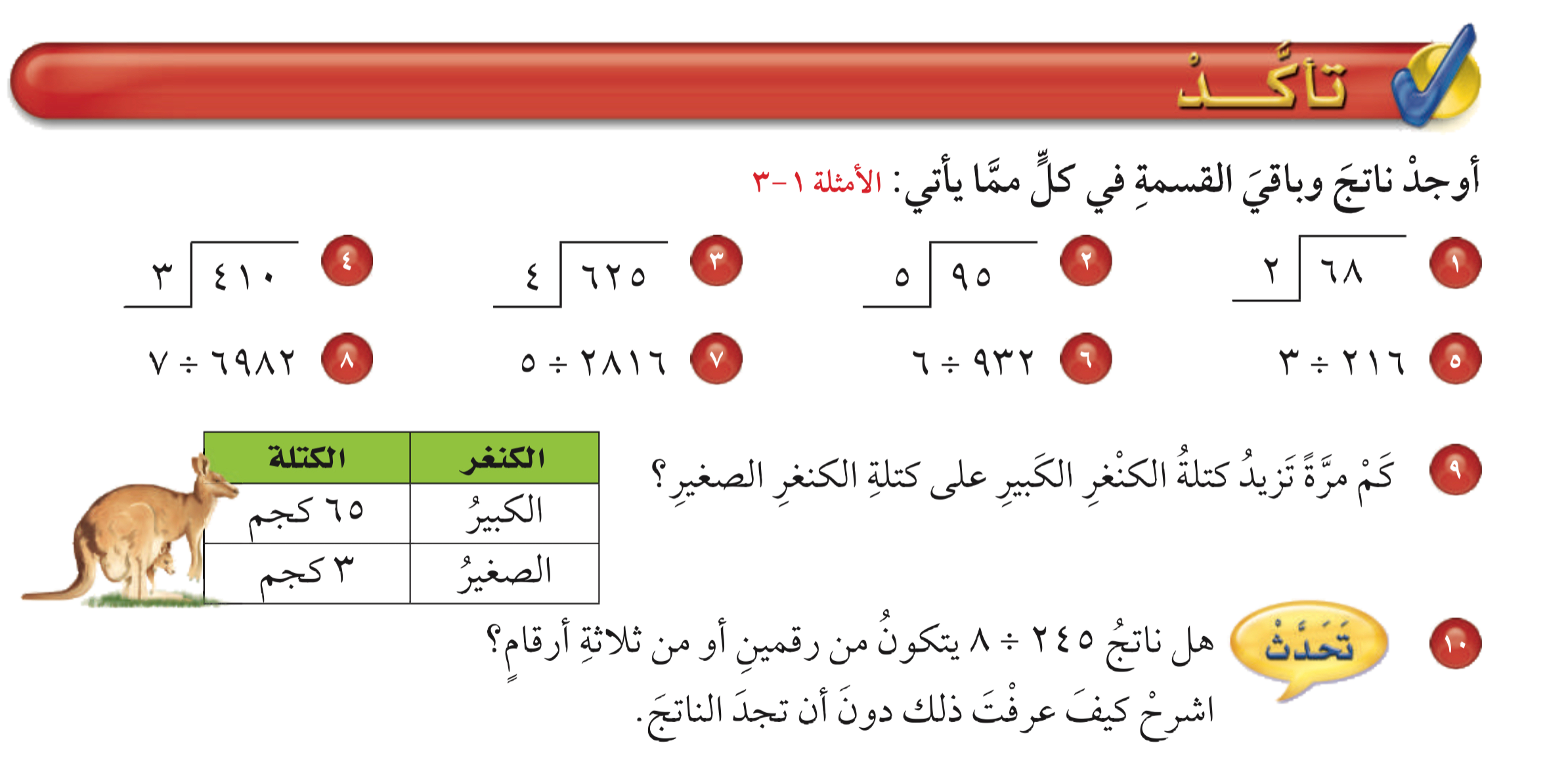 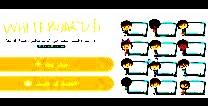 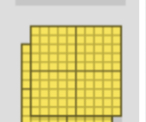 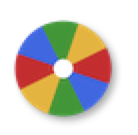 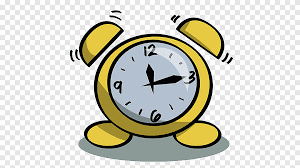 ٦٥ ÷ ٣ = ٢١ والباقي ٢  ، أي ٢٢ مره تقريباً
نشاط
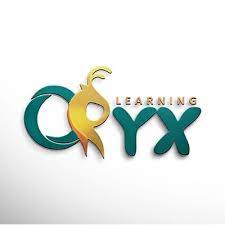 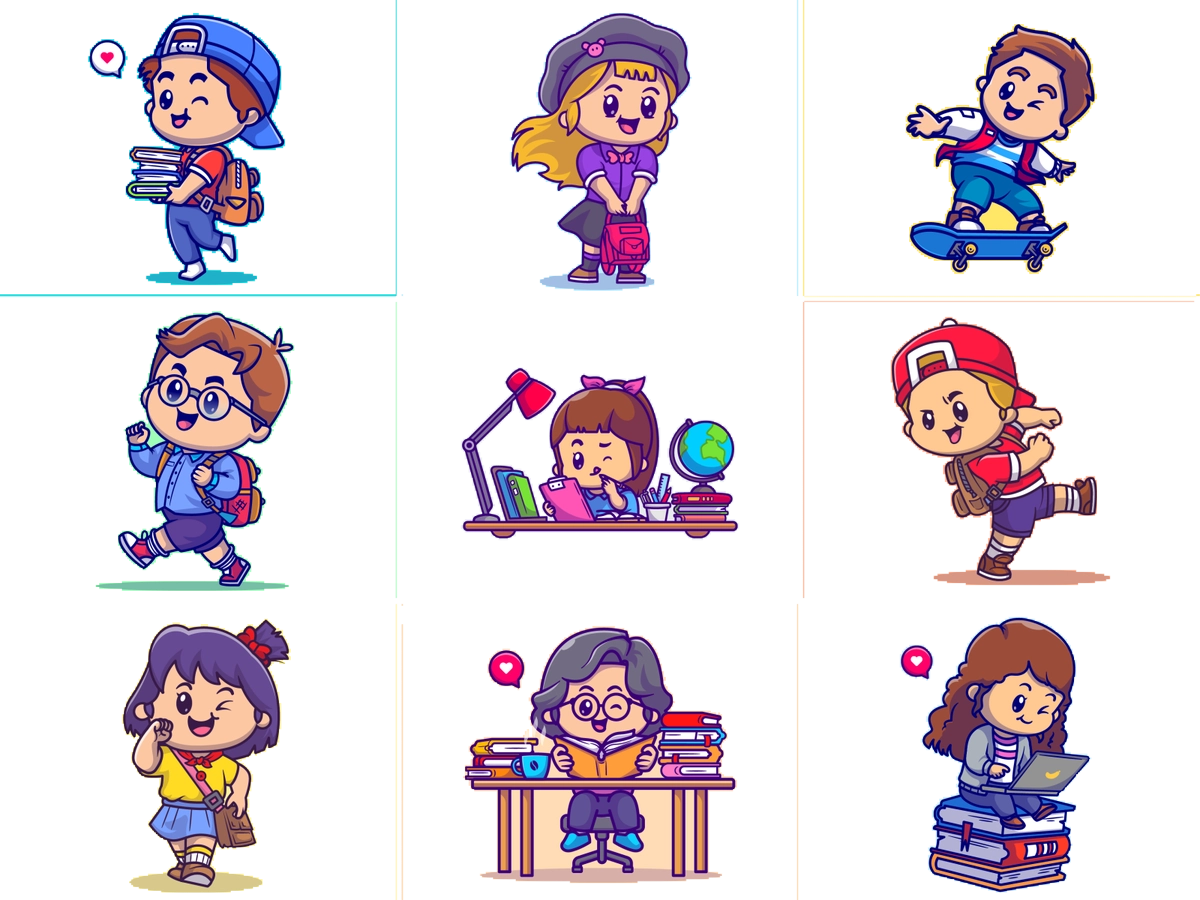 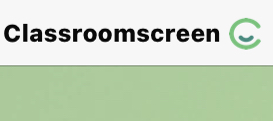 أدوات
الحل
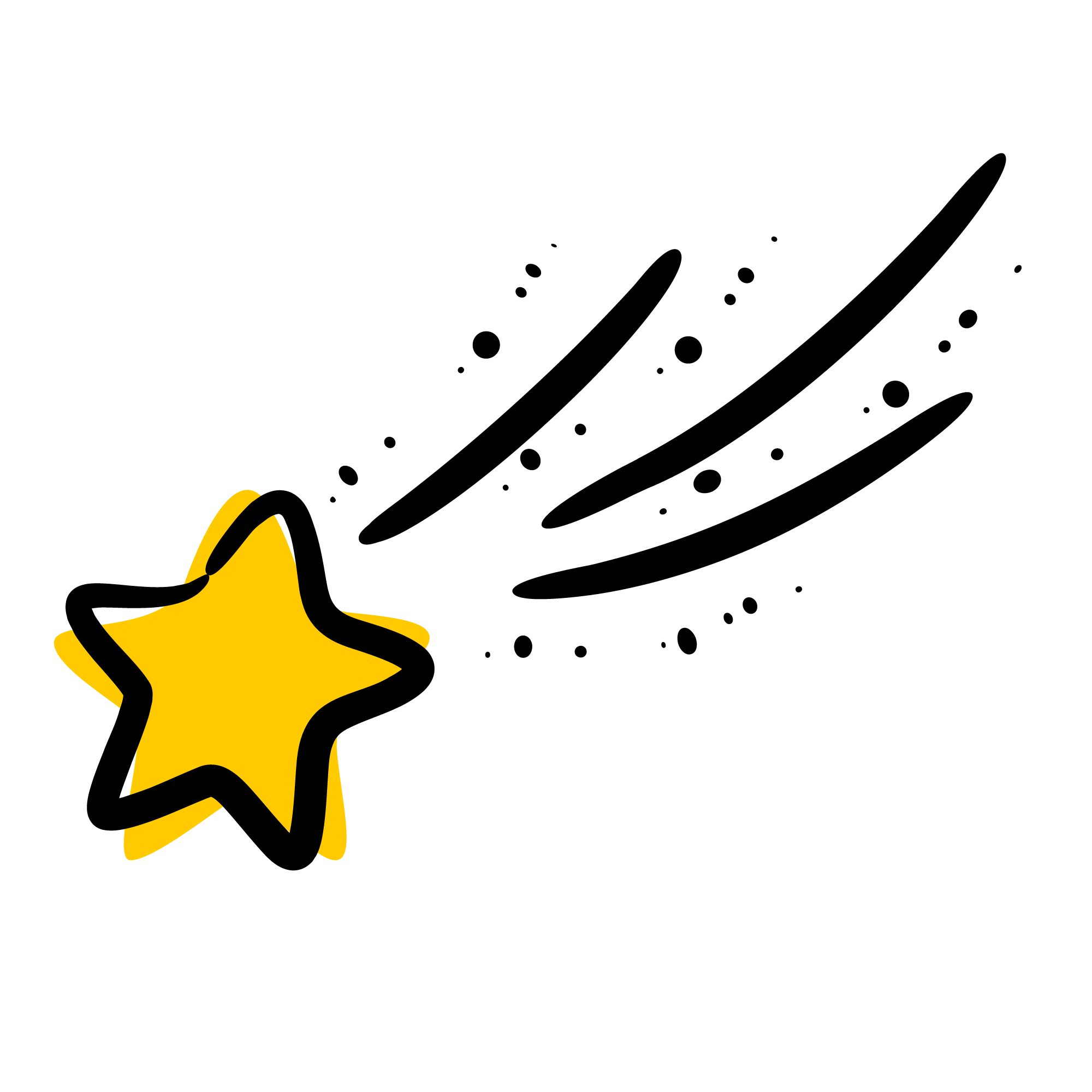 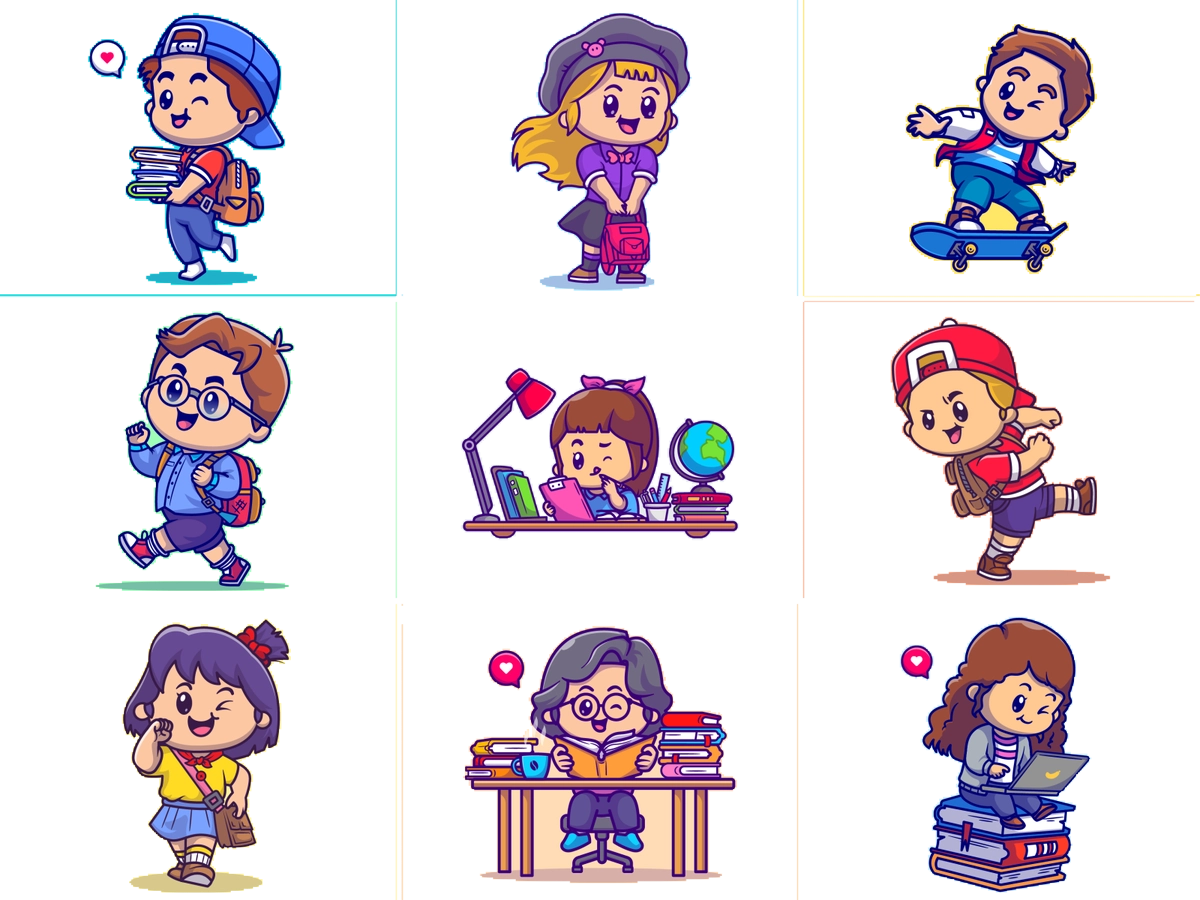 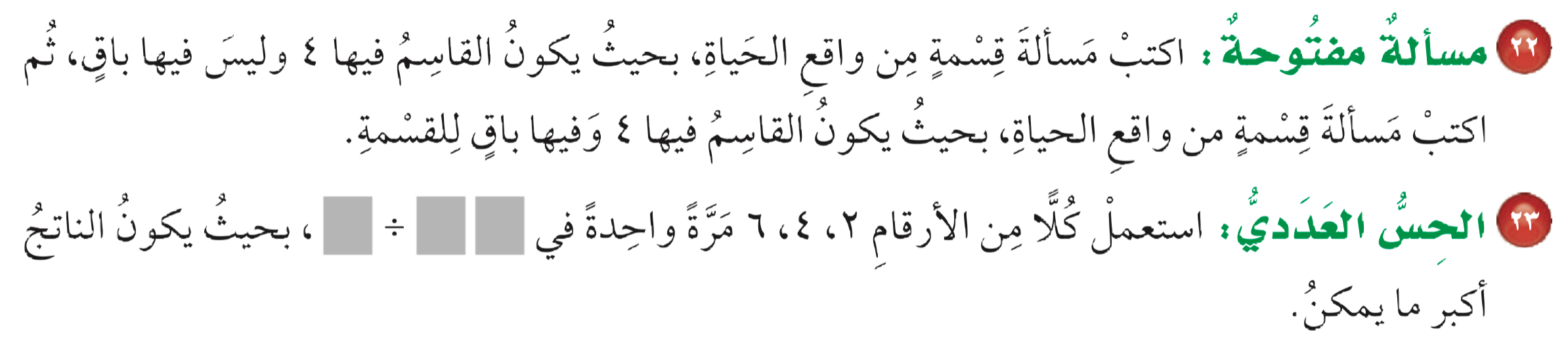 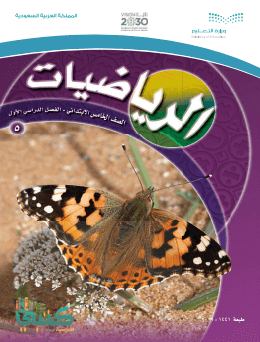 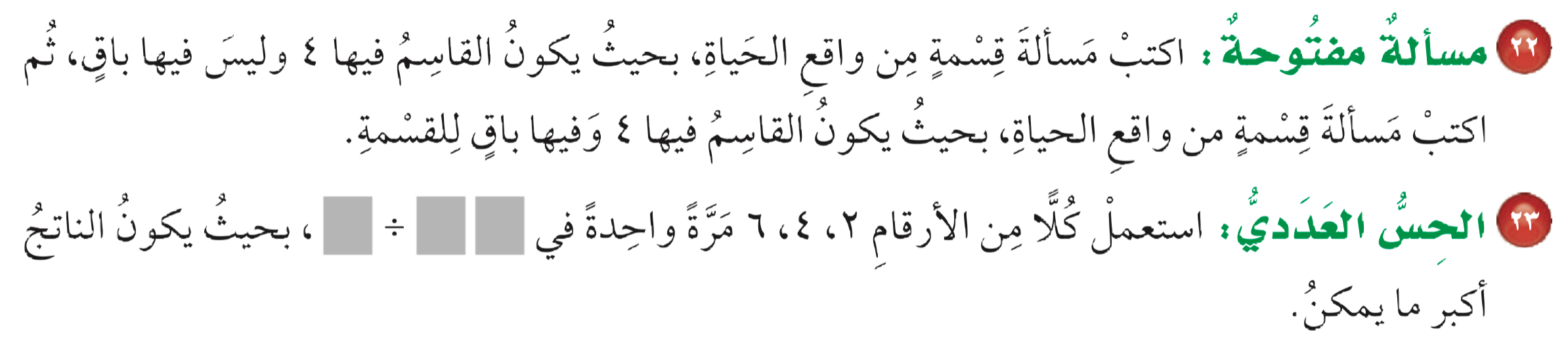 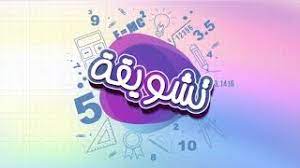 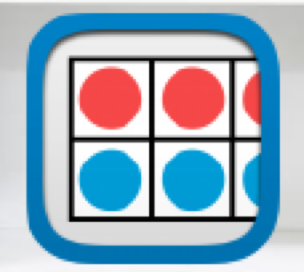 مسائل
 مهارات التفكير العليا
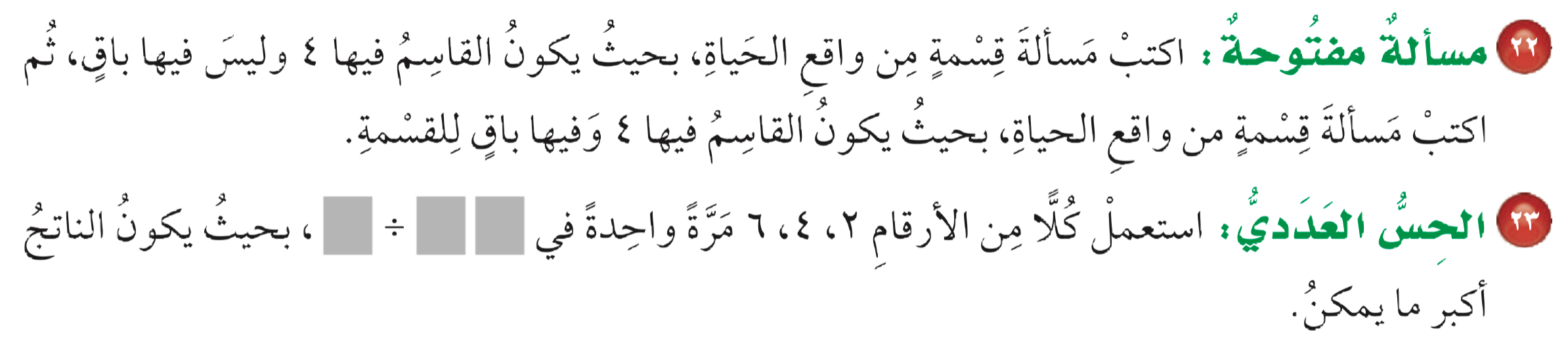 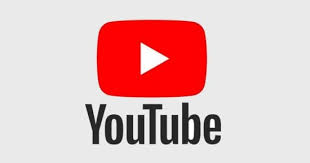 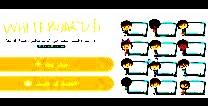 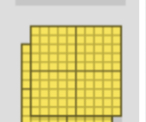 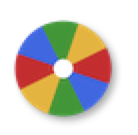 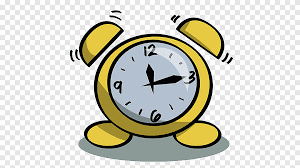 نشاط
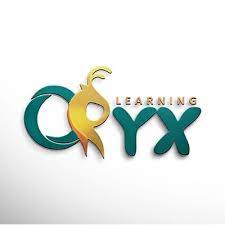 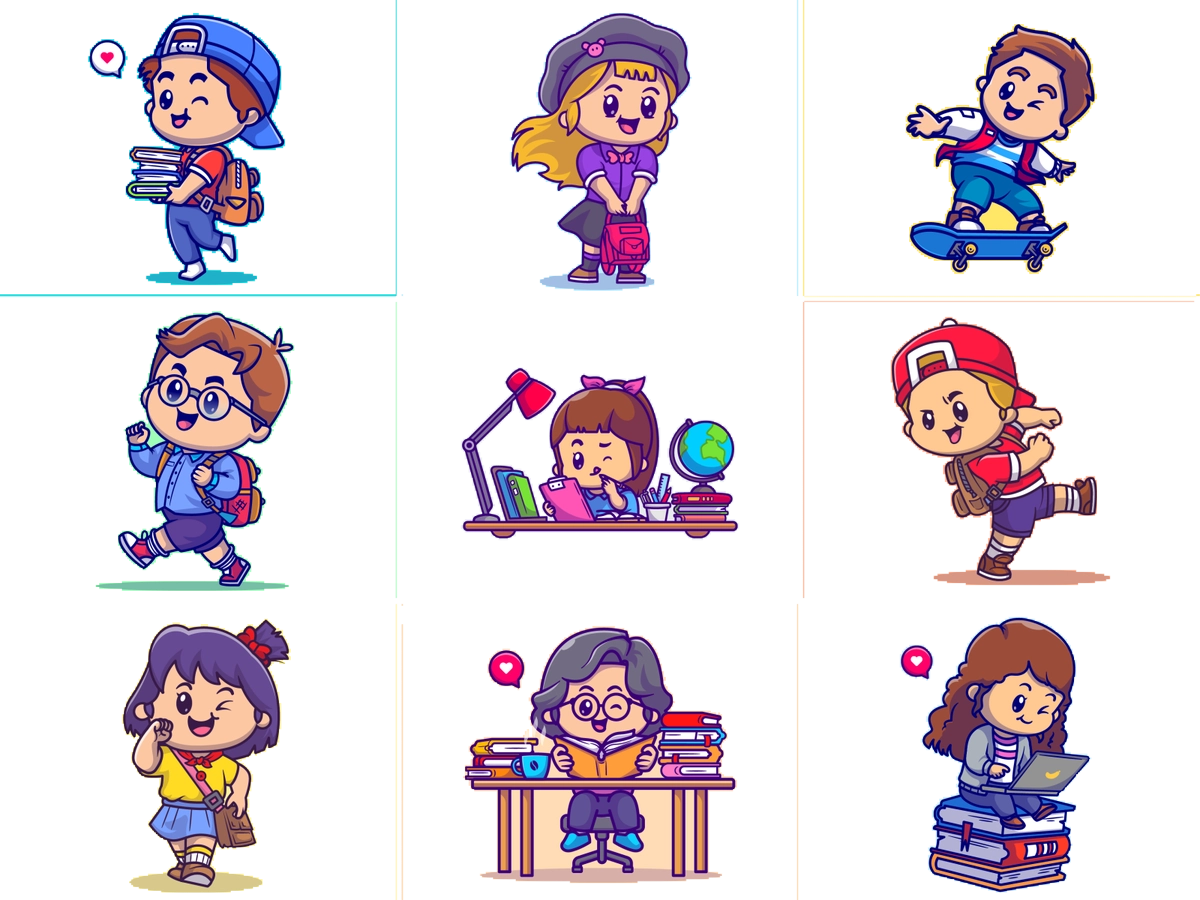 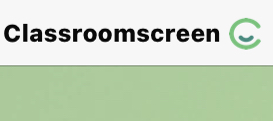 أدوات
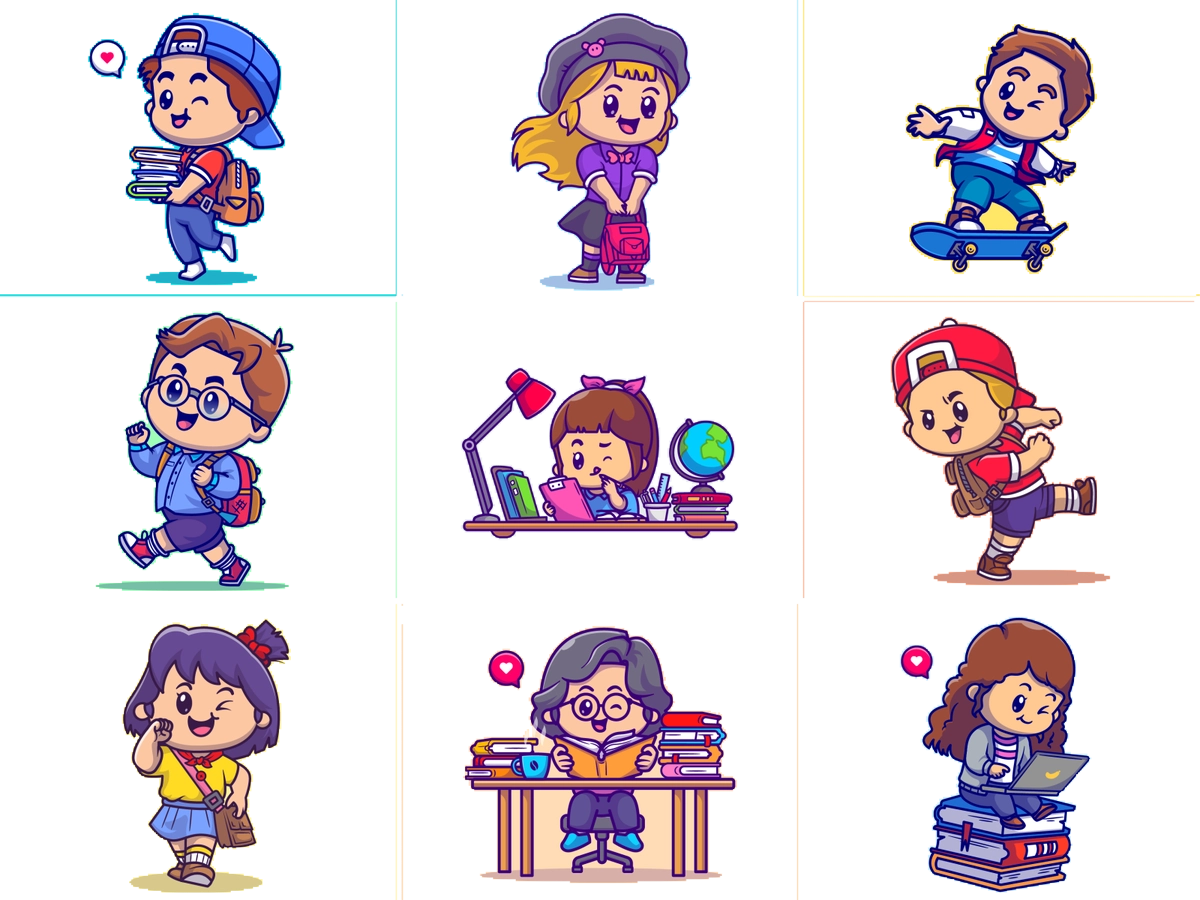 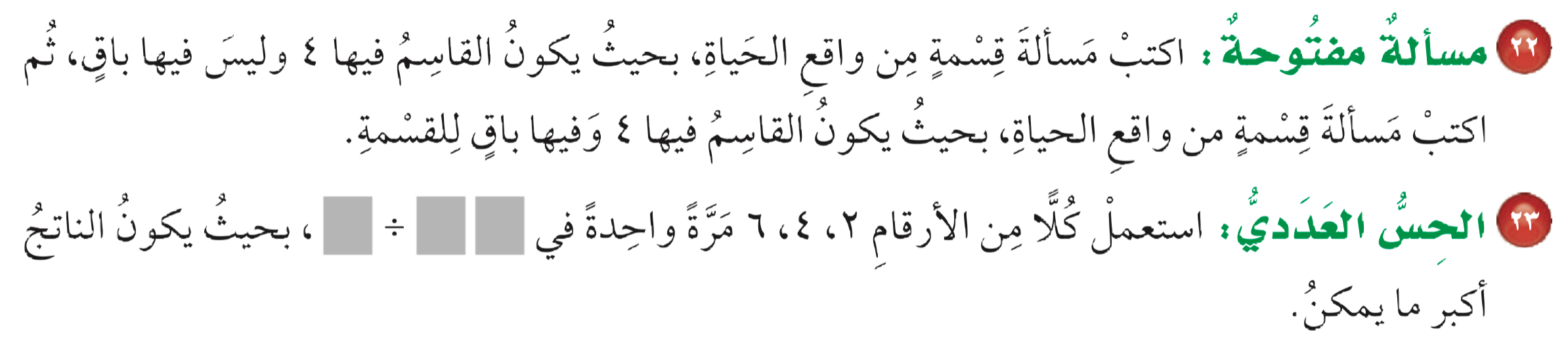 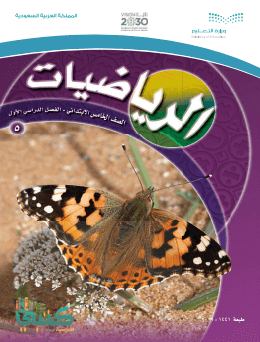 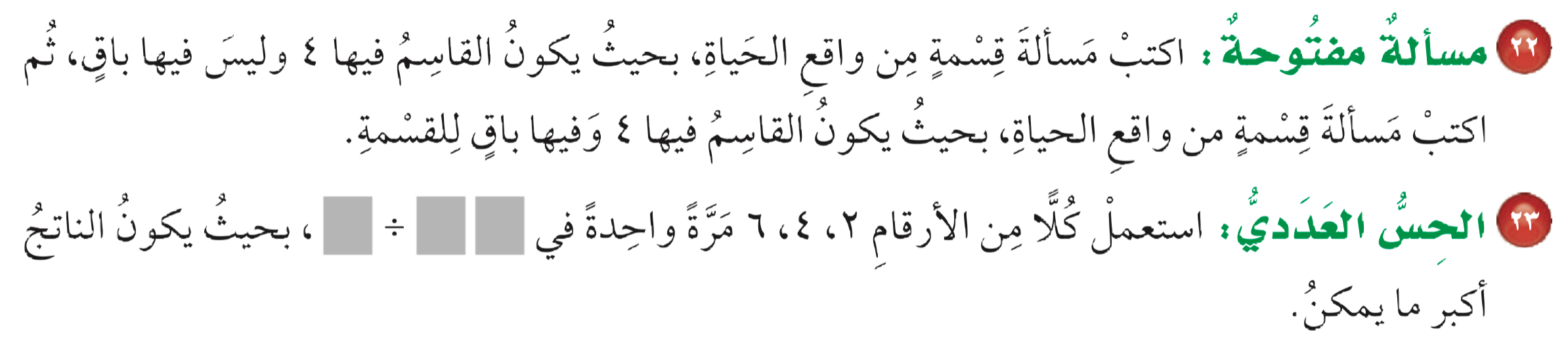 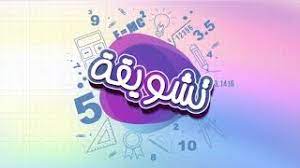 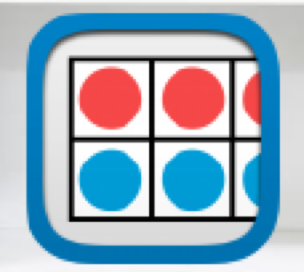 مسائل
 مهارات التفكير العليا
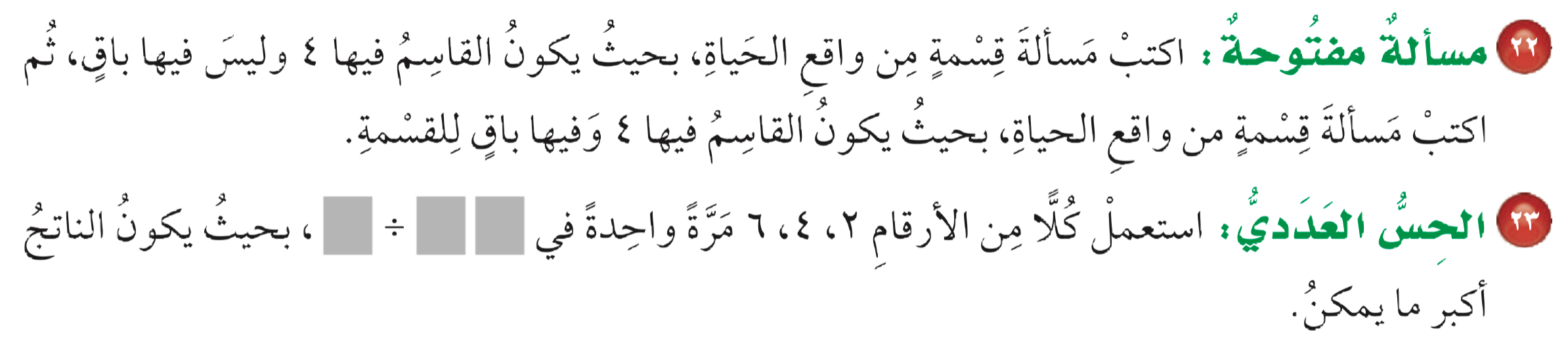 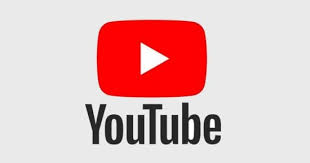 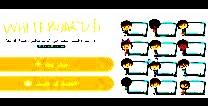 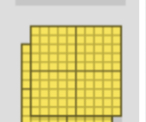 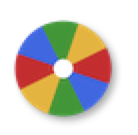 نجعل المقسوم أكبر ما يمكن والمقسوم عليه أقل ما يمكن حتى يعطي ناتج أكبر ما يمكن .
 ٦٤ ÷ ٢
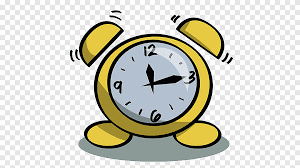 نشاط
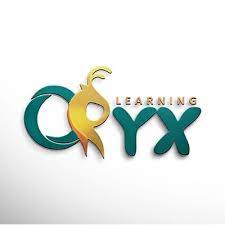 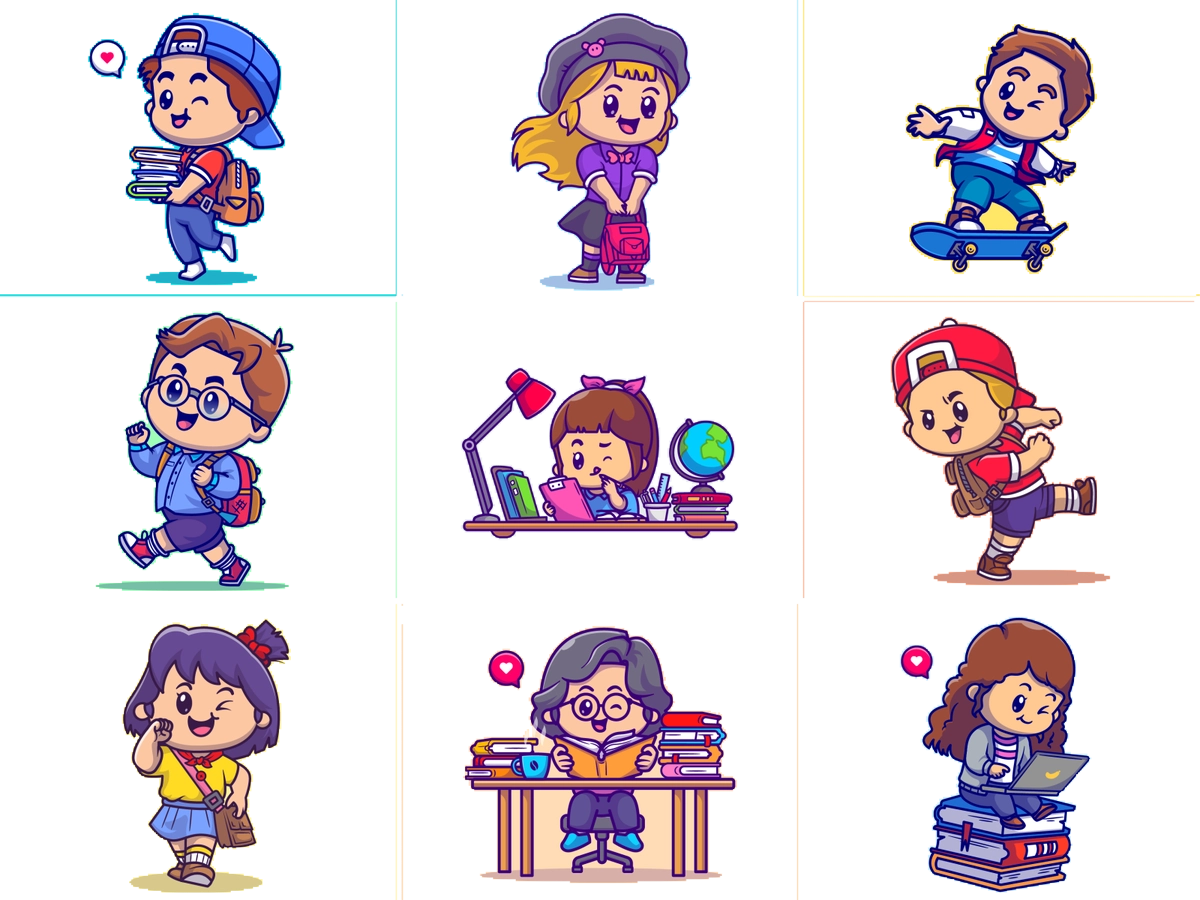 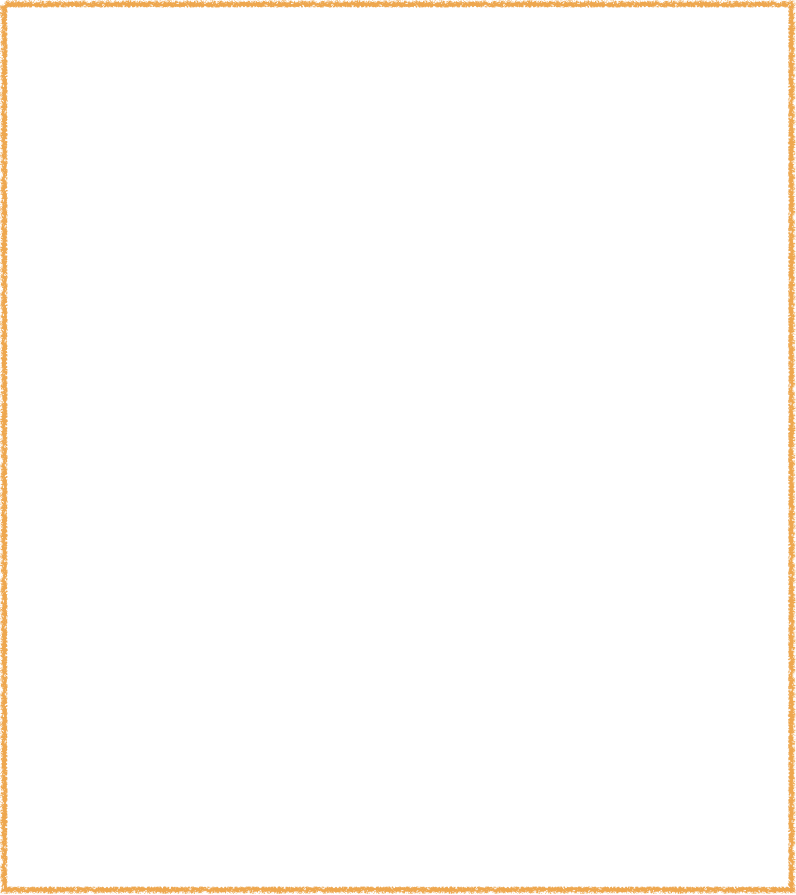 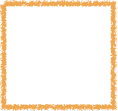 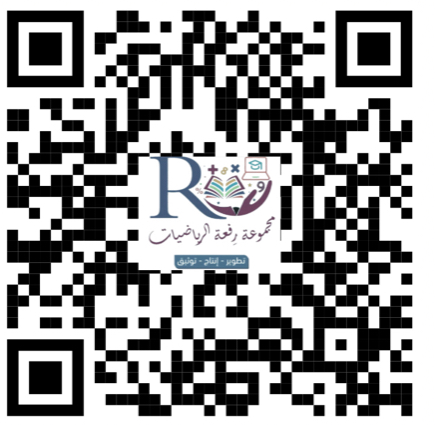 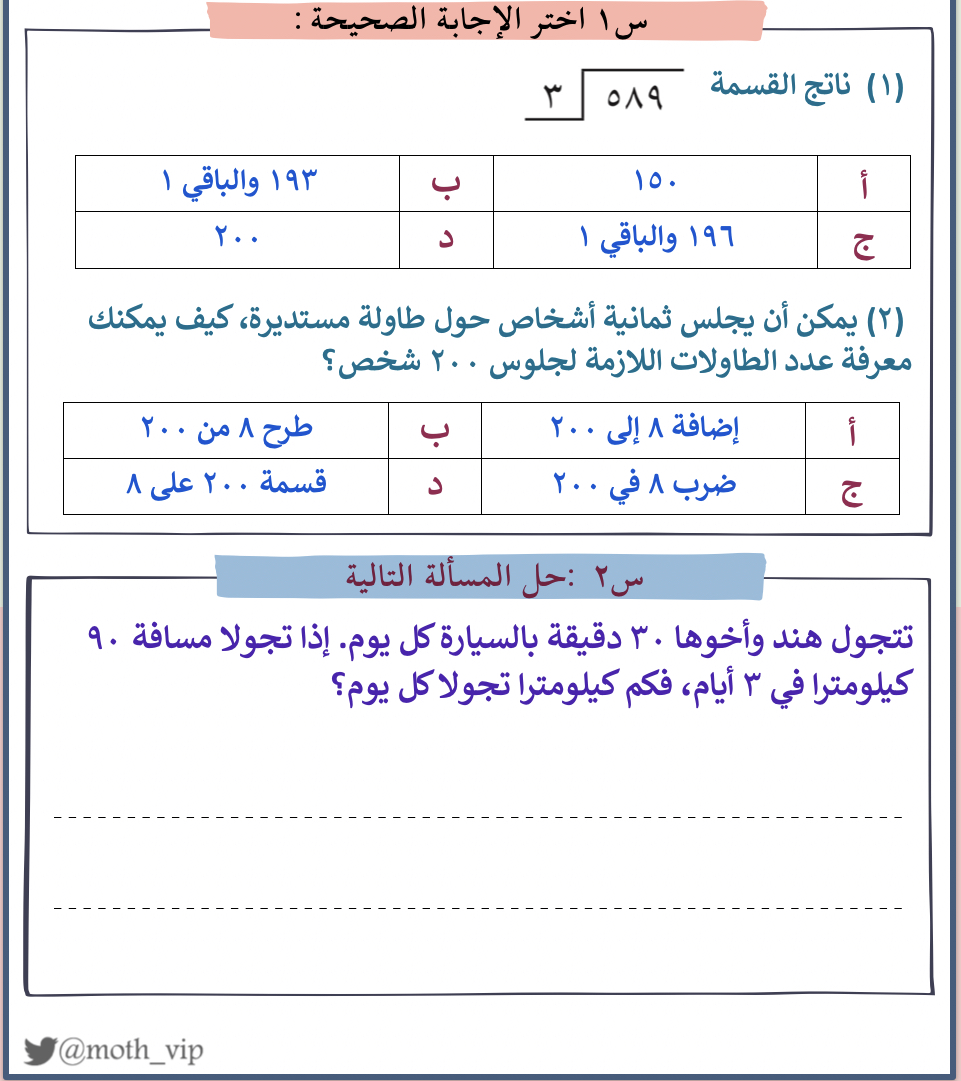 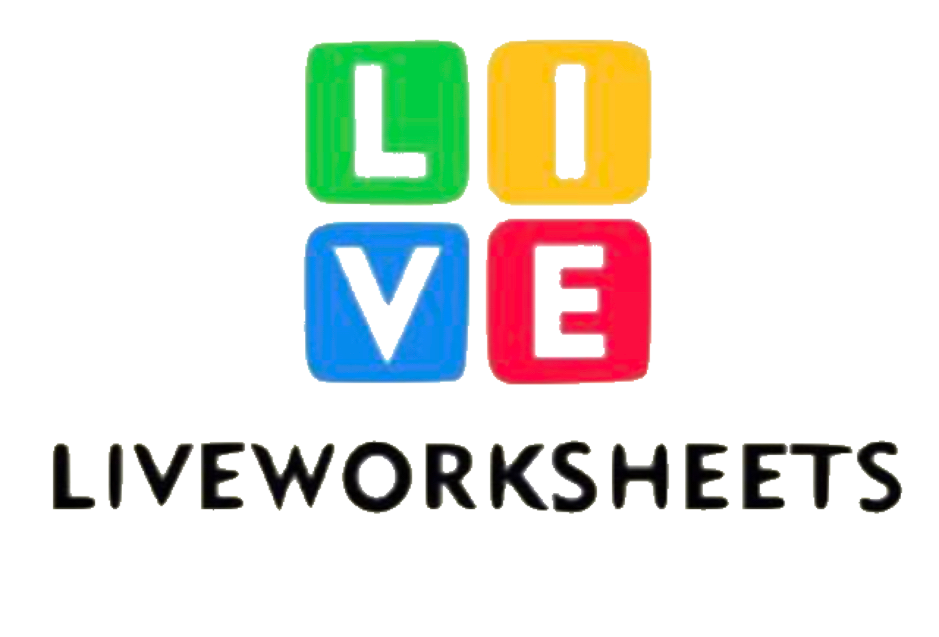 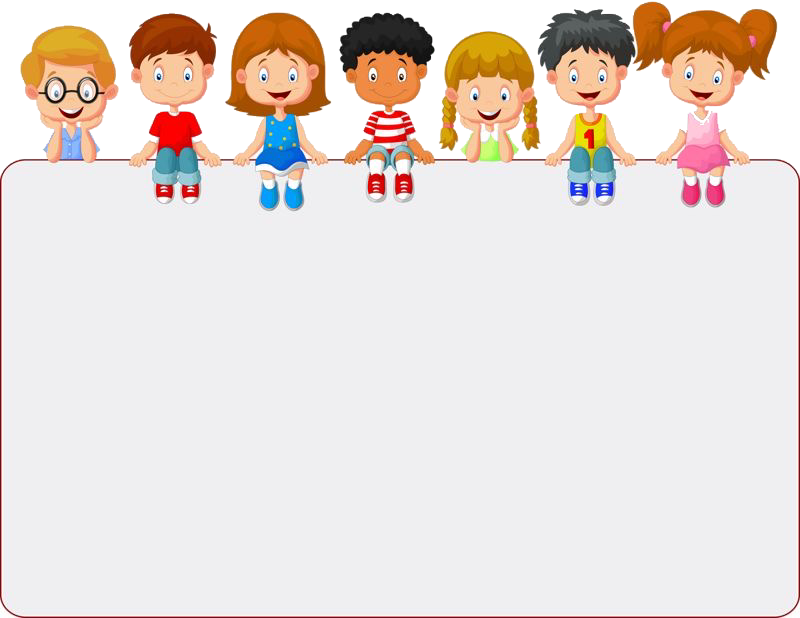 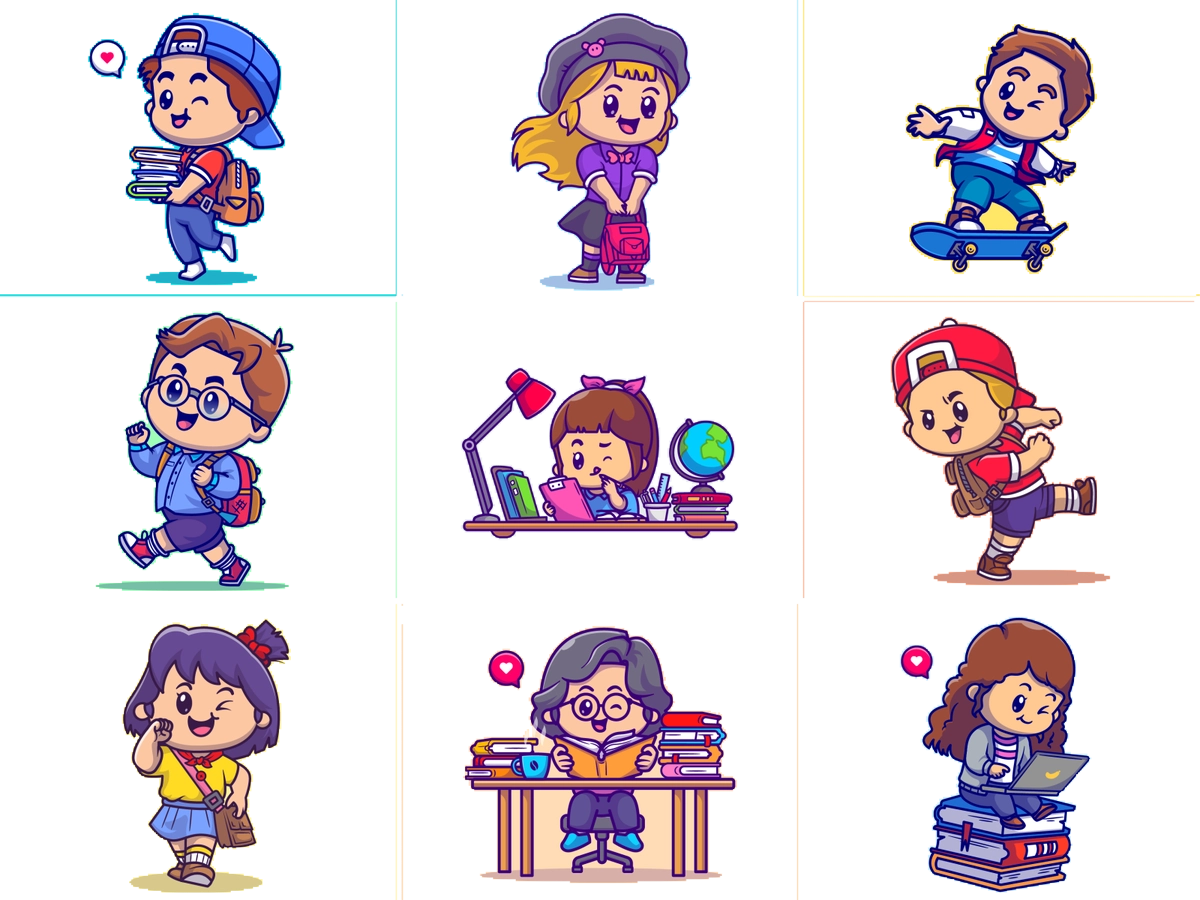 جدول التعلم
ماذا أعرف
ماذا تعلمت
ماذا أريد أن أعرف
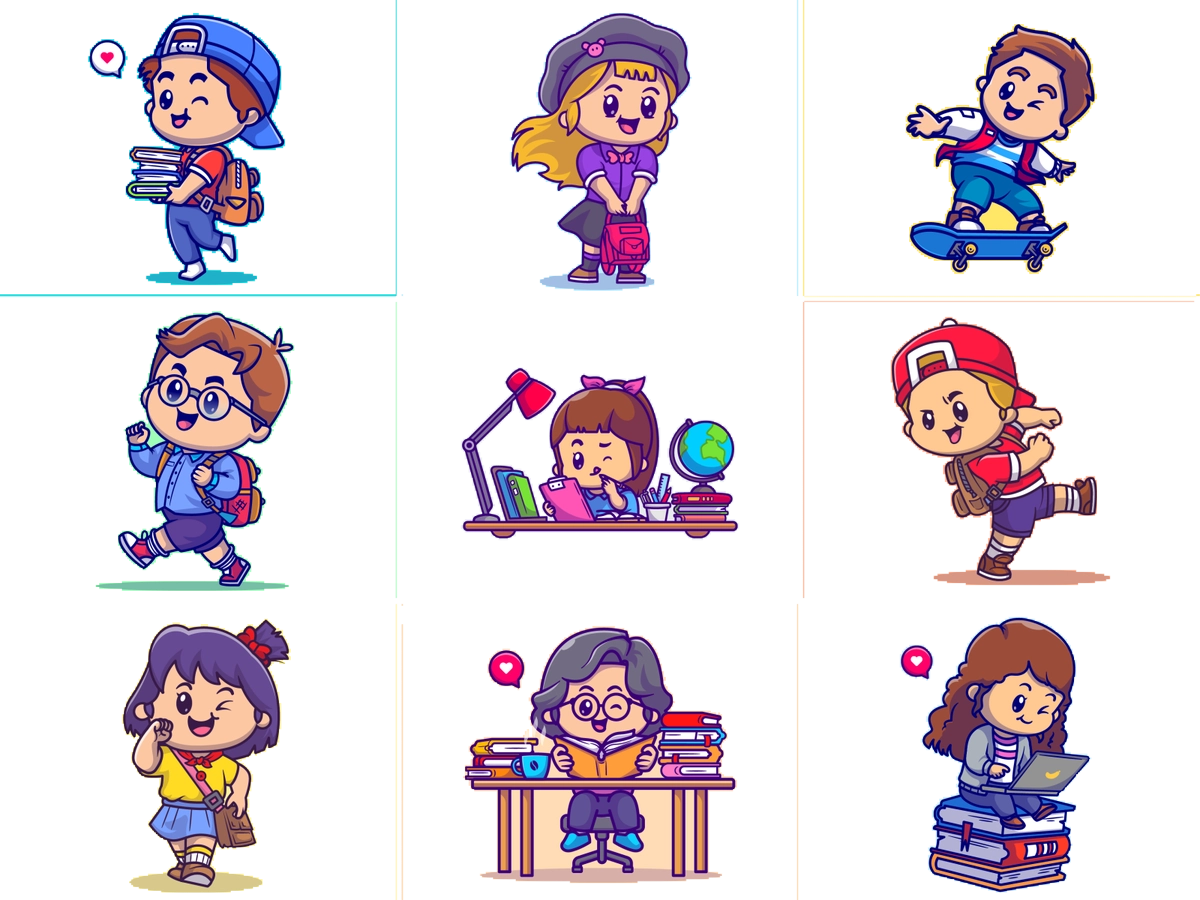 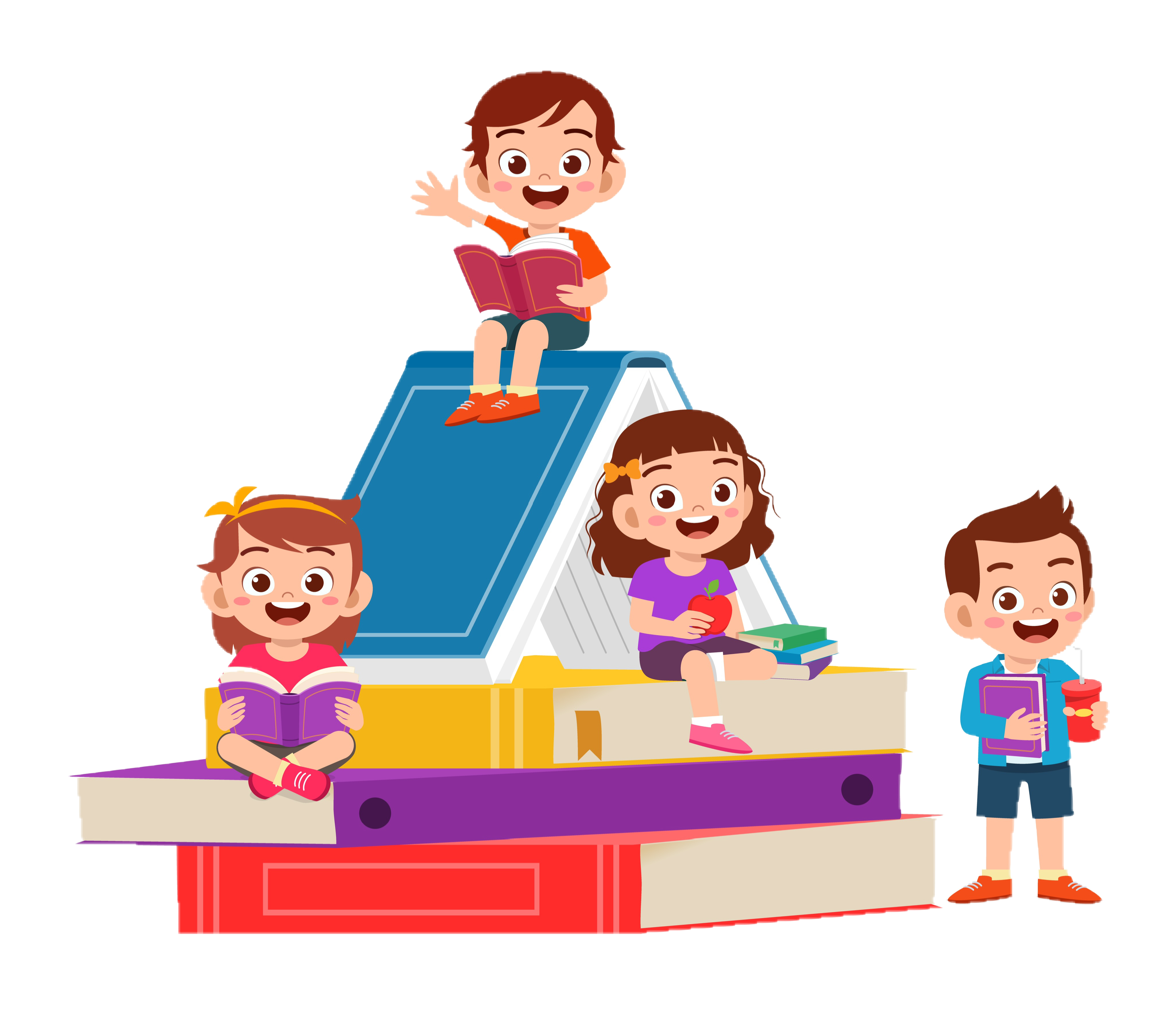 الواجـــب
سؤال :
١١ ،١٦ ، ١٩ ، ٢٠
صفحة :
١٢٢
ختاماً
"جذور التعليم مريرة،     لكن ثمراتها حلوة."